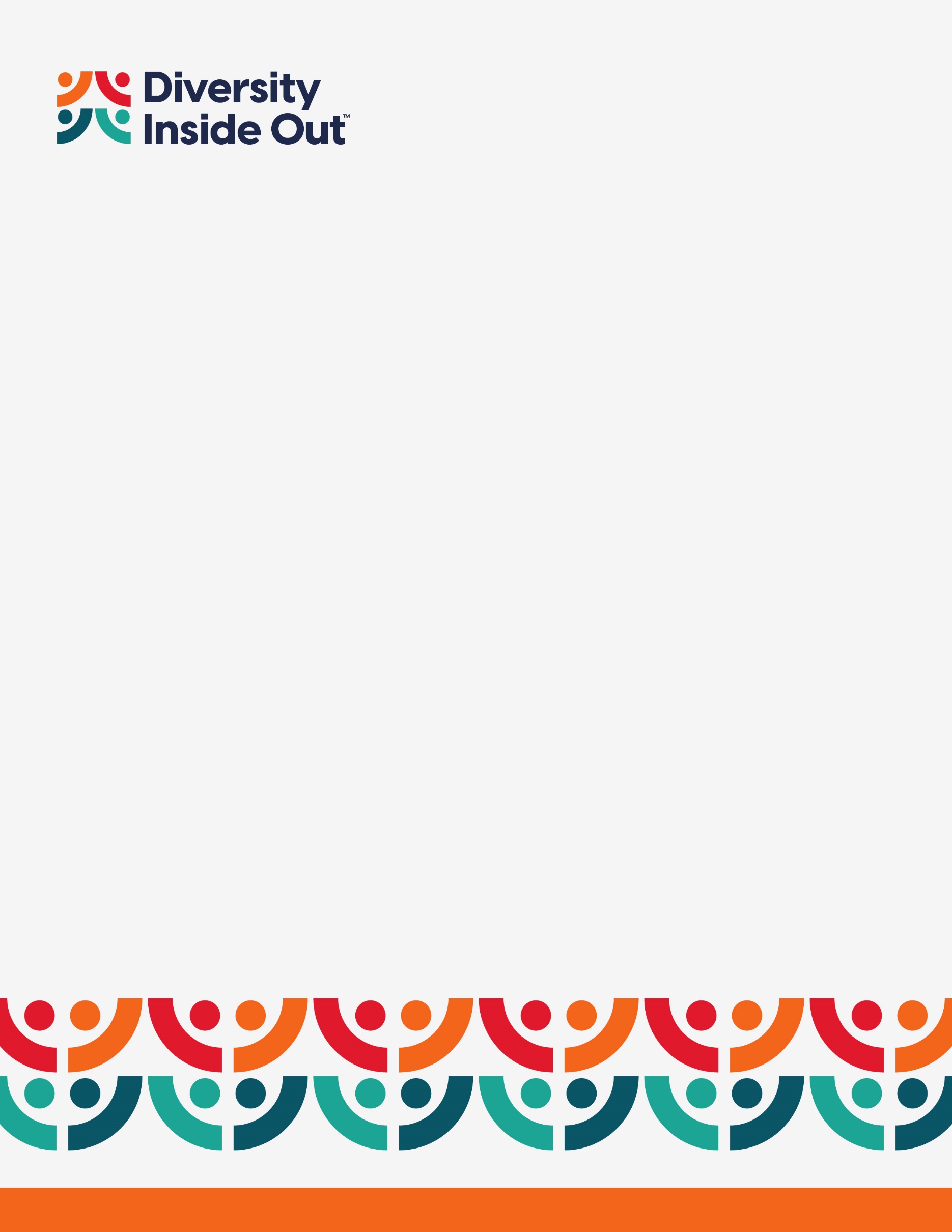 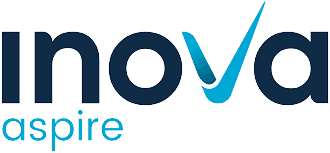 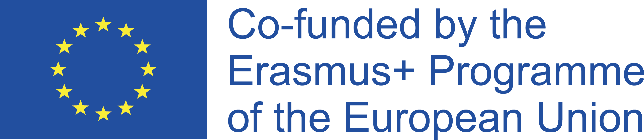 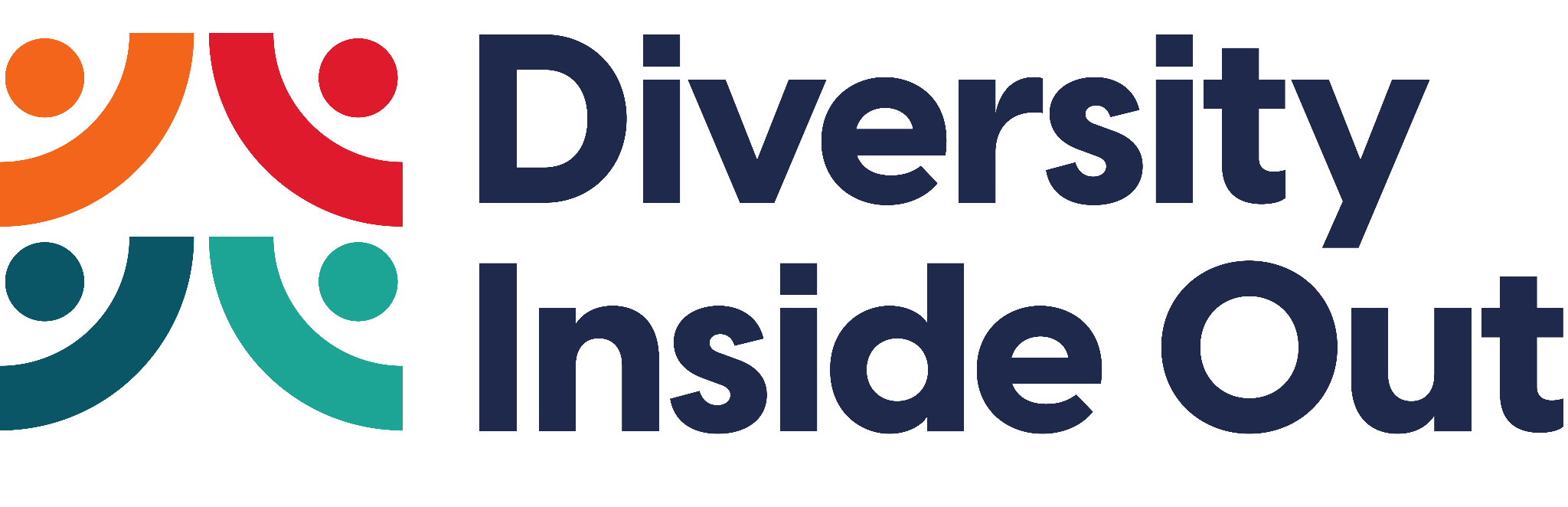 Diversity Inside Out - Module 1: 
Benefits of a Diverse Workforce for Organisations and Individuals
"The European Commission support for the production of this publication does not constitute an endorsement of the contents which reflects the views only of the authors, and the Commission cannot be held responsible for any use which may be made of the information contained therein."
[Speaker Notes: See these notes on employment rights in NL (Conversation Club Facilitators’ Guide)]
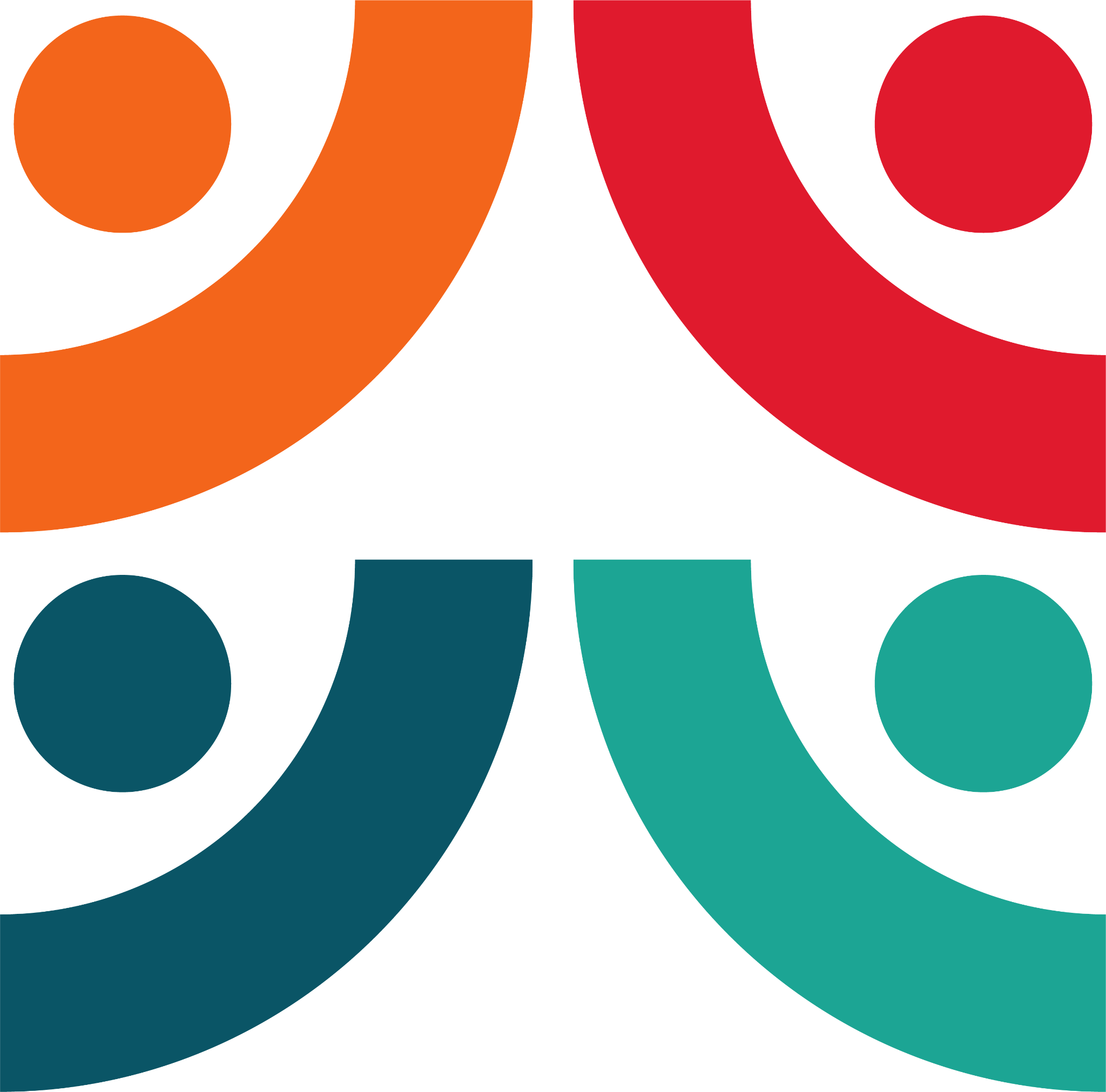 Welcome!
Find the settings option to test your microphone if you have one.
To participate via text  chat during the session find the icon on your screen to the right leftselect 'Everyone’.
NB. If you lose audio in the session, please let me know!
During the session, please mute your microphone unless you wish to speak.
If you lose connection, you can re-join this meeting by following the original link we sent you in your email.
Thanks. Say hi in the chat box.
Grab a paper and pen to make notes.
We will send you some resources and further information after today’s session
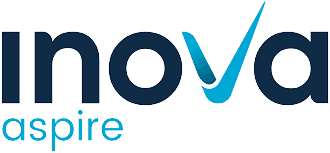 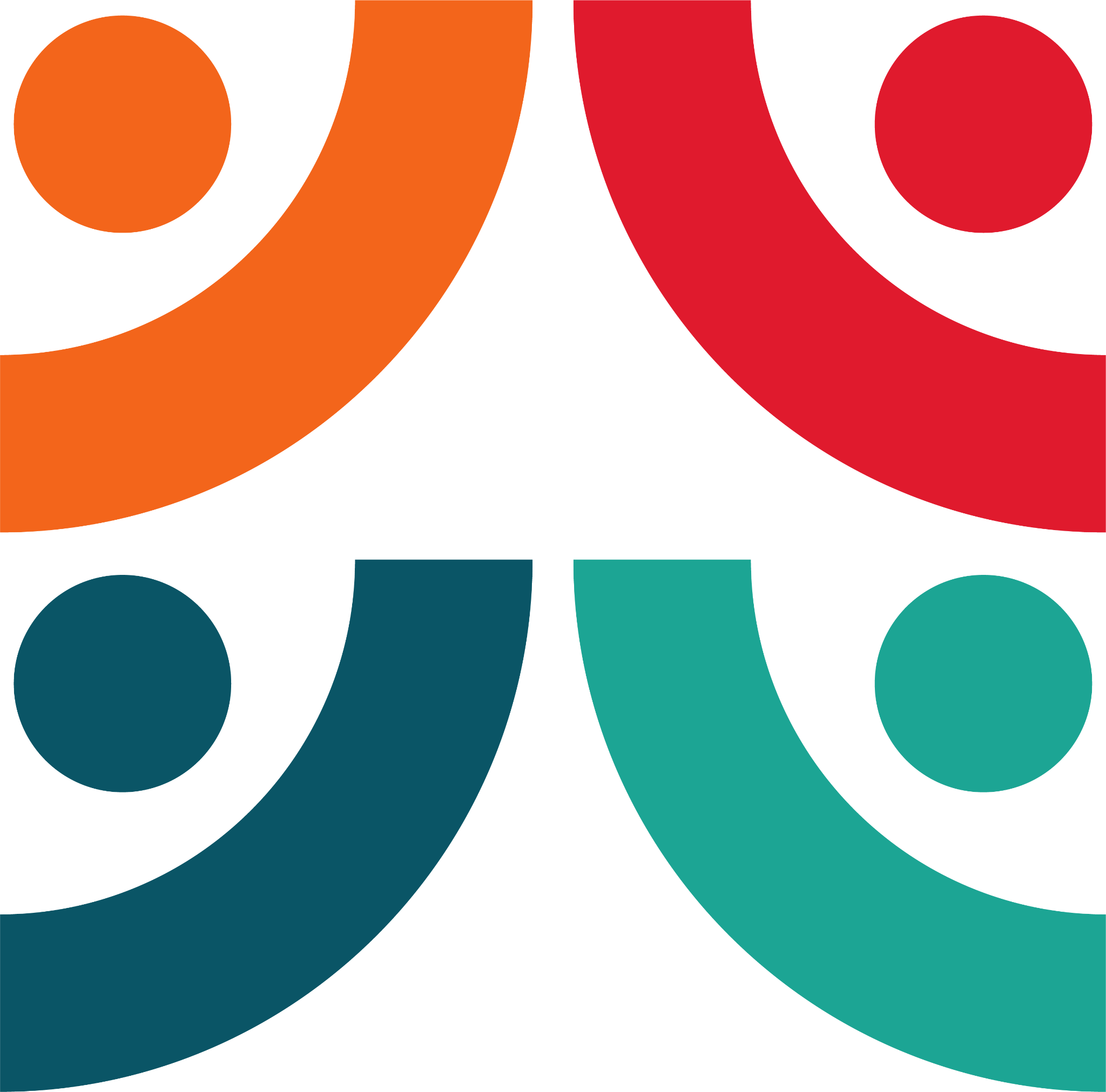 Please drop in chat:
Your name?What is your current job role?
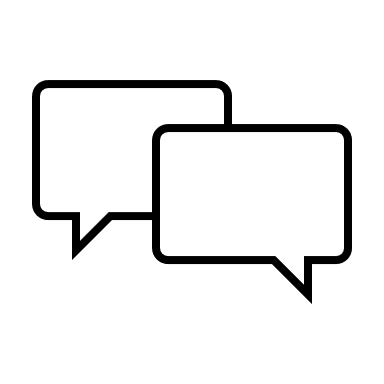 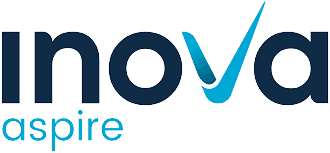 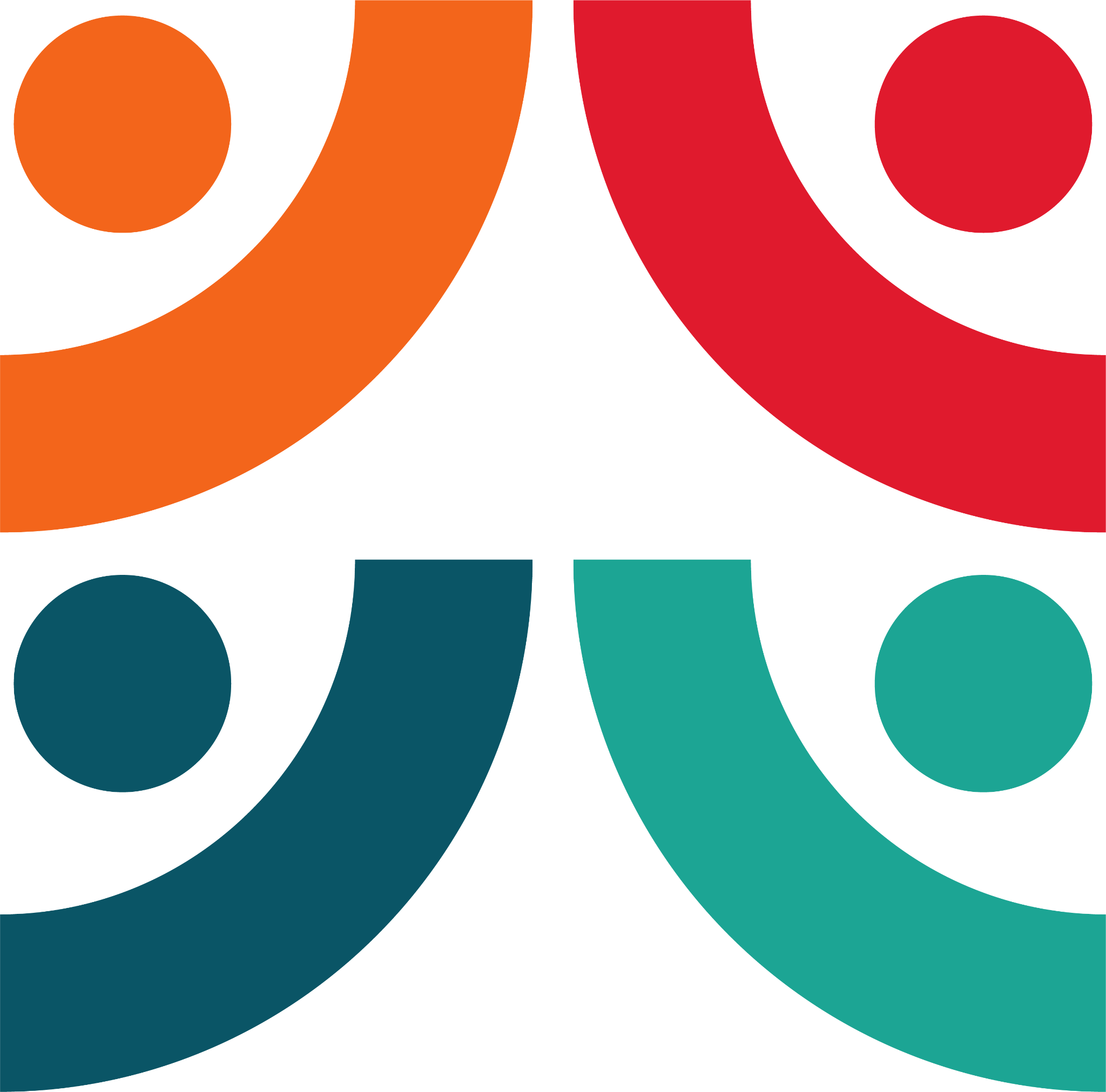 Inova Aspire
Inova Aspire provides high quality training and educational programmes to empower individuals and organisations. 

Our commitment is to embrace diversity in the field of gender, disability, race, age and religion in order to support personal and professional development.

Themes for our training: wellbeing and happiness, mindful approaches, innovation in mindful ageing, equality approaches, youth development to address worklessness, women’s leadership development.
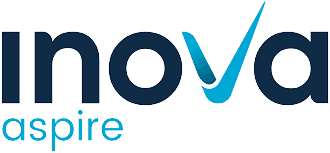 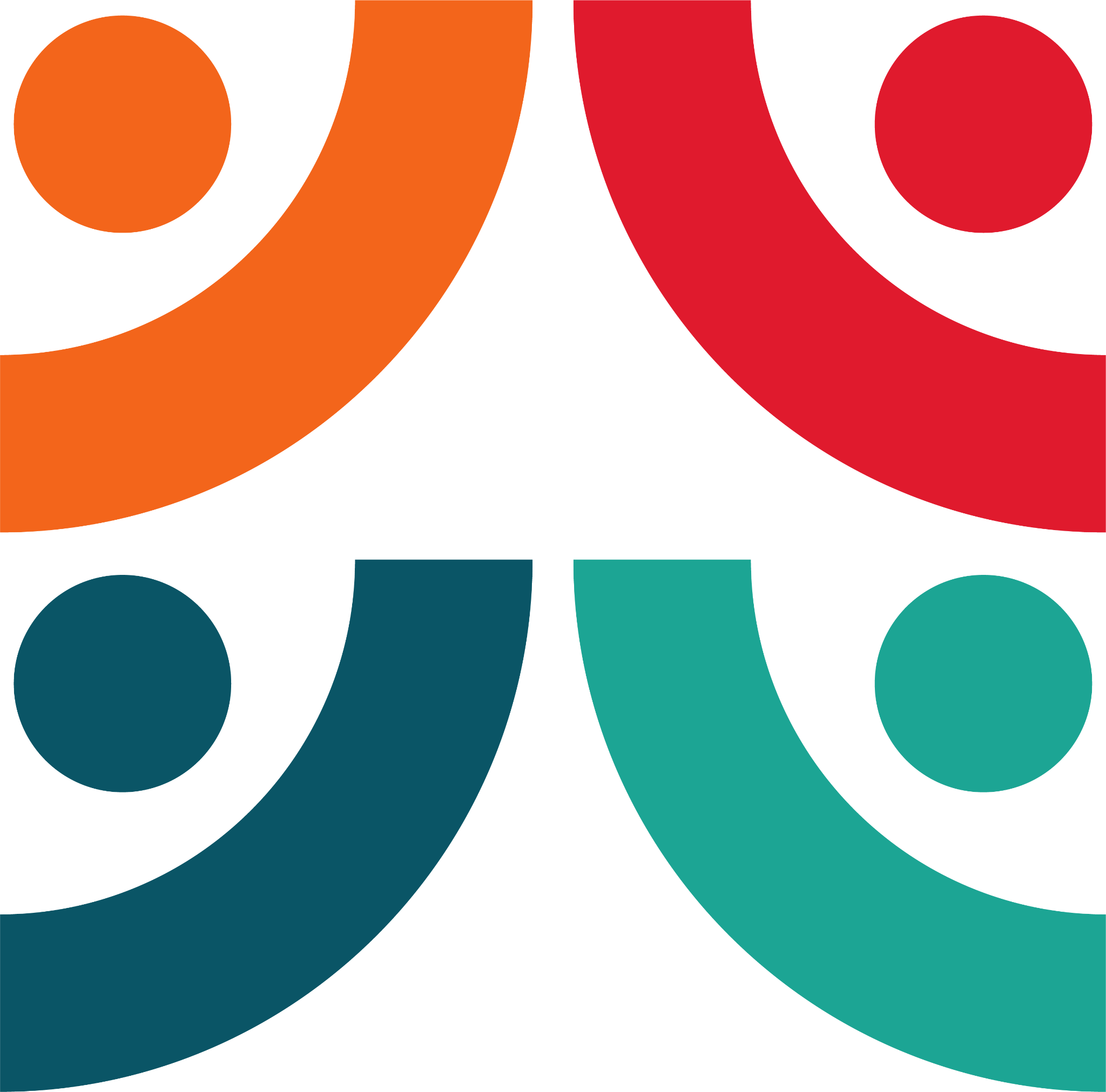 Diversity Inside Out Project
The concrete objectives of this project have been identified as follows: 
Promote the business case for a diverse workforce. 
Explore the barriers to diversity and inclusion in organisations, paying particular attention to post-Covid-19 impacts, especially on hard-hit groups of employees.
Encourage implementation of inclusive working practices. 
Ascertain innovative practices to promote a diverse, welcoming and inclusive environment. 
Investigate current practice such as microaggressions, communicating non-tolerance behaviour. 
Create accepting climates where all individuals can thrive in the work environment. 
Create a climate for honest crucial conversations sharing experiences to determine what works at local level with regards diversity and what still needs attention.
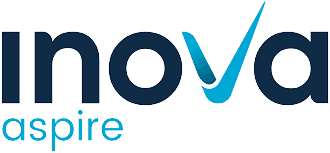 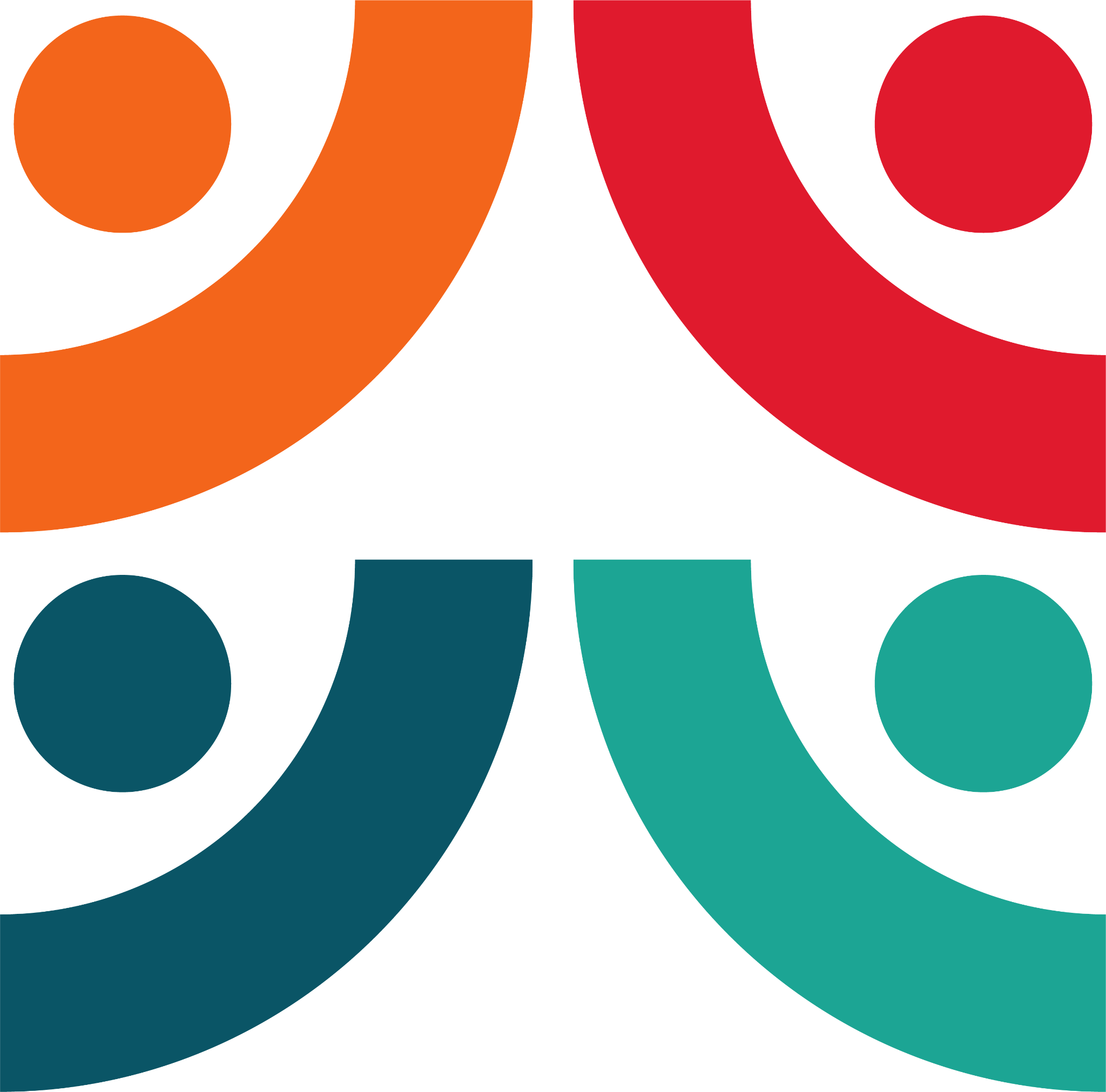 We will cover briefly:
Benefits of gender equality-the business case

Inclusion and diversity mindsets- what do we need to pay attention to in organisations e.g. language

Making change happen-cultural leadership

Discussions of pertinent issues case studies
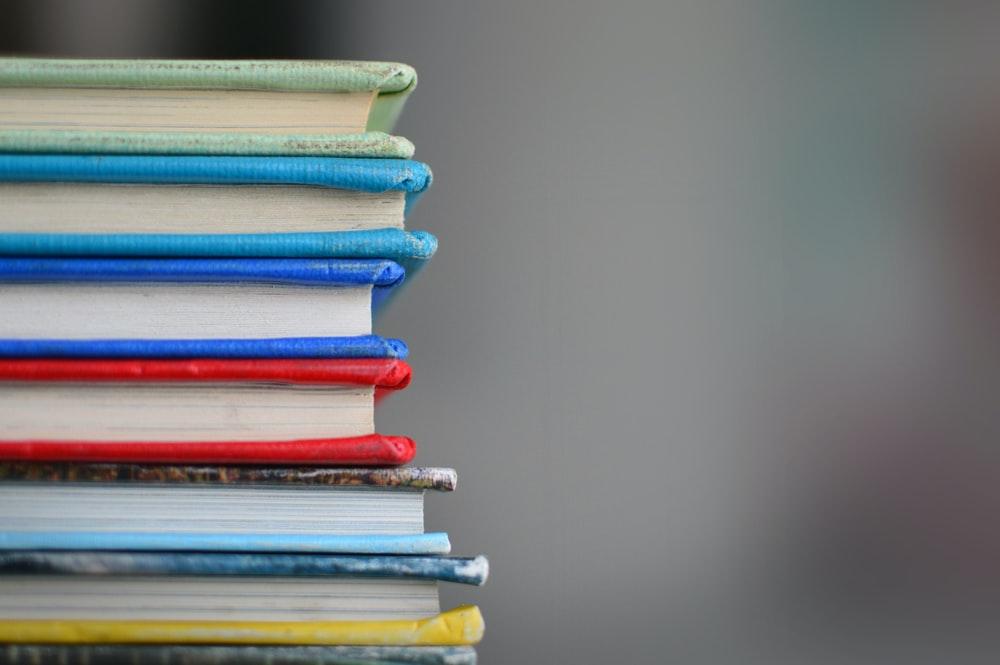 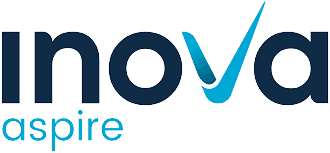 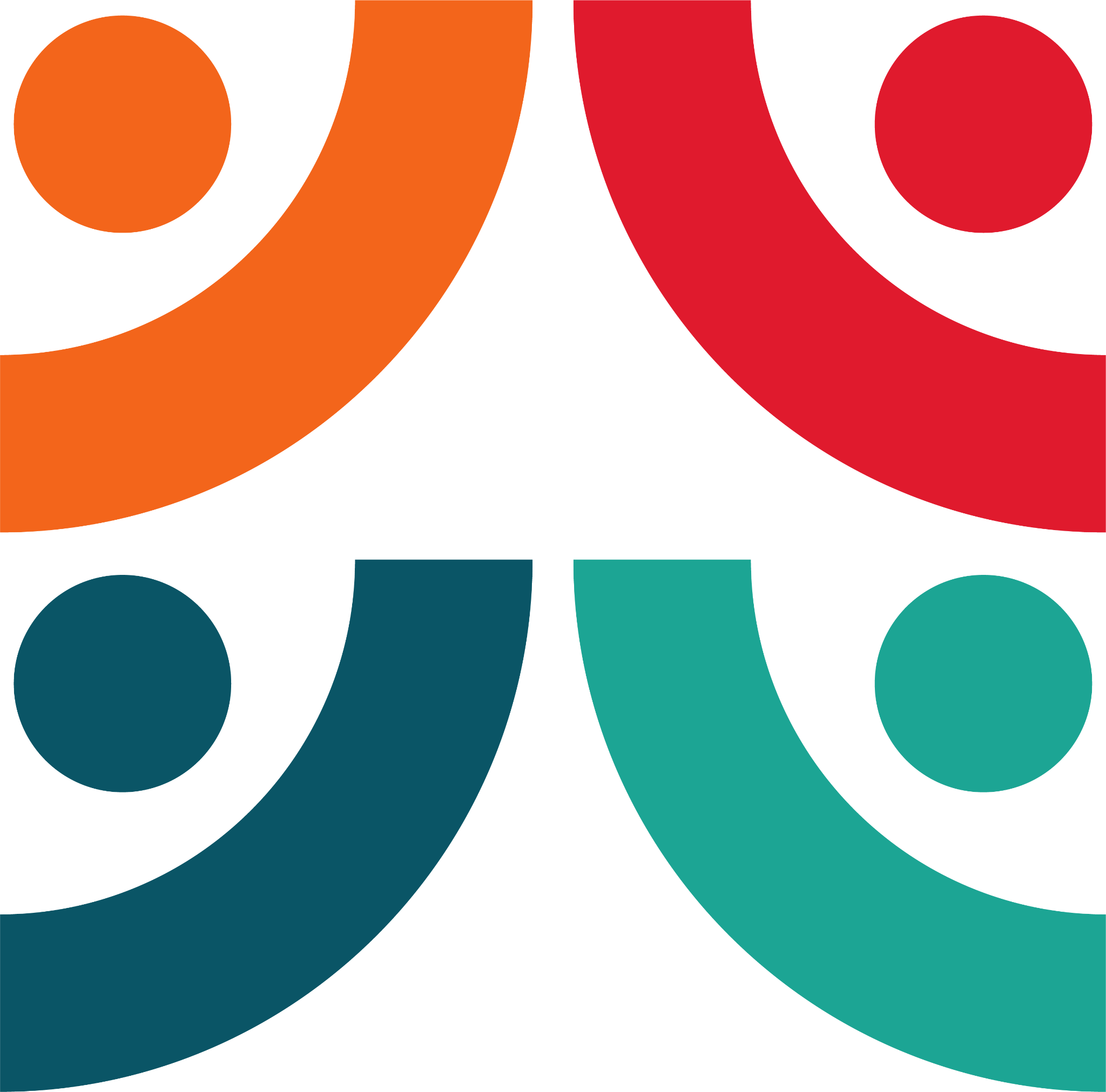 Group Agreement
To be discussed and agreed with learners

Sharing information but respecting business privacy
Confidentiality
Openness and honesty
Listening with attention
Acceptance

Anything else?
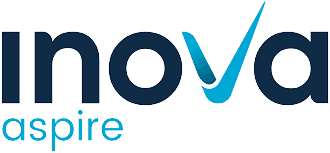 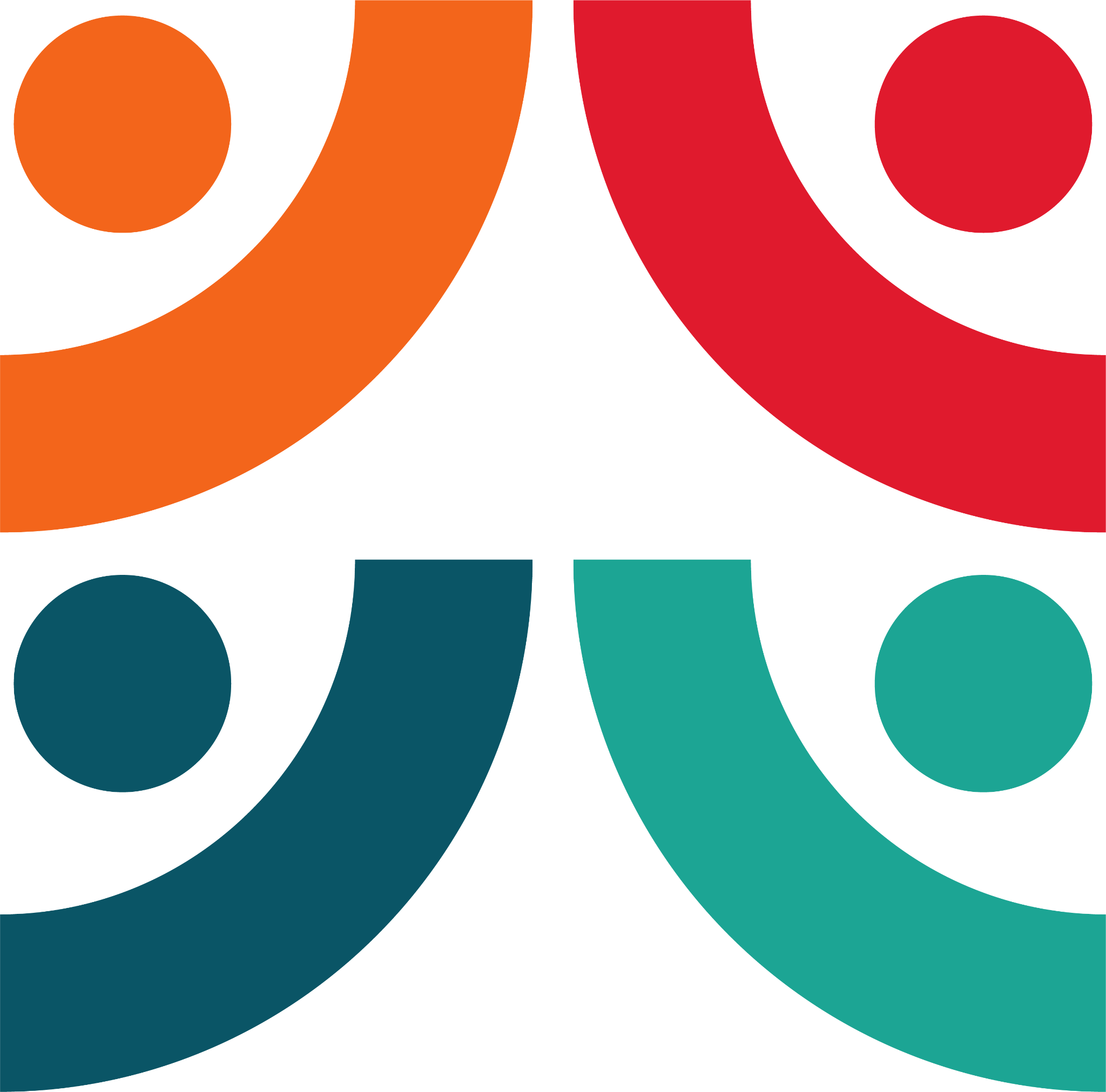 We will cover briefly:
Benefits of gender equality and business case for diversity
Fairness
Business argument for diversity-bottom line
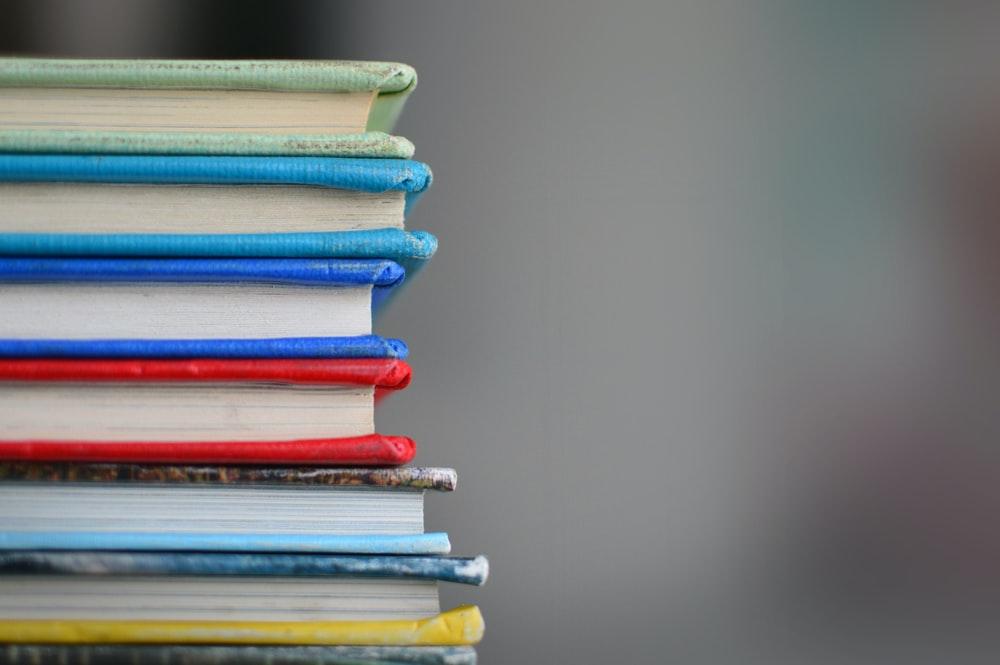 Individual rights
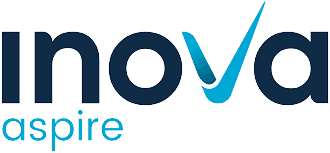 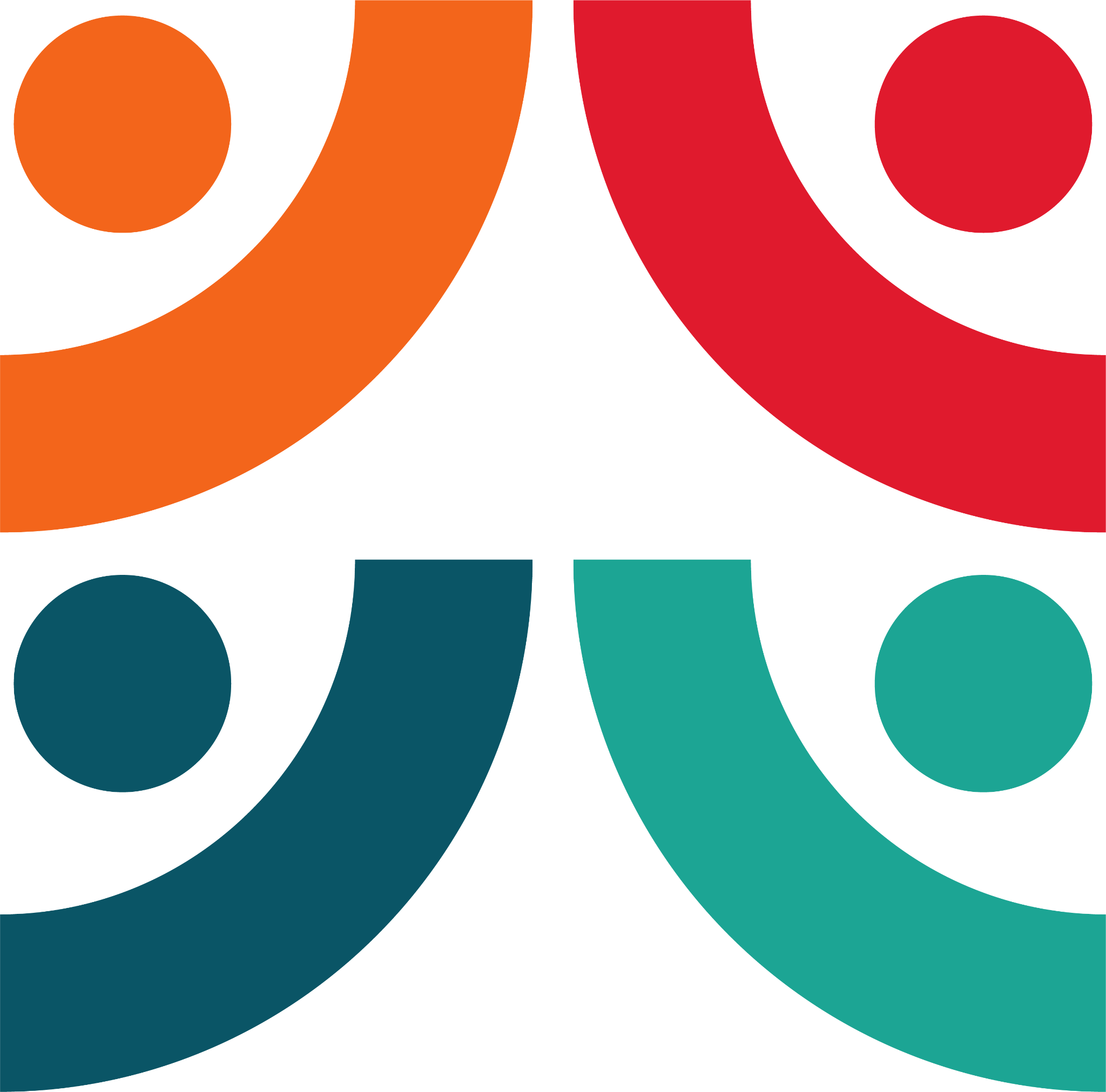 Why should we pursue gender equality?
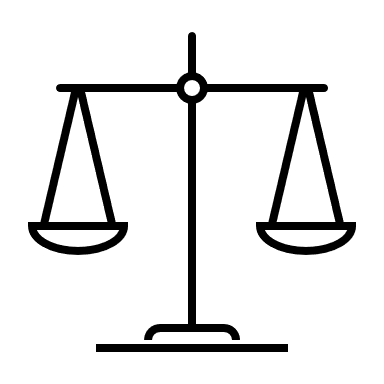 Business Case 

McKinsey and Company Report Women Matter 2015 
Women in board and senior positions contribute to   performance and profitability.2015

Diverse organisations more likely to outperform non-diverse organisations


Diversity improves strategic thinking, decision making and contributes to the bottom line, creativity, innovation, growth, profit.
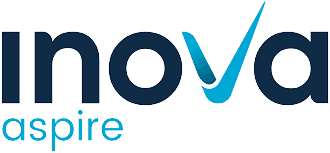 [Speaker Notes: See McKinsey reports 2015/ 21. 
NL?
See Women in the Workplace 2021
https://www.mckinsey.com/featured-insights/diversity-and-inclusion]
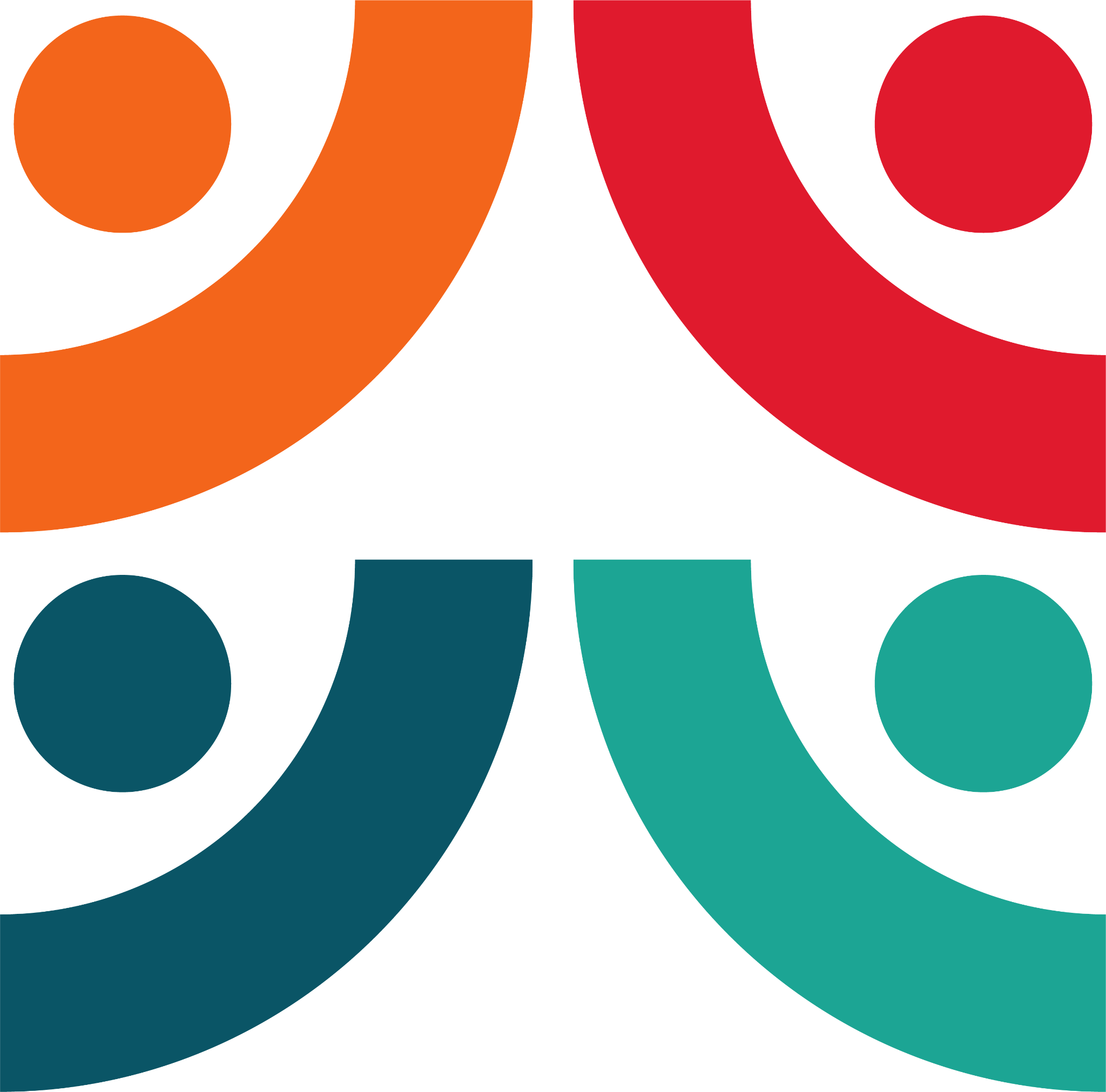 Why should we pursue gender equality? Business case
‘The potential benefit to the UK economy from full representation of BME individuals across the labour market, through improved participation and progression, is estimated to be £24 billion a year, which represents 1.3% of GDP .’
McGregor Smith Review (2017)
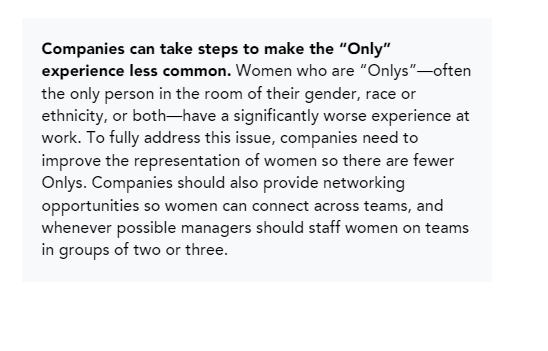 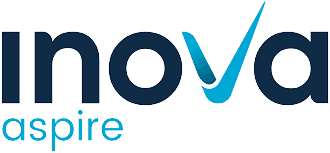 [Speaker Notes: These findings have been confirmed in more recent research. Do we have something similar relating to findings in the Netherlands?
See McKinsey reports 2015/ 21. 
NL?]
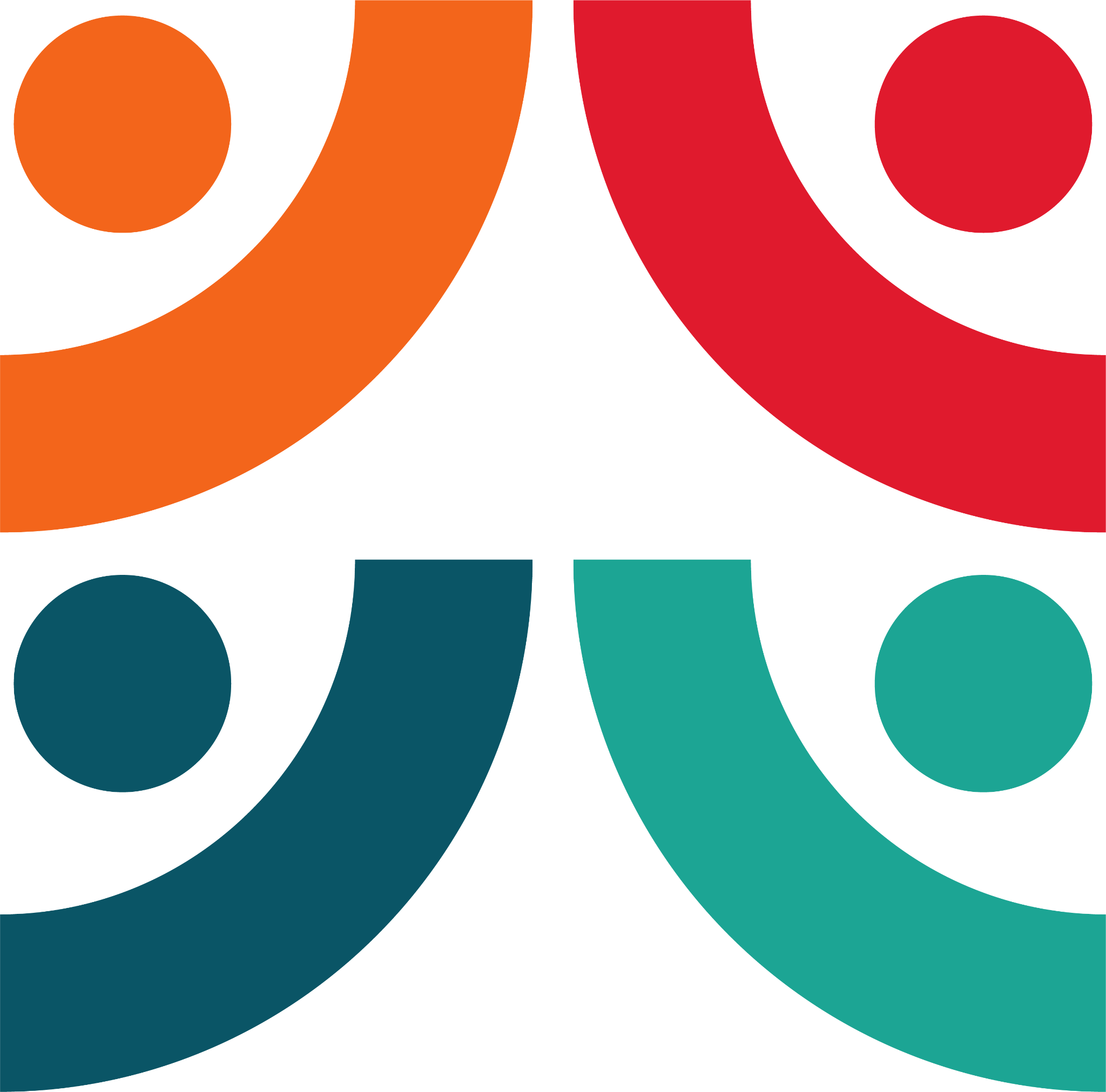 Why should we pursue gender equality? Business Case
Stakeholder demand:
Investors
Employees
Local community
Customers
Drive for transparency and metrics
Measurement and data driving change
Openness- interest, demand for change.
Recruitment and retention
Reputational effects + and -
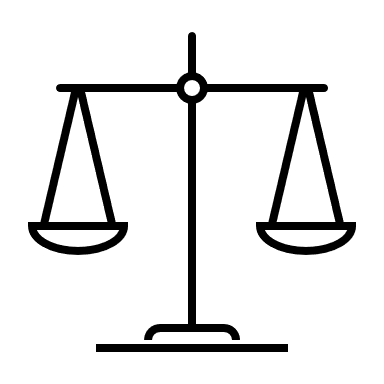 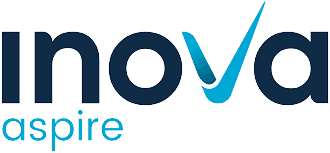 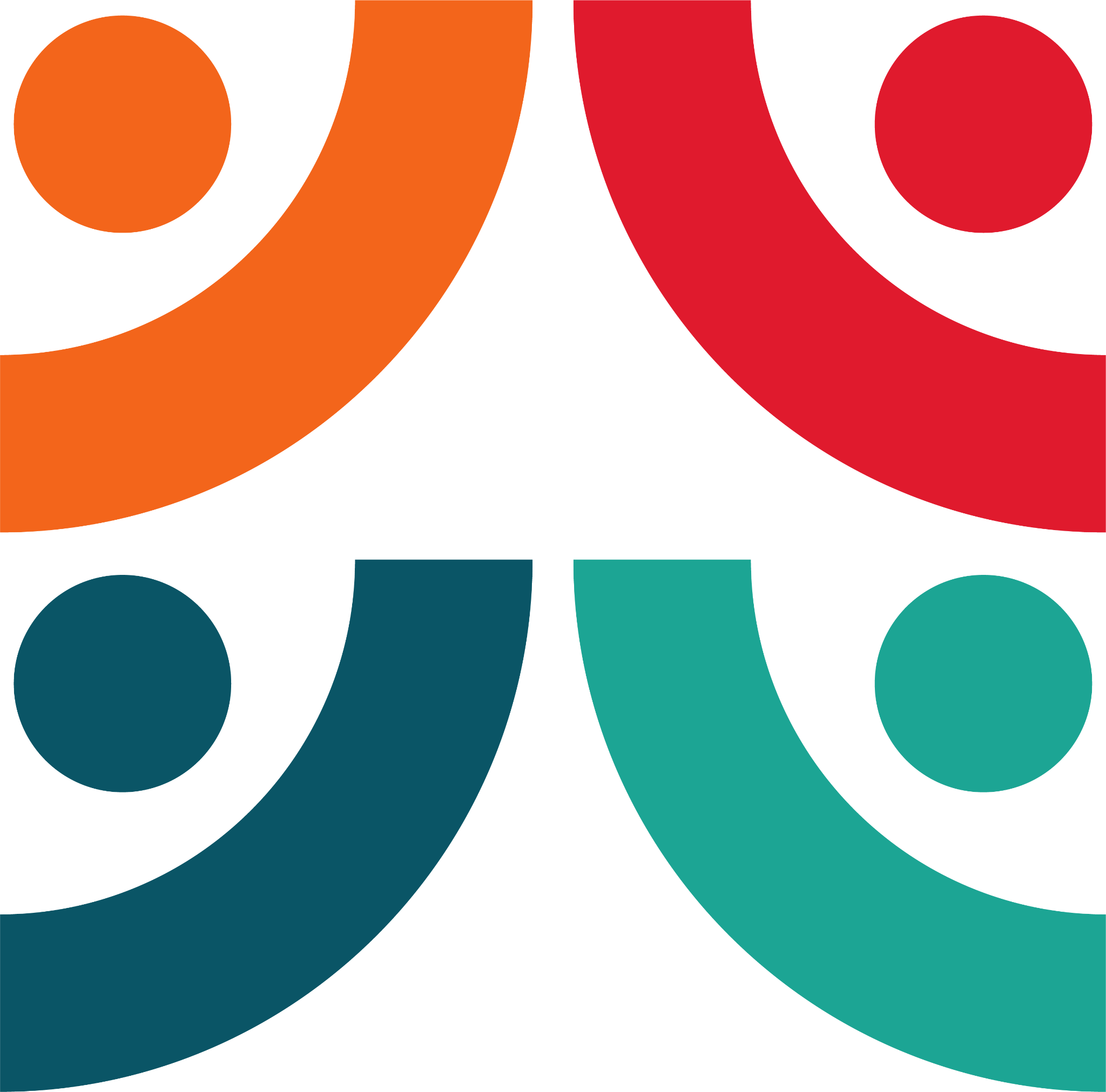 Why should we pursue gender equality? Business Case
Example:
In USA Nasdaq named to 2021 Bloomberg Gender-Equality Index

The reference index measures gender equality across five pillars: female leadership and talent pipeline, equal pay and gender pay parity, inclusive culture, sexual harassment policies, and pro-women brands. Nasdaq was included in this year’s index for scoring at or above a global threshold established by Bloomberg to reflect a high level of disclosure and overall performance across the framework’s five pillars.

Competitive edge for recruitment and with other brands/ providers

https://www.nasdaq.com/articles/nasdaq-named-to-2021-bloomberg-gender-equality-index-2021-02-03
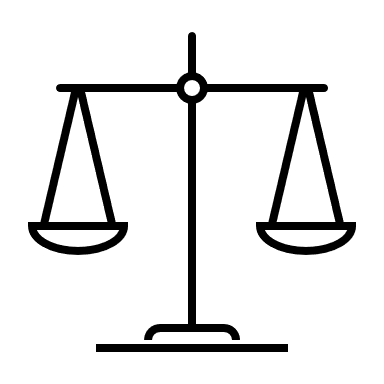 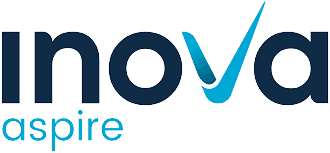 [Speaker Notes: Organisations having taken measured action to improve situation enhance position
Appeals to employees
Investors
Customers
More buying power
Recruit from a talent pool- want to work from them
Signals psychological safety
What do people want when they join an organisation: belonging/ connection/ meaningful work and-
Openness – it is safe to express thoughts, ideas, and concerns.
Equality – there is a perception of fairness, an equal chance for all employees to succeed.
Belonging – employees share a positive connection to each other and the organization.
https://www.mckinsey.com/featured-insights/gender-equality/taking-the-lead-for-inclusion]
Open to change and less open to risk
Change in strategic thinking and decisions
More investment in research and development
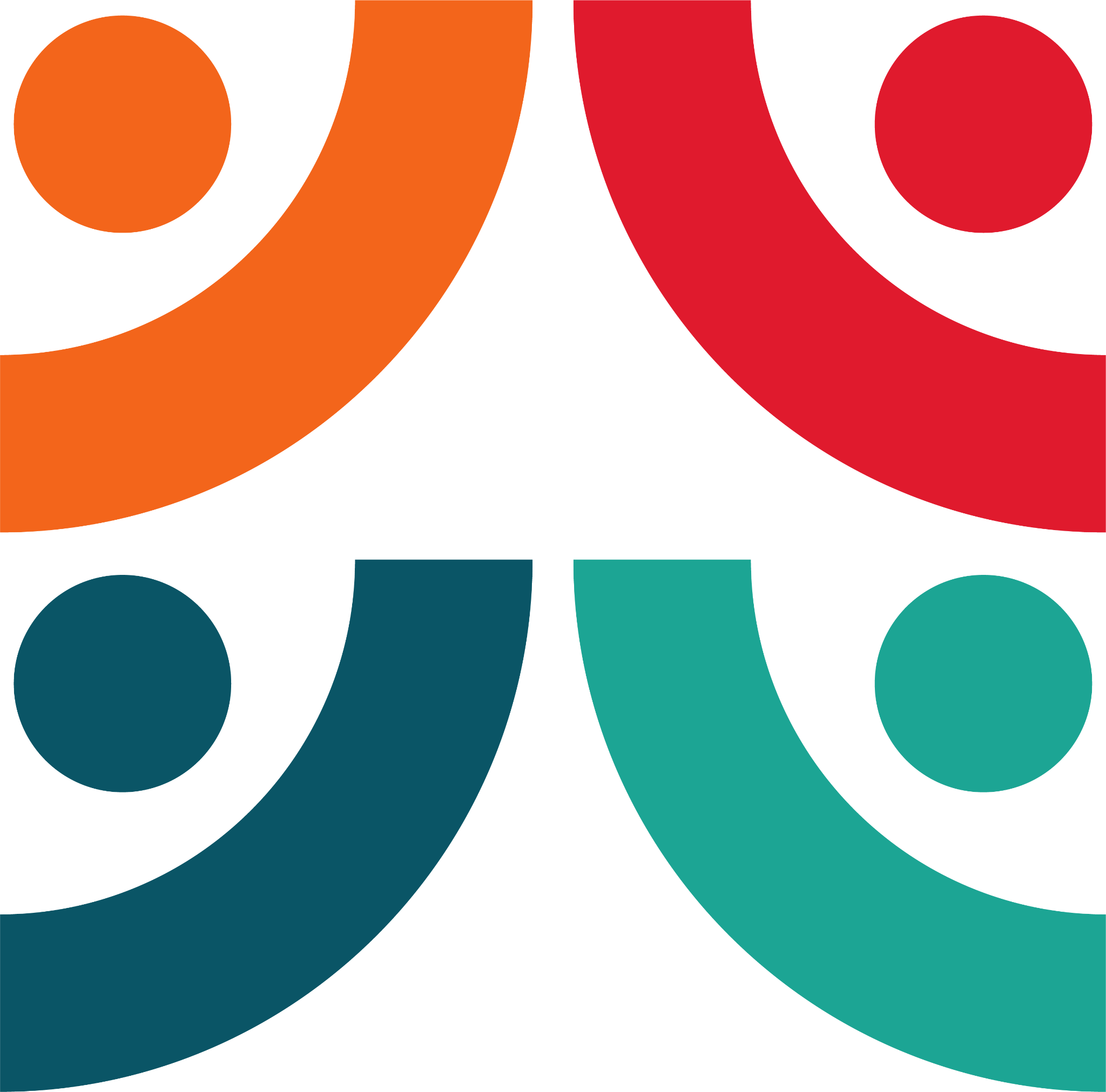 Harvard Business Review research (April 2021 150 multinational firms in Europe analysed)
What are mechanisms that deliver higher performance with gender equal organisations?

Women on boards/ senior positions?
Weighing proposals for novelty with failure
Care less about tradition and challenge the status quo- drives change
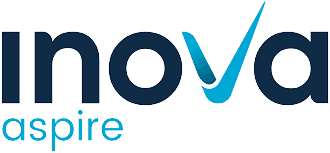 [Speaker Notes: https://hbr.org/2021/04/research-adding-women-to-the-c-suite-changes-how-companies-think?utm_campaign=hbr&utm_medium=social&utm_source=linkedin

Note: one woman entering a board at senior level when only female on board has more impact than a new woman entering board where women are readily established]
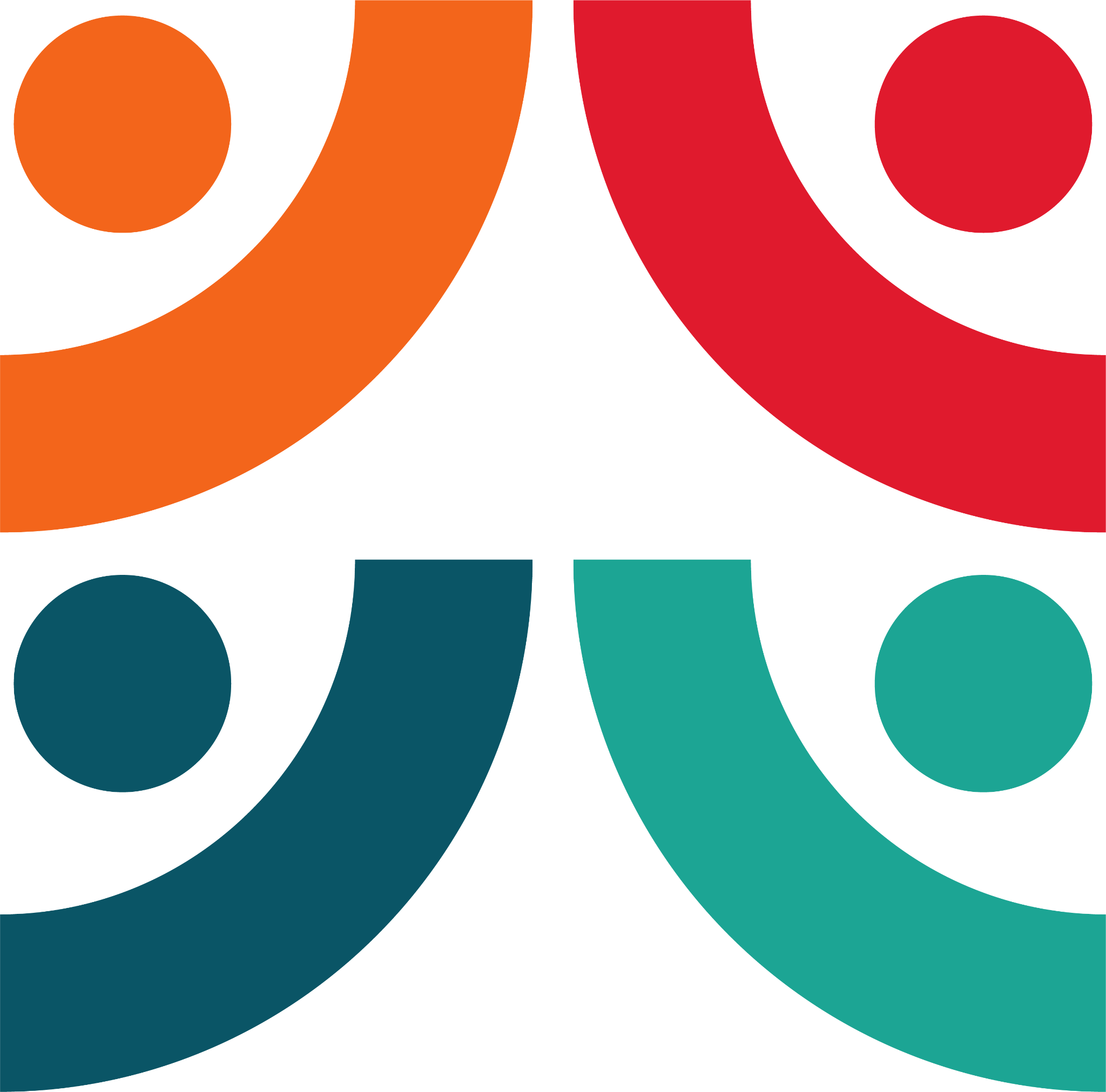 Women are leaving organisations (2022)
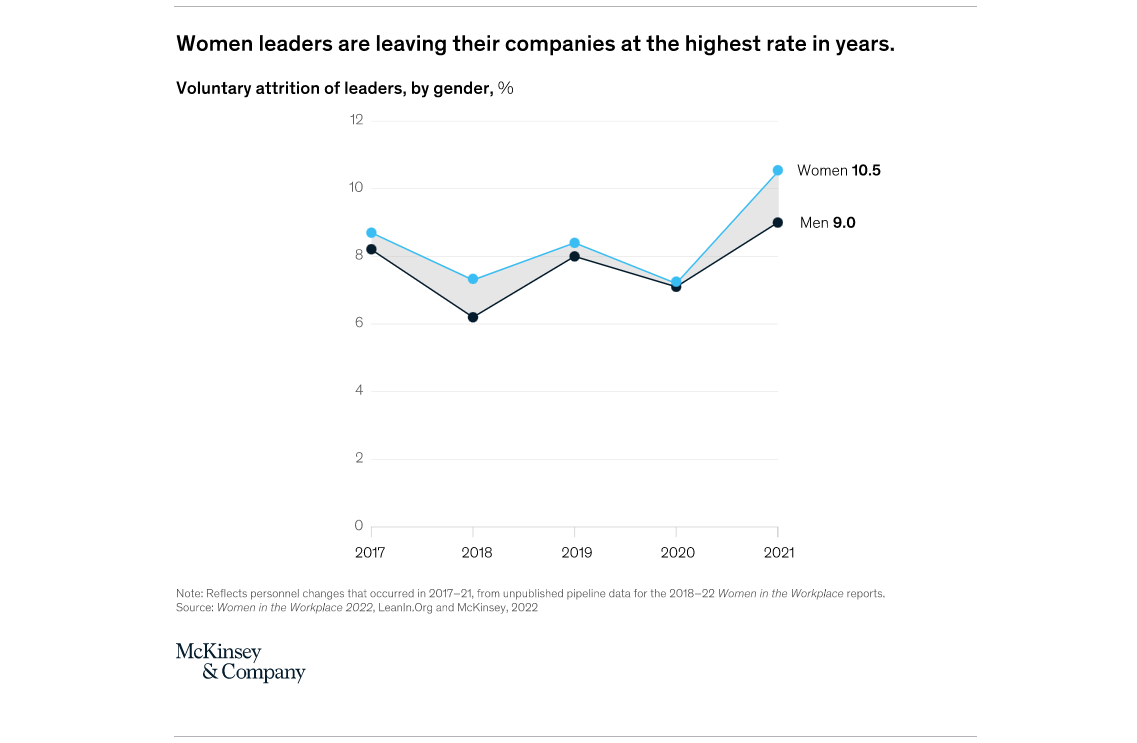 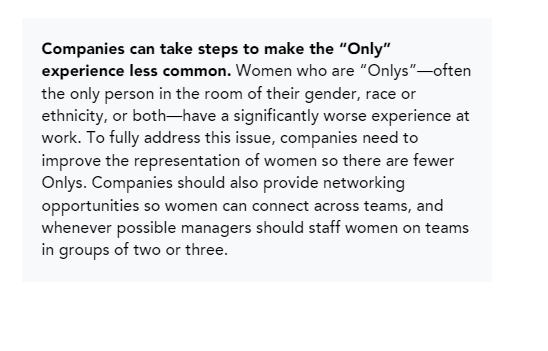 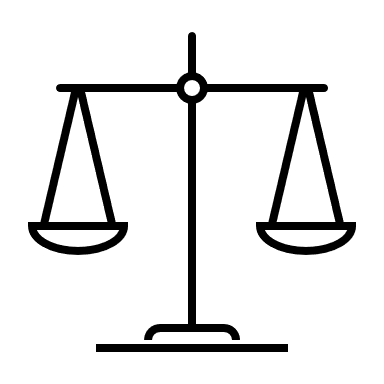 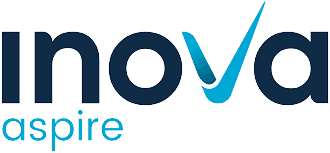 [Speaker Notes: https://www.mckinsey.com/featured-insights/diversity-and-inclusion/women-in-the-workplace]
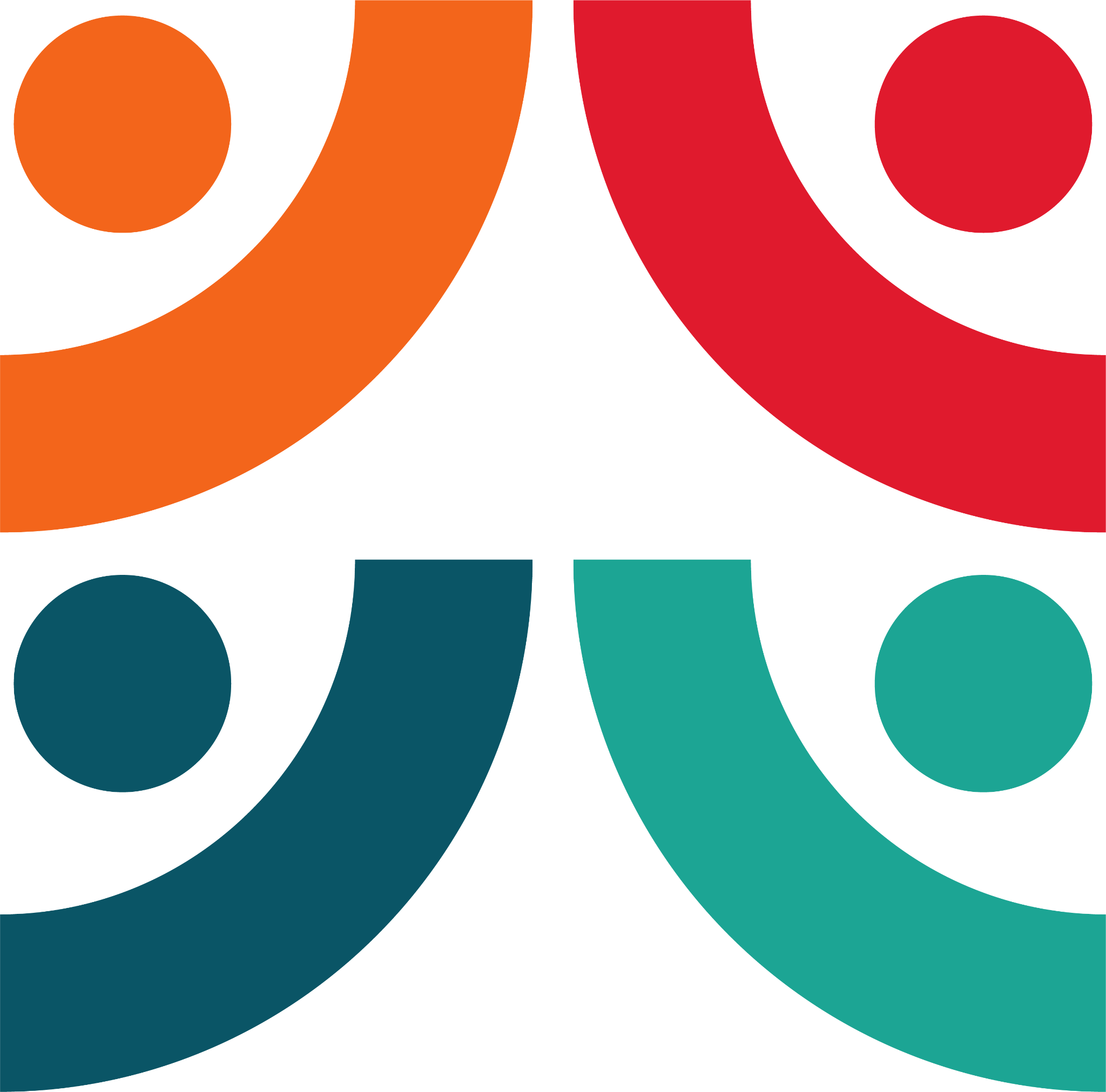 Why women are switching jobs
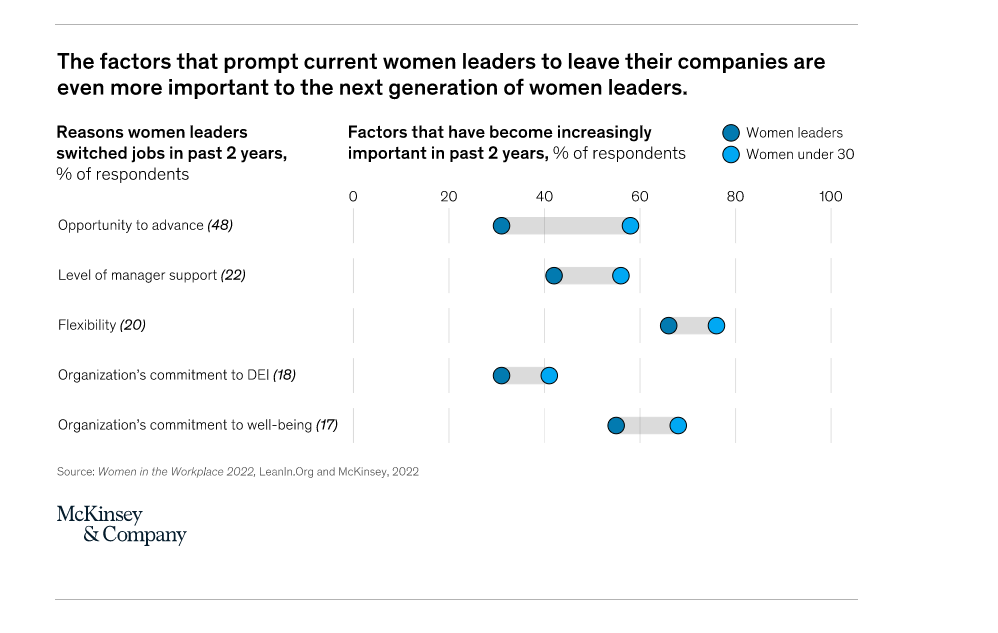 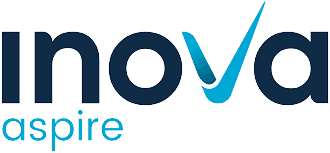 [Speaker Notes: https://www.mckinsey.com/featured-insights/diversity-and-inclusion/women-in-the-workplace (2022)]
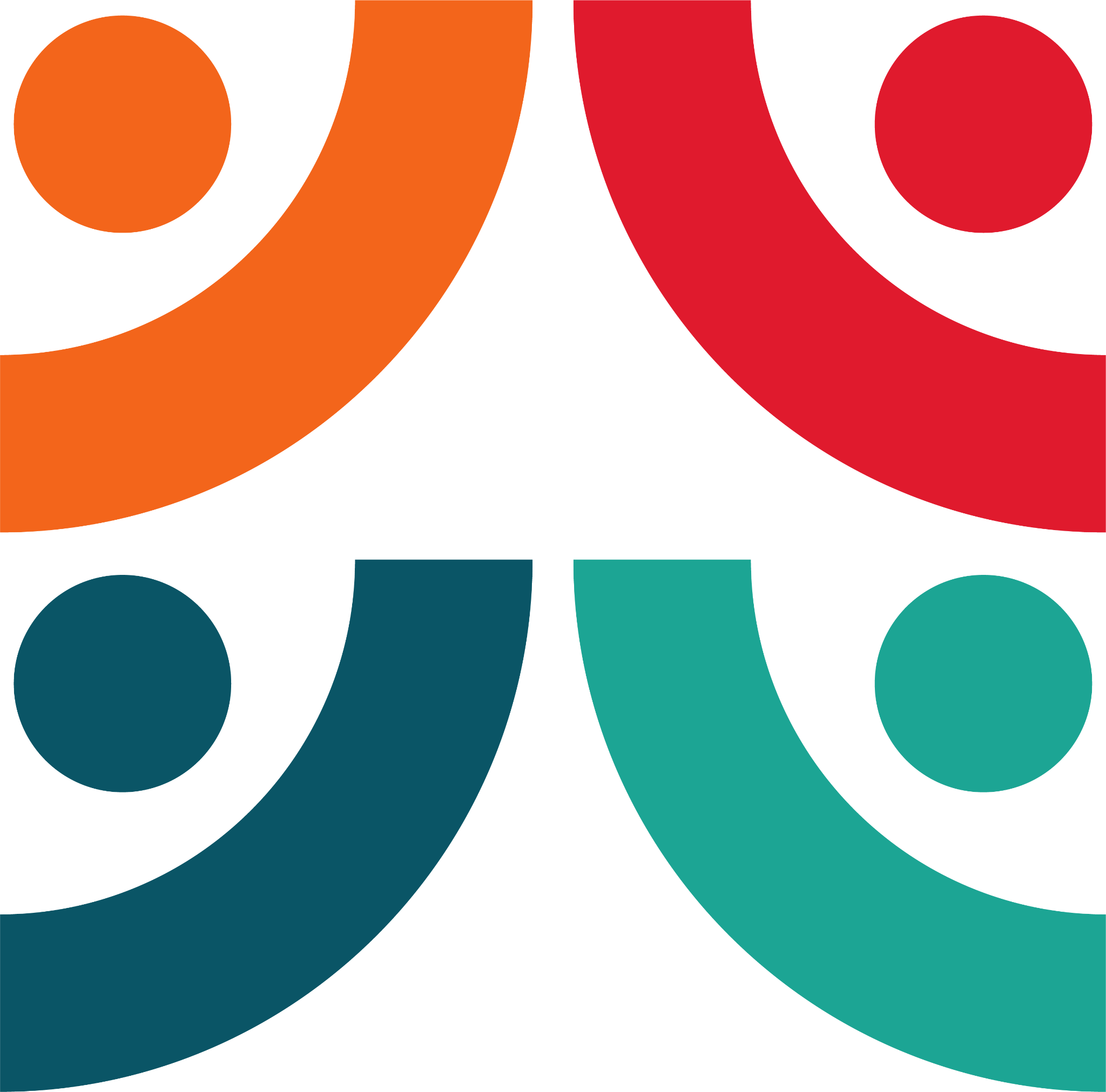 Also …the Glass Cliff Effect
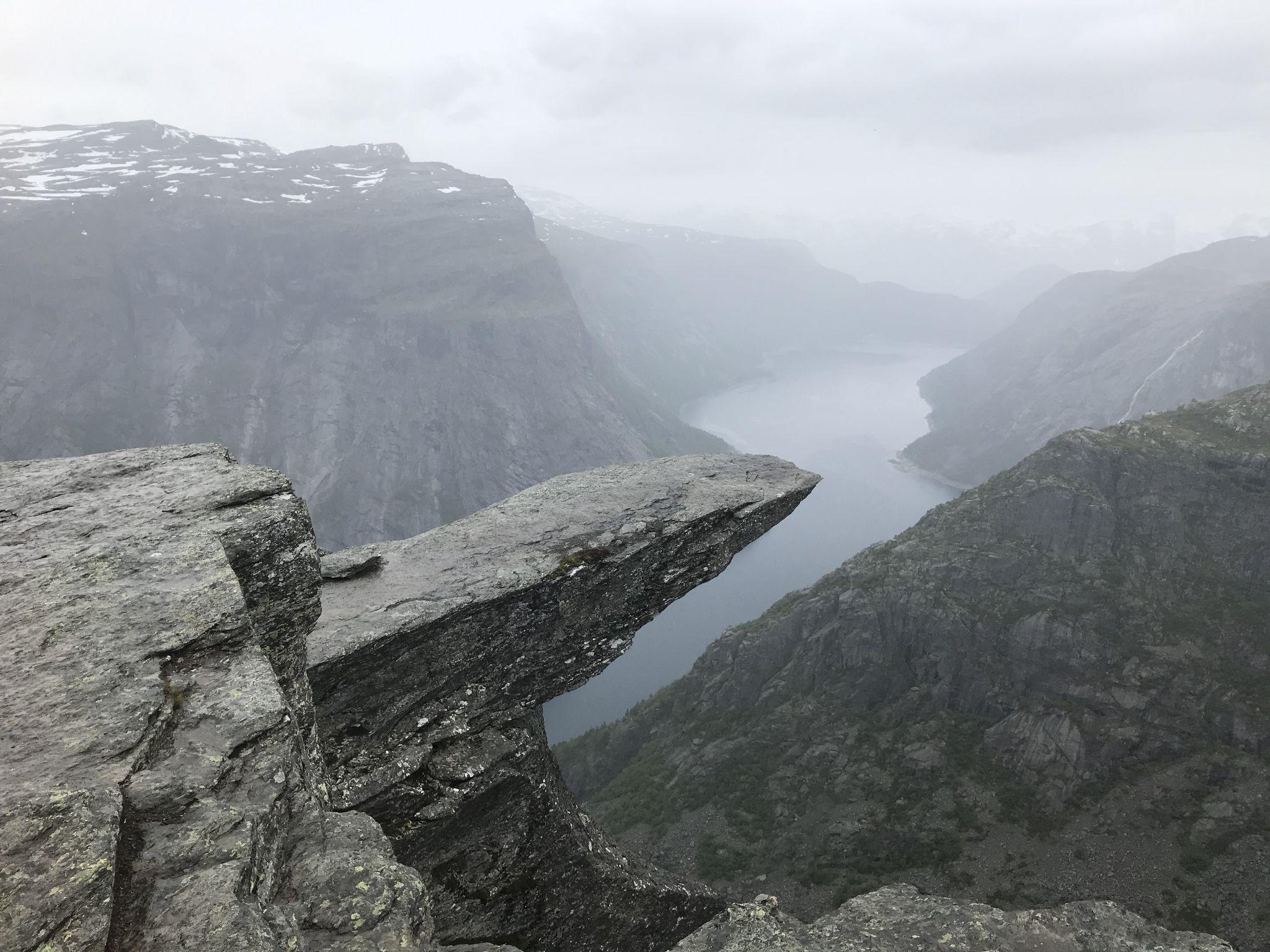 Women and minoritised groups are more likely to be promoted to senior positions in times of crises when risks are greater and failure more likely!
Car les about tradition and challenge the status quo- drives change
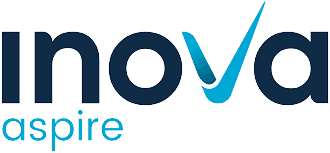 [Speaker Notes: https://www.bbc.com/future/article/20220204-the-danger-of-the-glass-cliff-for-women-and-people-of-colour
Photo by Andrew H on Unsplash]
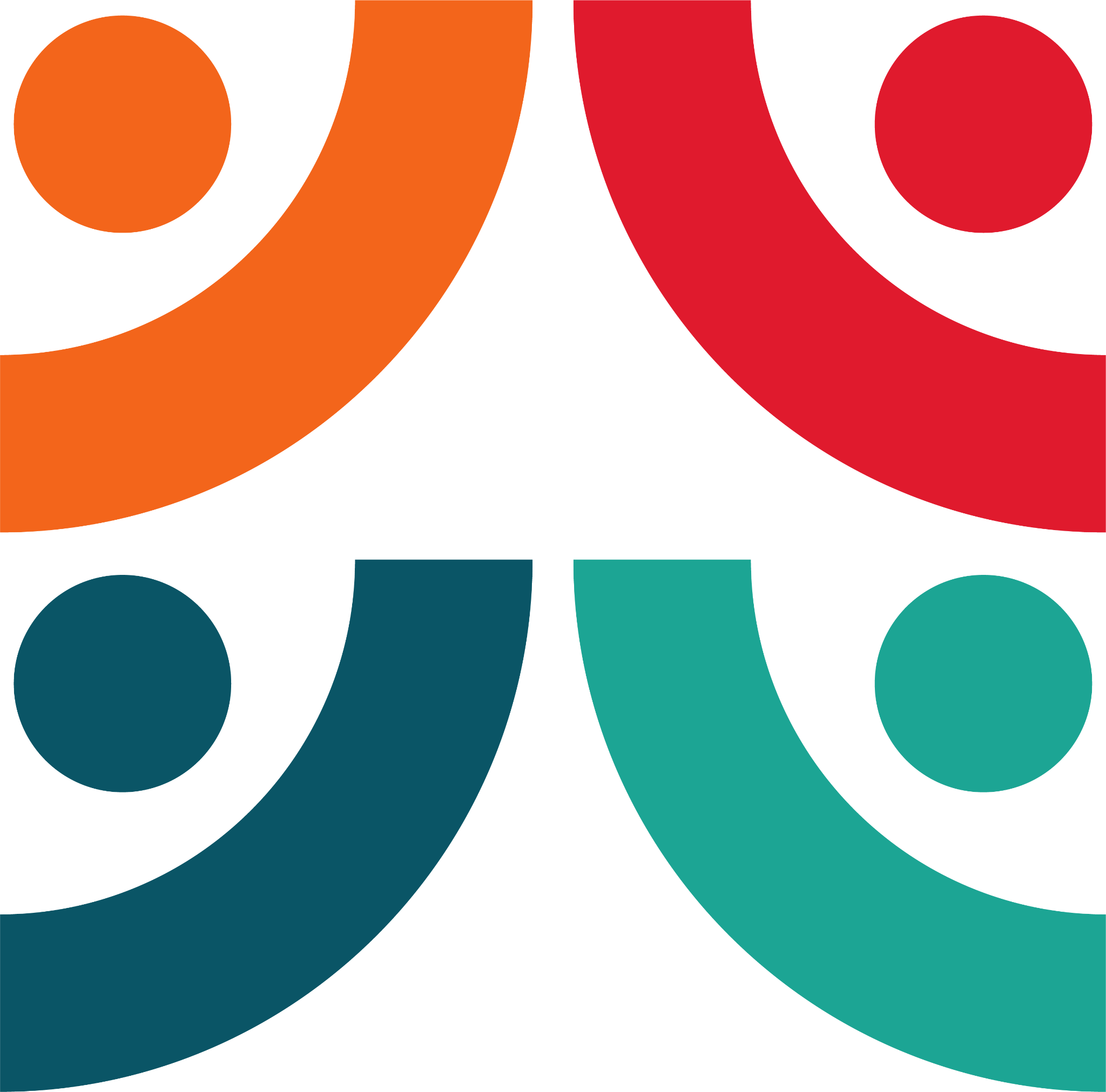 Diversity breadth
Age
Race
Neurodiversity
LGBTQiA+
Physical disability
Mental health issues
Enduring health issues
Recent long Covid case has gone to appeal- likely to be classed as a disability in terms of Equality Act (2010) 
https://www.peoplemanagement.co.uk/article/1790935/caretaker-successfully-claims-long-covid-disability-landmark-tribunal-case
Intersectionality
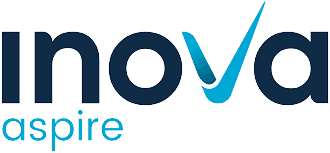 [Speaker Notes: Add more to slide re updated NL legal environment-check before delivery]
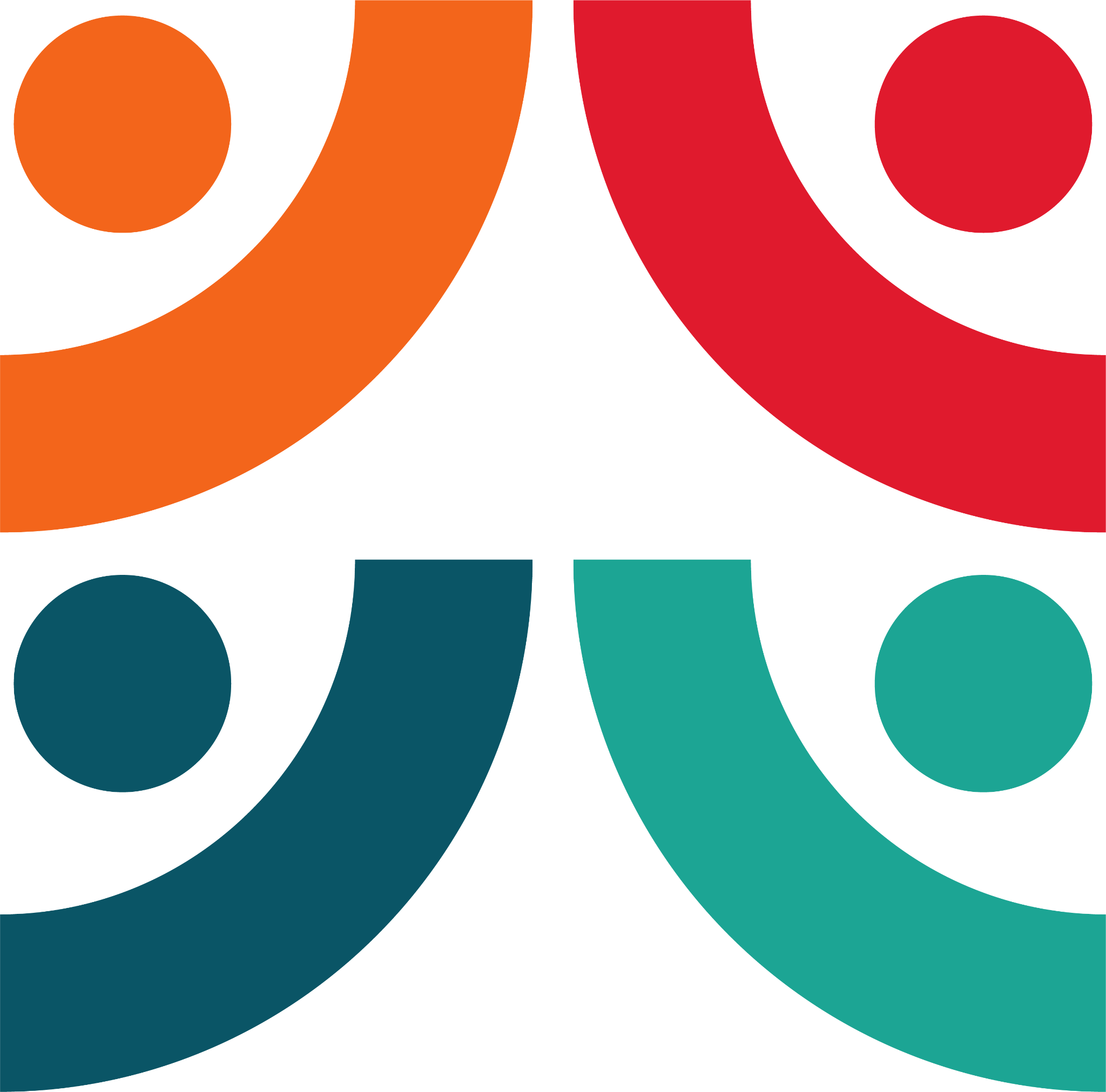 Fairness
‘Employees not feeling treated fairly is central to job dissatisfaction and stress.’ (CIPD, 2021).

Recessions/ uncertainty- not much movement in labour market.

In times of boom, people become more mobile. 
Dissatisfied staff may then  leave. 

When Covid hit, trust went up. Organisations seemed actively engaged in staff welfare which built trust and engagement. 

Post Covid wellbeing was firmly on organisational agendas but slight return to normal.

Research is showing wellbeing and work life balance/ flexibility are crucial to employees.
Not a return to normal-a reset!
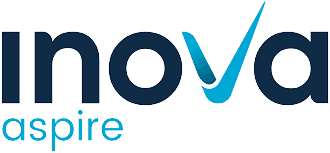 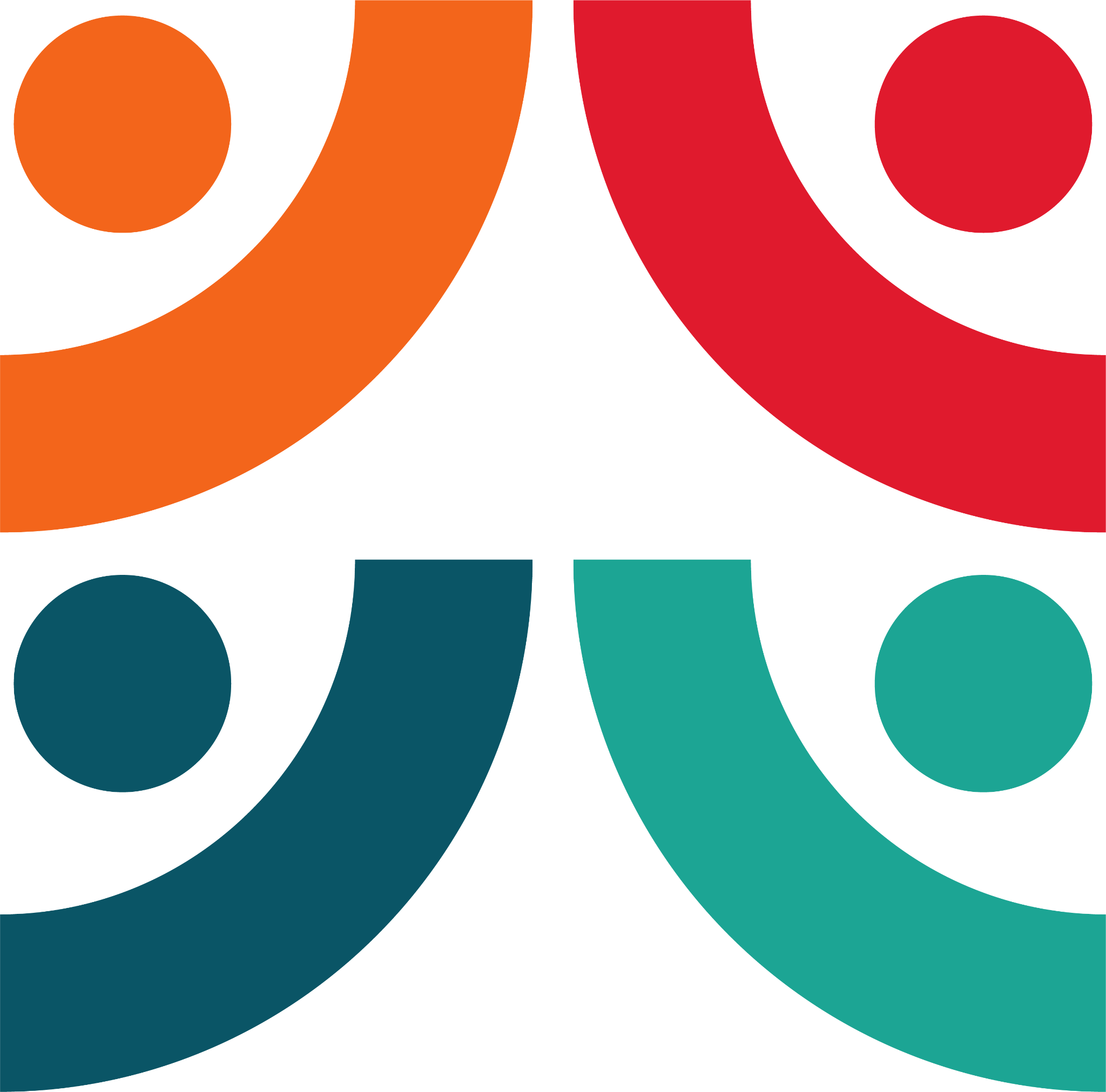 Gender equality is a shifting landscape
Definitions contested-BAME becoming outmoded-to better focus on understanding disparities and outcomes for specific ethnic groups.

Government abandoning unconscious bias training as poor evidence of efficacy.

Marginalised groups finding voices to drive changes they want to see.
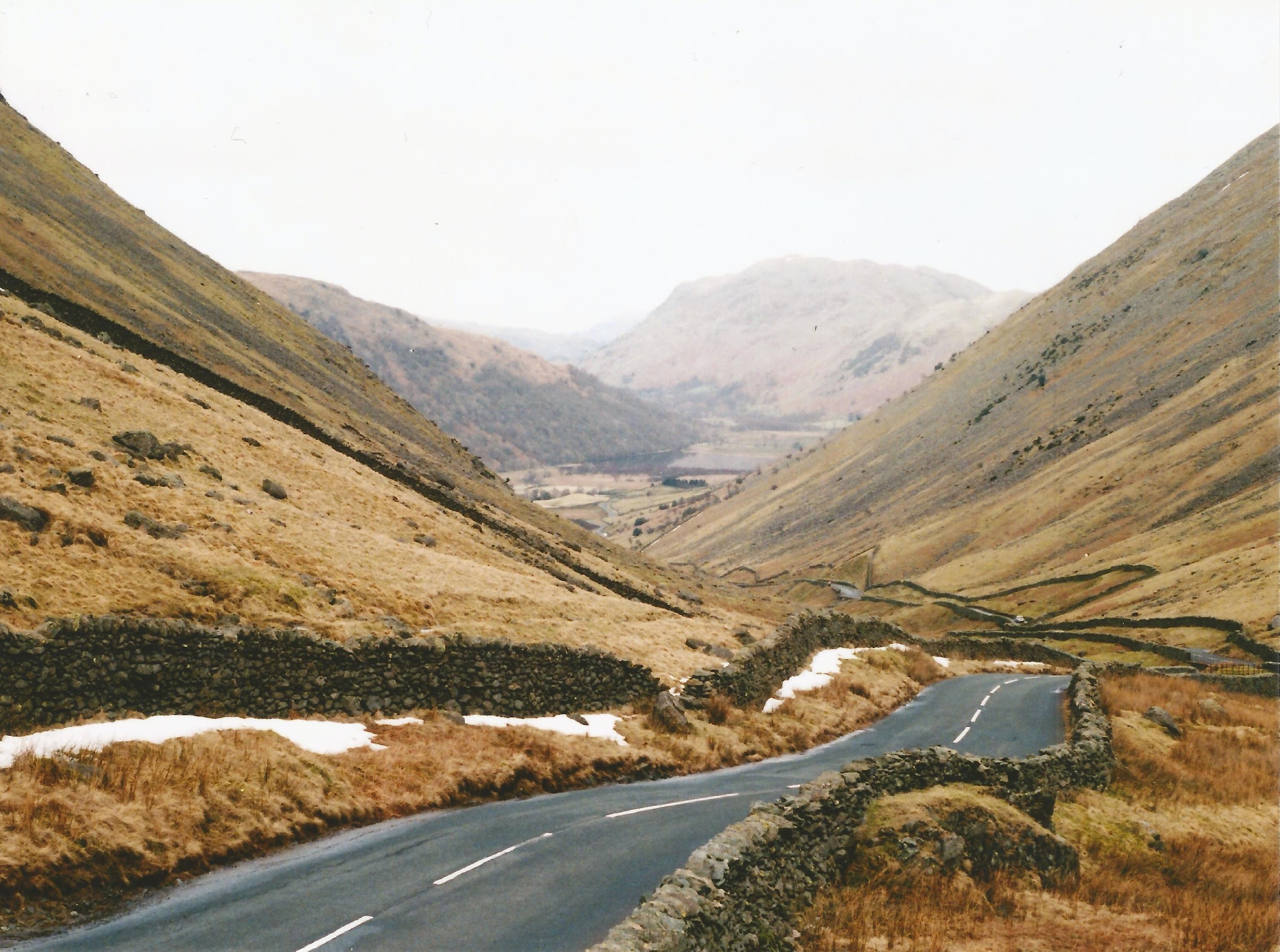 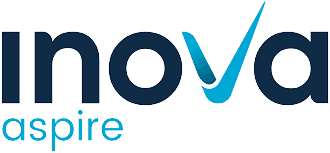 [Speaker Notes: https://www.gov.uk/government/publications/the-report-of-the-commission-on-race-and-ethnic-disparities/summary-of-recommendations

https://www.gov.uk/government/publications/unconscious-bias-and-diversity-training-what-the-evidence-says

Me too, BLM, LGBTQi community, women going through menopause, people who have not had voices in organisations are finding voices to challenge status quo]
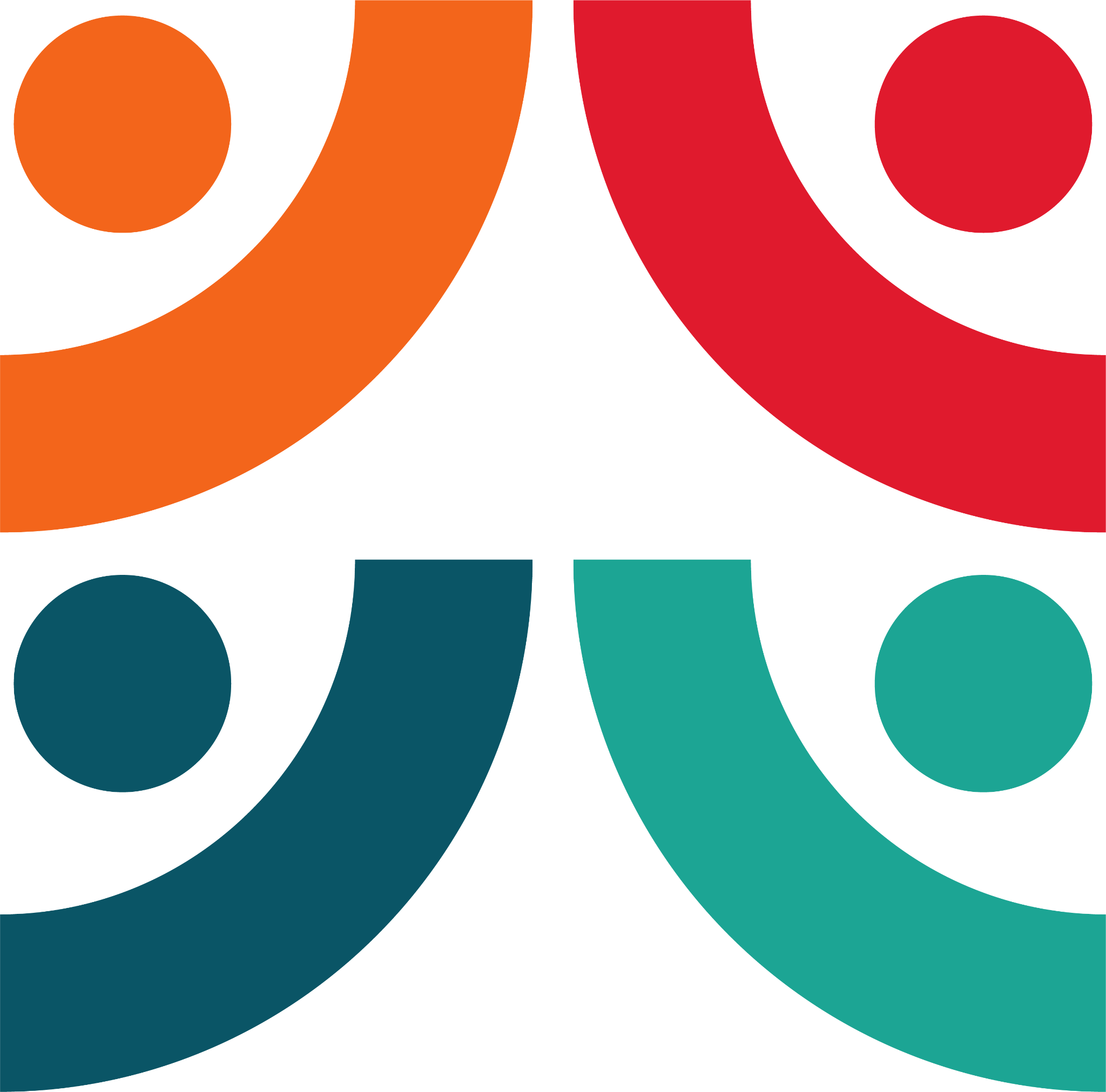 Unconscious bias still relevant
Unconscious bias is when we make judgments or decisions on the basis of our prior experience, our own personal deep-seated thought patterns, assumptions or interpretations, and we are not aware that we are doing it. The irony is that prejudice and discrimination are inevitable by-products of the efficiency of human cognition. 

Professor Uta Frith DBE FBA FMedSci FRS
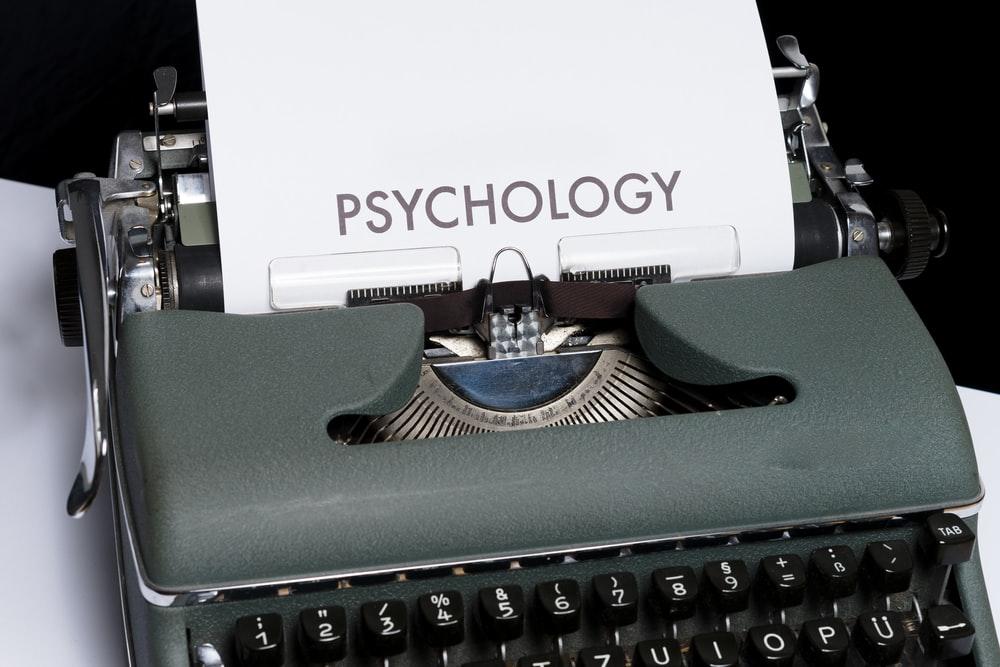 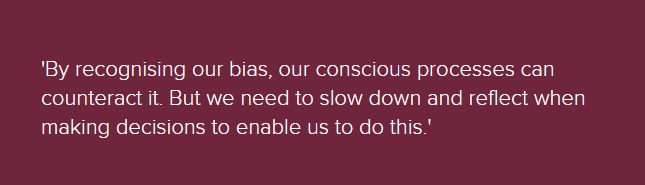 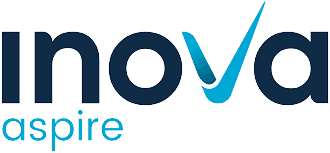 [Speaker Notes: Source of definition of unconscious bias :  - https://royalsociety.org/-/media/policy/Publications/2015/unconscious-bias-briefing-2015.pdf p2
The brain seeks to short-cut and categorise to enable quick decision-making.
These quick decisions helped us survive and  defend ourselves.
The brain sifts vast amounts of information based on patterns.
Stereotyping, often seen in bias, is a cognitive unconscious short-cut, often based on faulty, non-logical thinking.
We are all affected by this.
Source: Professor Uta Frith DBE FBA FMedSci FRS]
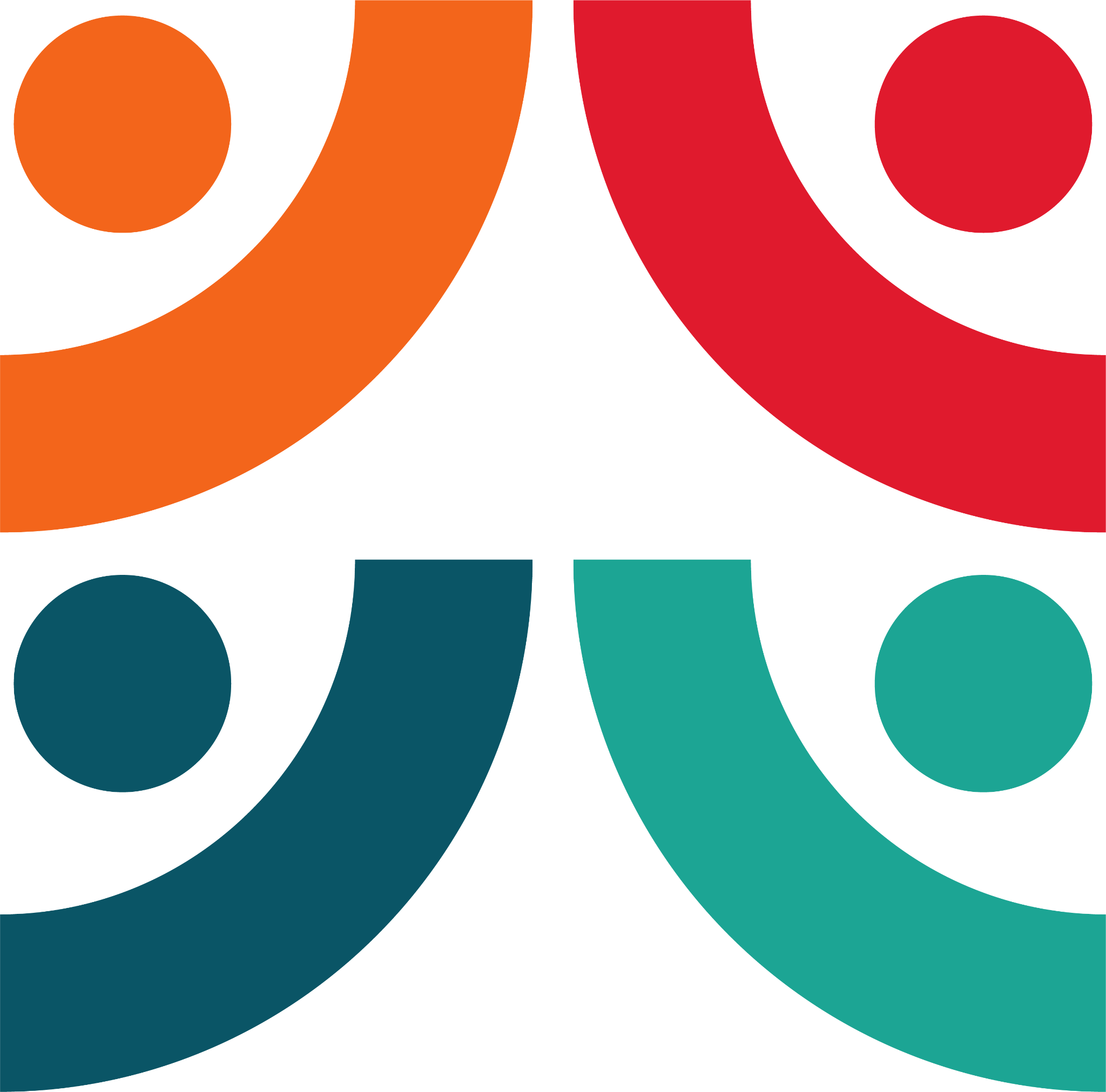 Current climate
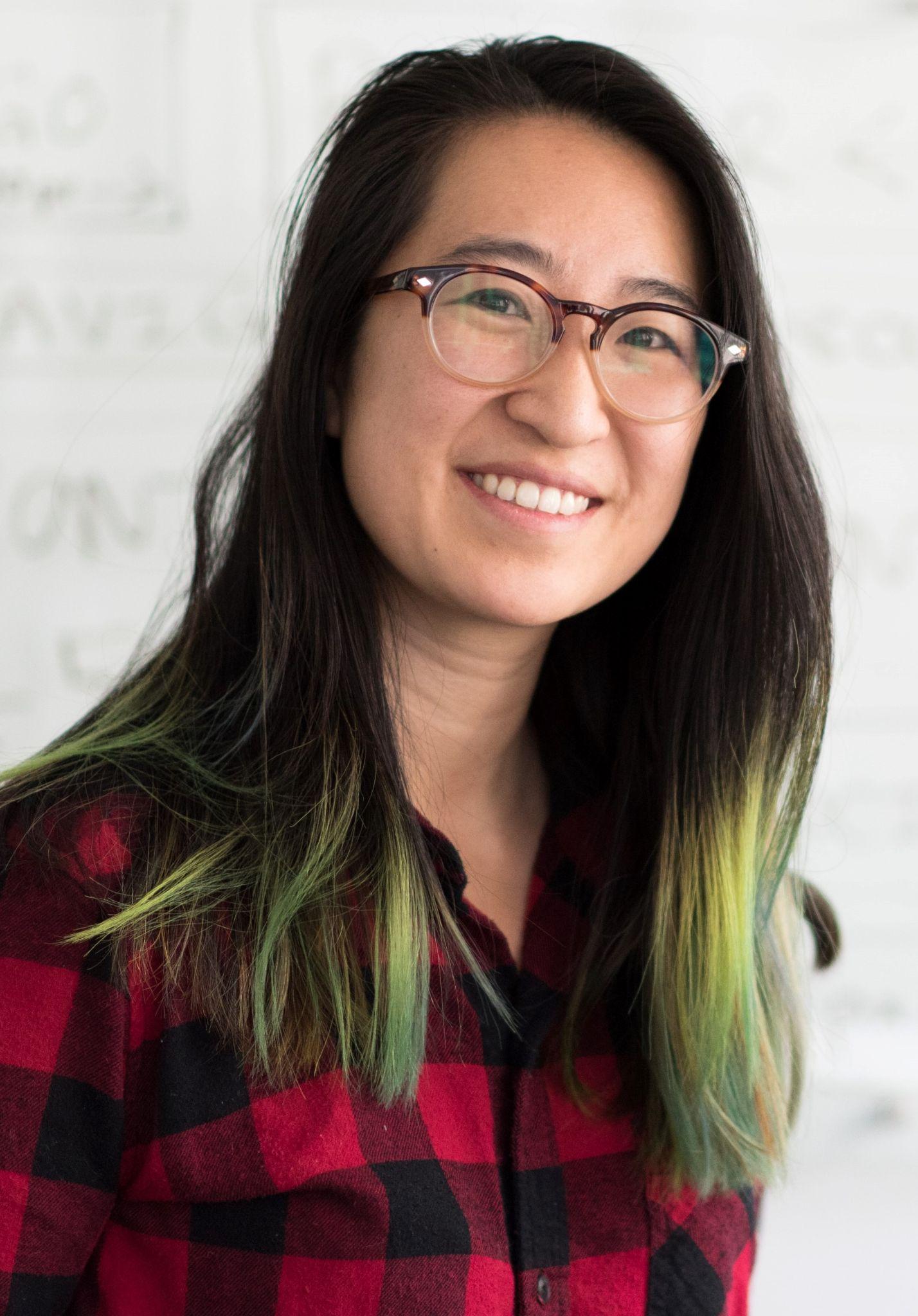 The great resignation
Skills shortages
July 2022- skills shortages therefore,  80% of employers would recruit for potential rather than ability now 
Inflation reducing value of money in our pockets
In work-poverty

Organisations need to widen the talent pool.
Photo by Christina @ wocintechchat.com on Unsplash
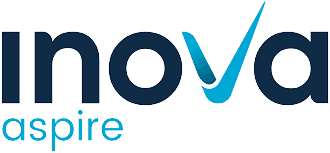 [Speaker Notes: https://www.gov.uk/government/publications/the-report-of-the-commission-on-race-and-ethnic-disparities/summary-of-recommendations

https://www.gov.uk/government/publications/unconscious-bias-and-diversity-training-what-the-evidence-says

Me too, BLM, LGBTQi community, women going through menopause, people who have not had voices in organisations are finding voices to challenge status quo]
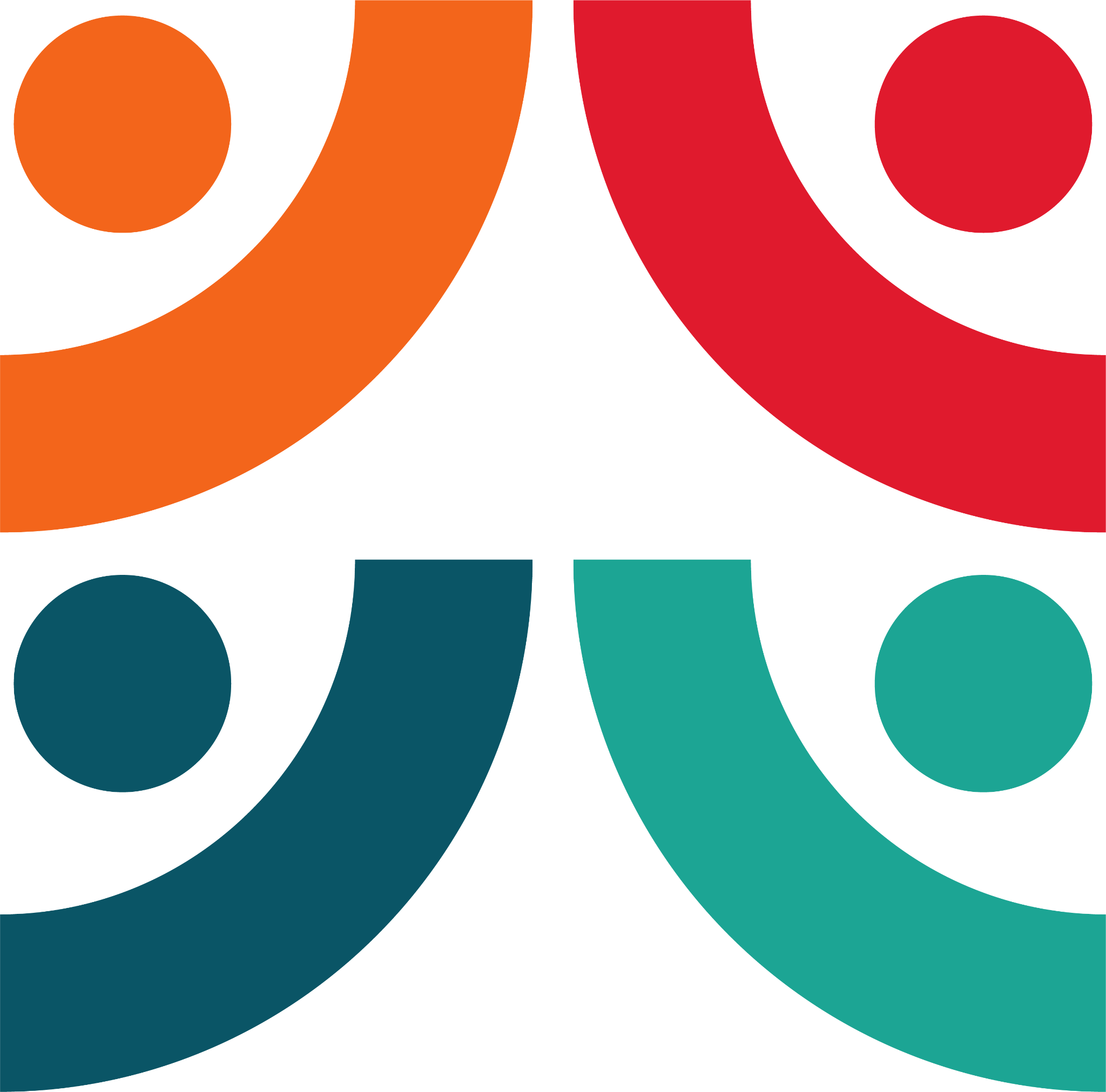 Organisations needs greater sensitivity when recruiting
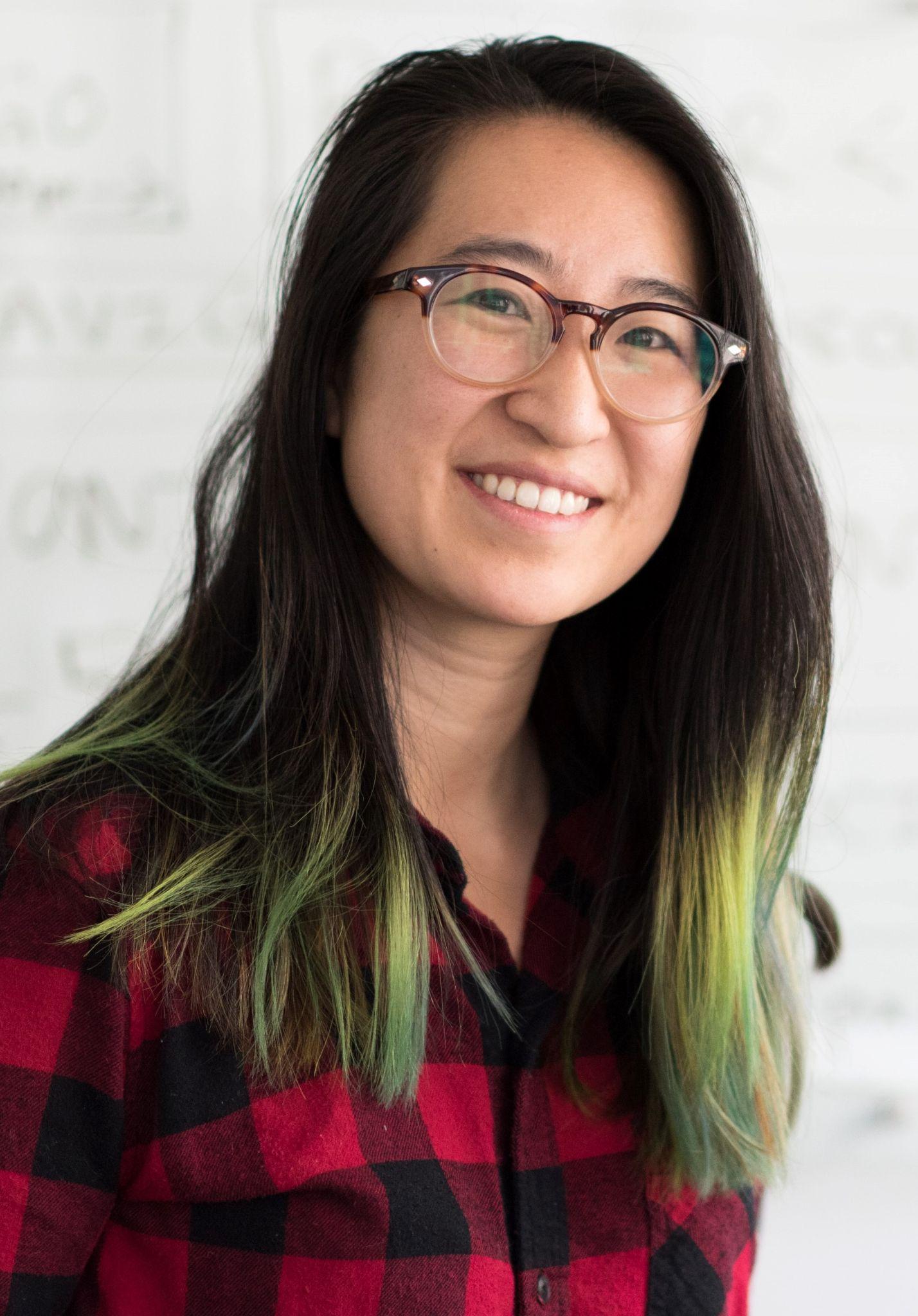 Job seeker:

When a job advert says:

‘We welcome applications from marginalised groups’

I think of tokenism and that they just want a quote to look virtuous…it doesn’t encourage me to apply.

I want to be reassured they really understand structural inequalities and they have a plan of action and they are making progress.

I belong to a global majority!
Photo by Christina @ wocintechchat.com on Unsplash
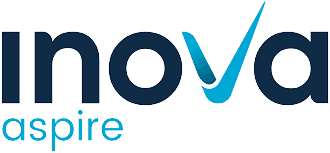 [Speaker Notes: https://www.gov.uk/government/publications/the-report-of-the-commission-on-race-and-ethnic-disparities/summary-of-recommendations

https://www.gov.uk/government/publications/unconscious-bias-and-diversity-training-what-the-evidence-says

Me too, BLM, LGBTQi community, women going through menopause, people who have not had voices in organisations are finding voices to challenge status quo]
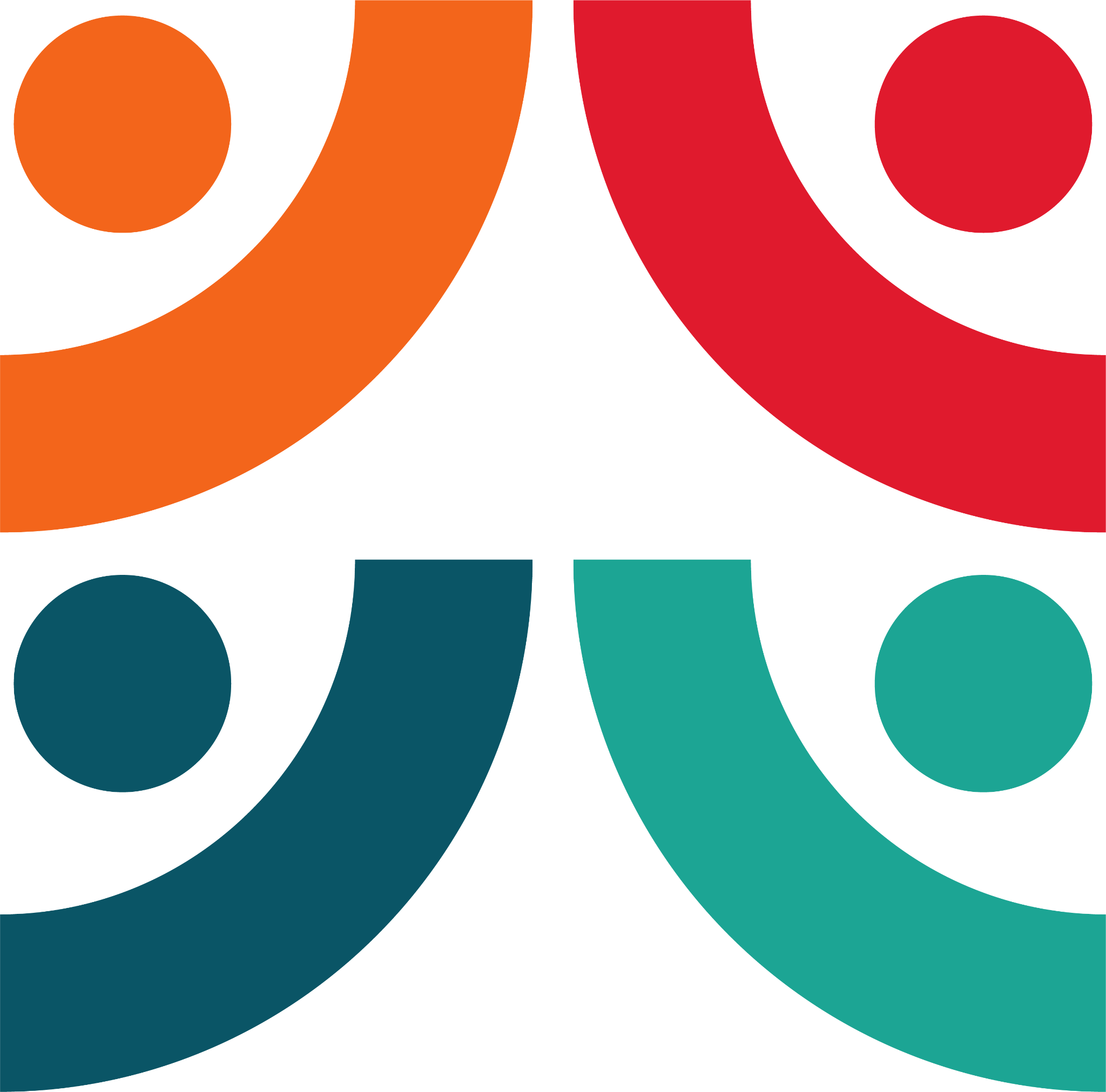 Inclusion Philosophy
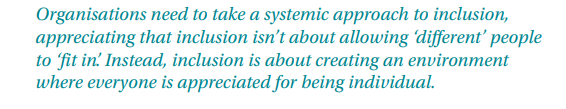 CIPD, (2019).
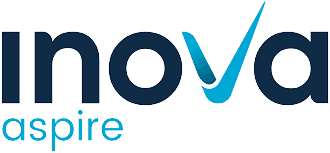 [Speaker Notes: Source: : https://www.cipd.co.uk/Images/building-inclusive-workplaces-report-sept-2019_tcm18-64154.pdf  p25
In Chat?  What are the challenges for this?
How terminology changes-awareness, acceptance.]
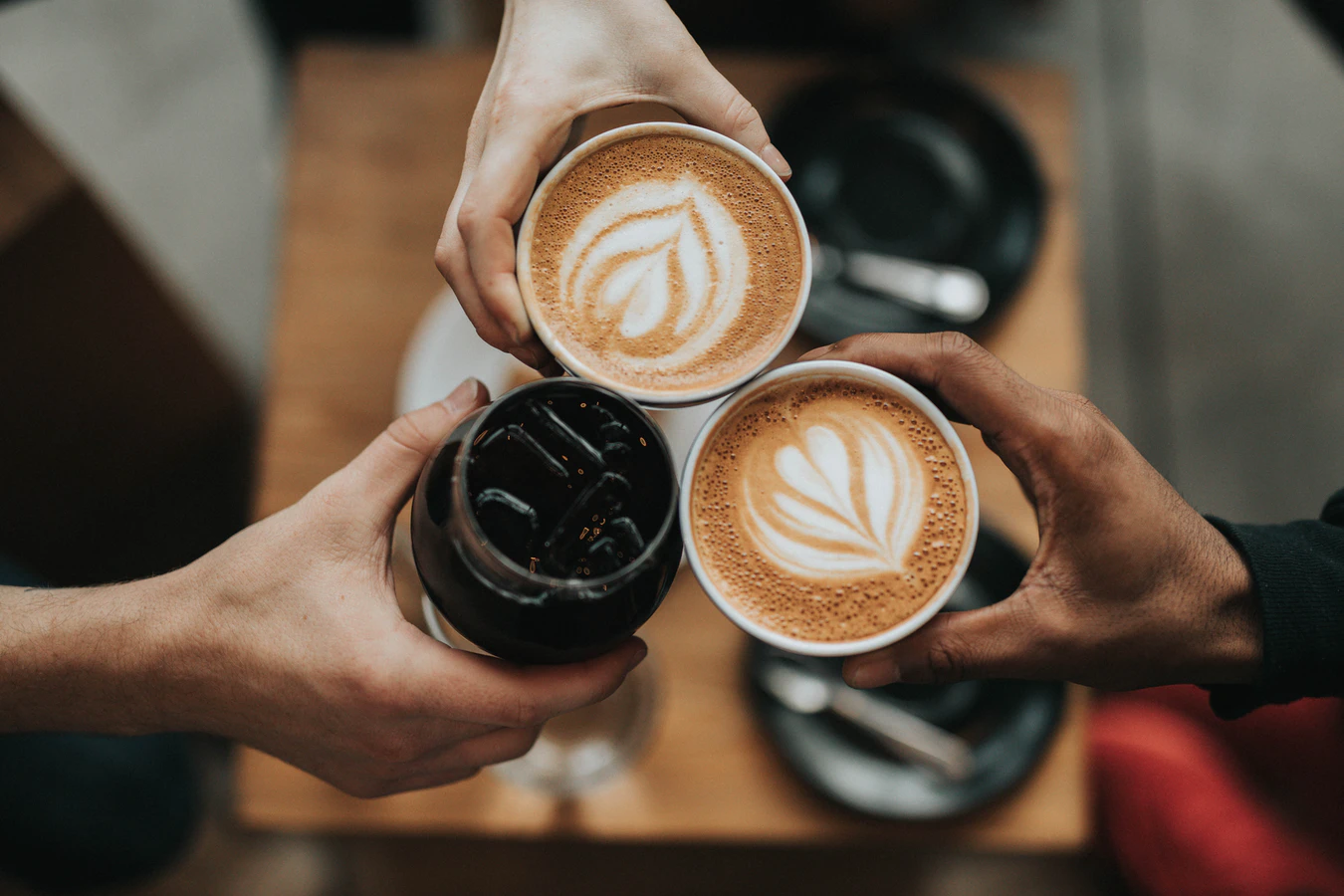 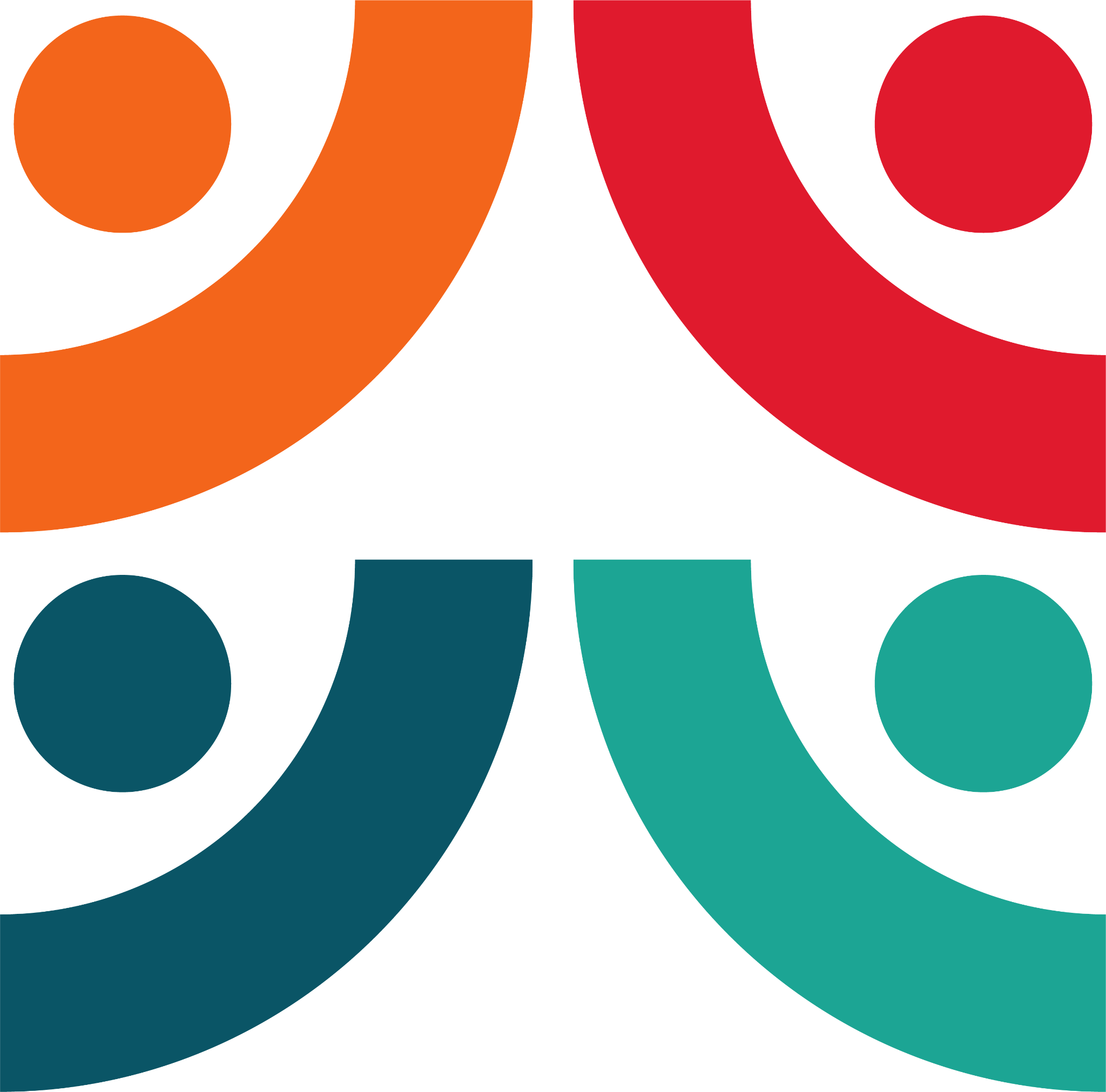 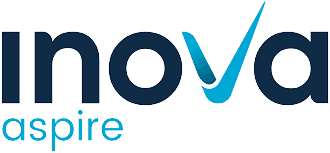 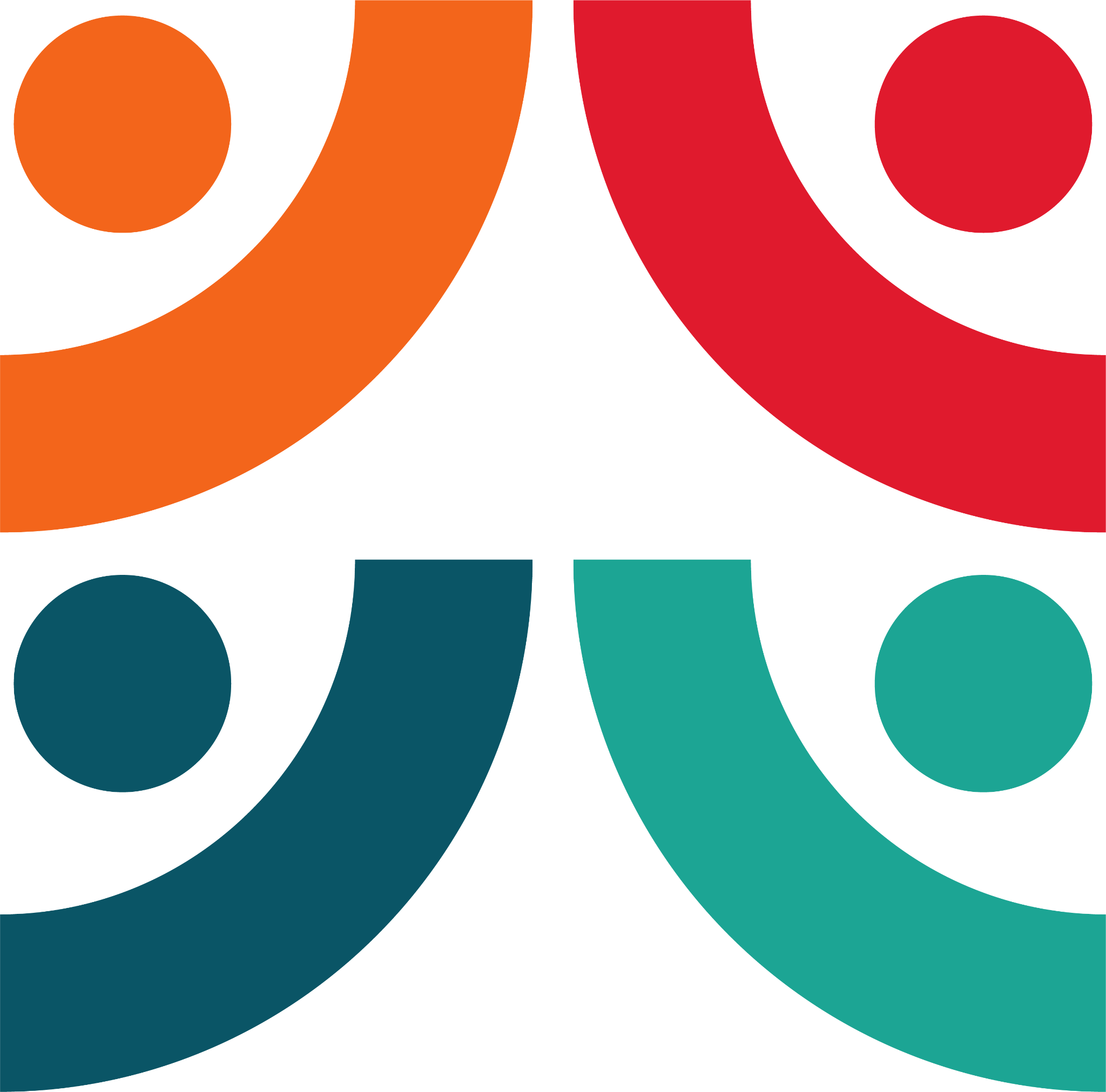 For an inclusive workplace what do we need to pay attention to?
McKinsey’s definition of inclusiveness incorporates:
Openness – it is safe to express thoughts, ideas, and concerns.
Equality – there is a perception of fairness, an equal chance for all employees to succeed.
Belonging – employees share a positive connection to each other and the organization.

https://www.mckinsey.com/featured-insights/gender-equality/taking-the-lead-for-inclusion
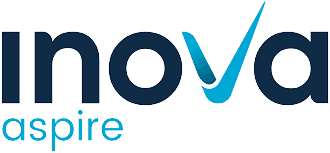 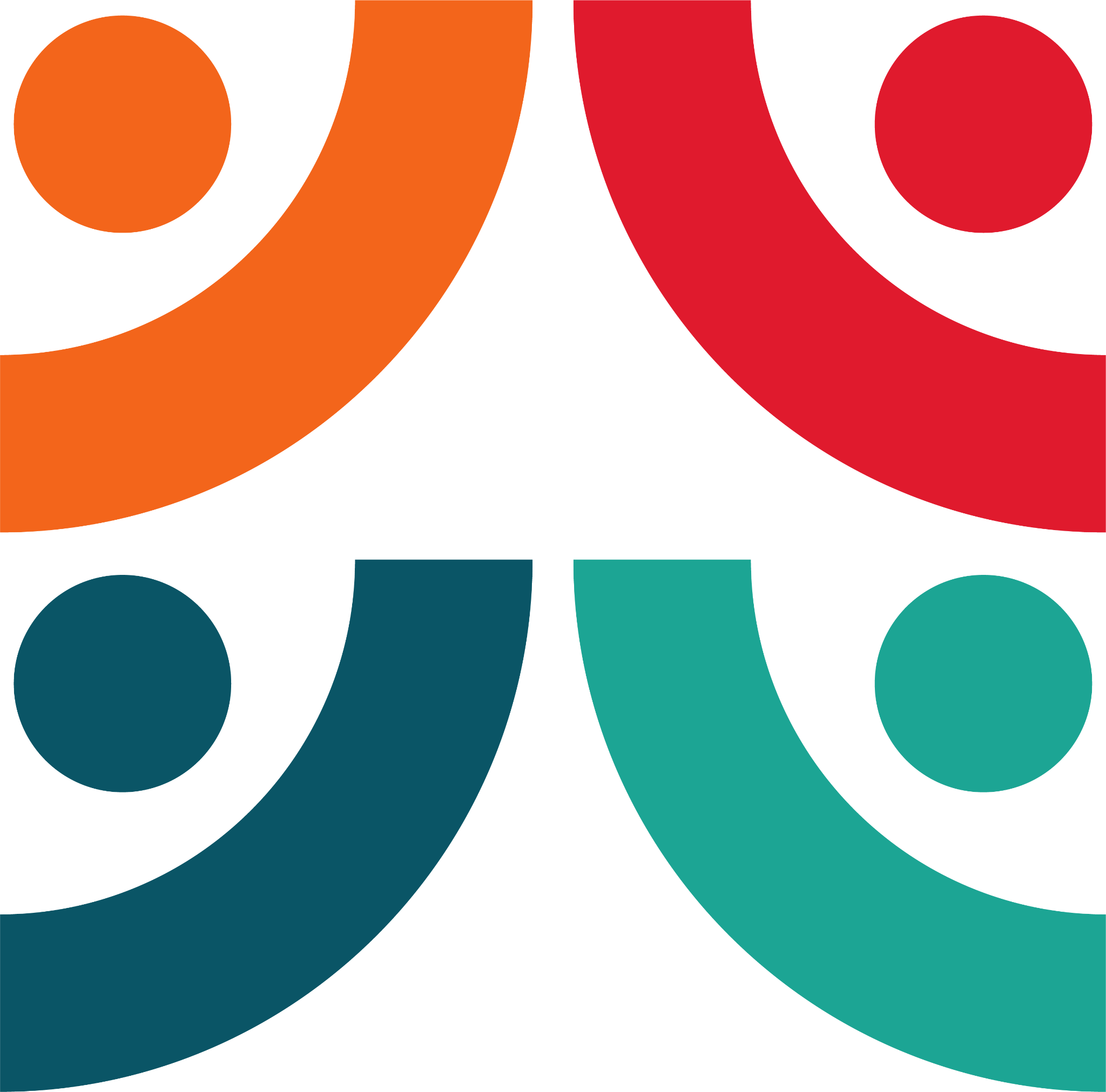 But … mediated by culture
How we do thing around here:

Processes and systems
Habits and rituals
Artefacts e.g corporate strategy documents with no representation of women
Language
Psychological processes- othering
Biases
In/out groups
Up our game in terms of awareness!!
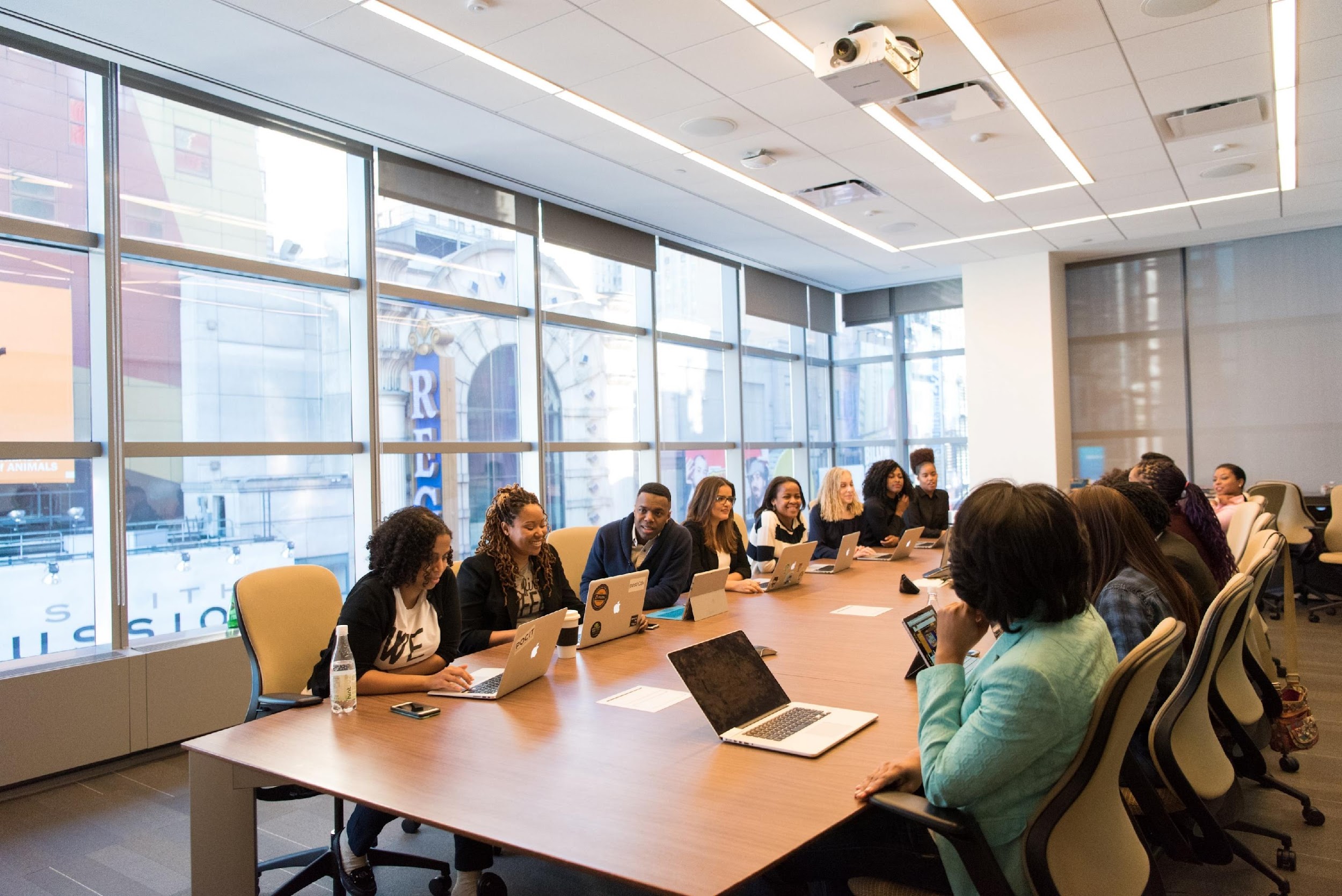 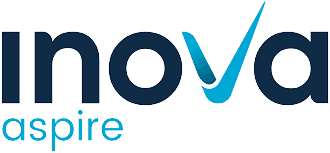 [Speaker Notes: Photo by Christina @ wocintechchat.com on Unsplash]
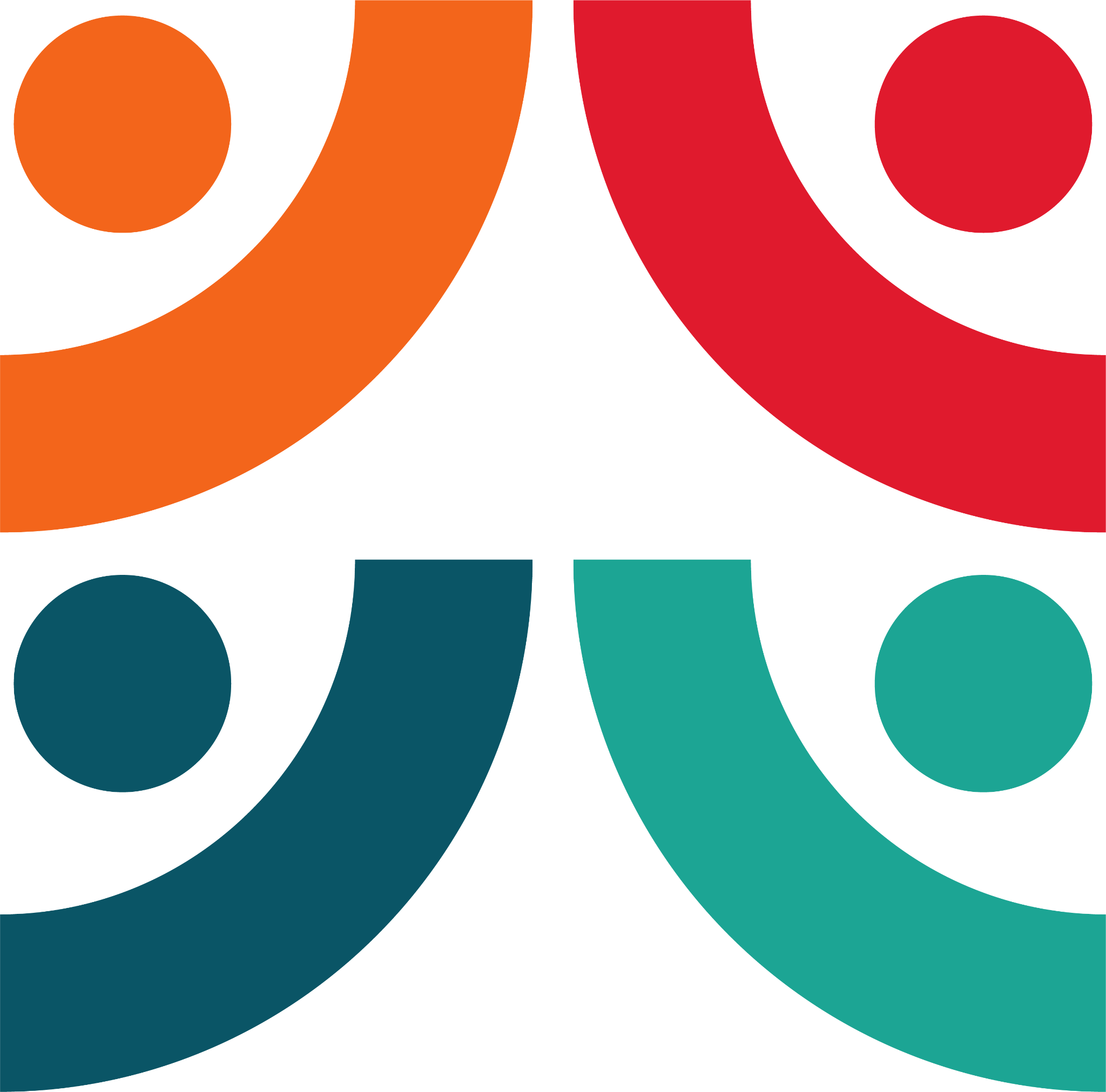 Where do we start with cultural leadership?
The need for change can appear overwhelming. 
Start to give people the language to talk about experiences.

Lived experience needs to start informing policy and strategy-adopt a  phenomenological approach (what can be observed, people’s experiences inform policy).
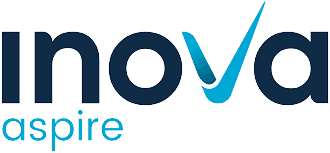 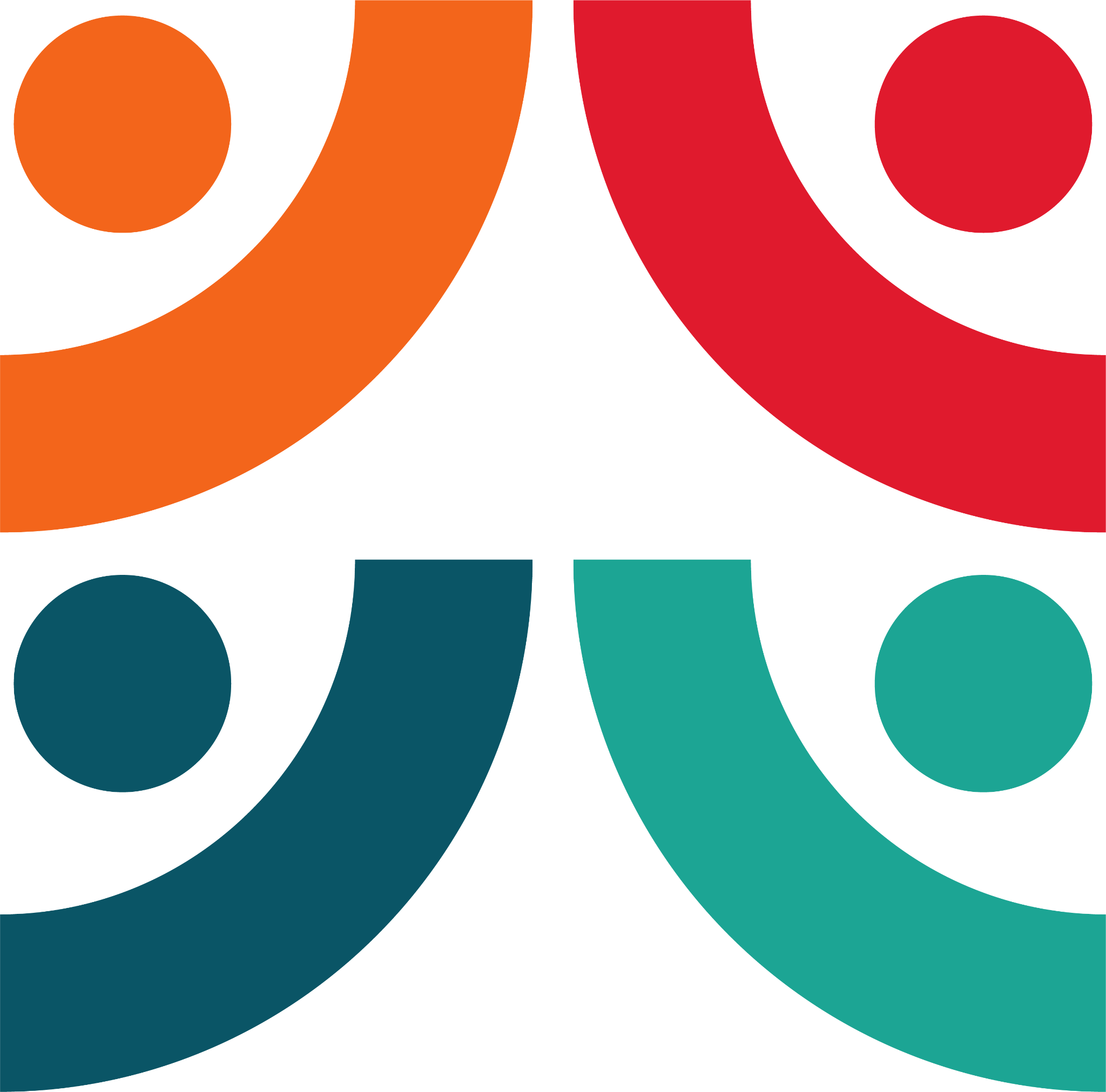 What is phenomenology?
In simple terms, phenomenology can be defined as an approach to research that seeks to describe the essence of a phenomenon by exploring it from the perspective of those who have experienced it  The goal of phenomenology is to describe the meaning of this experience—both in terms of what was experienced and how it was experienced.
 (https://link.springer.com/article/10.1007/s40037-019-0509-2)
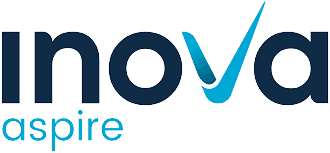 [Speaker Notes: Phenomenology:
https://link.springer.com/article/10.1007/s40037-019-0509-2]
Diversity cards are based on lived experience
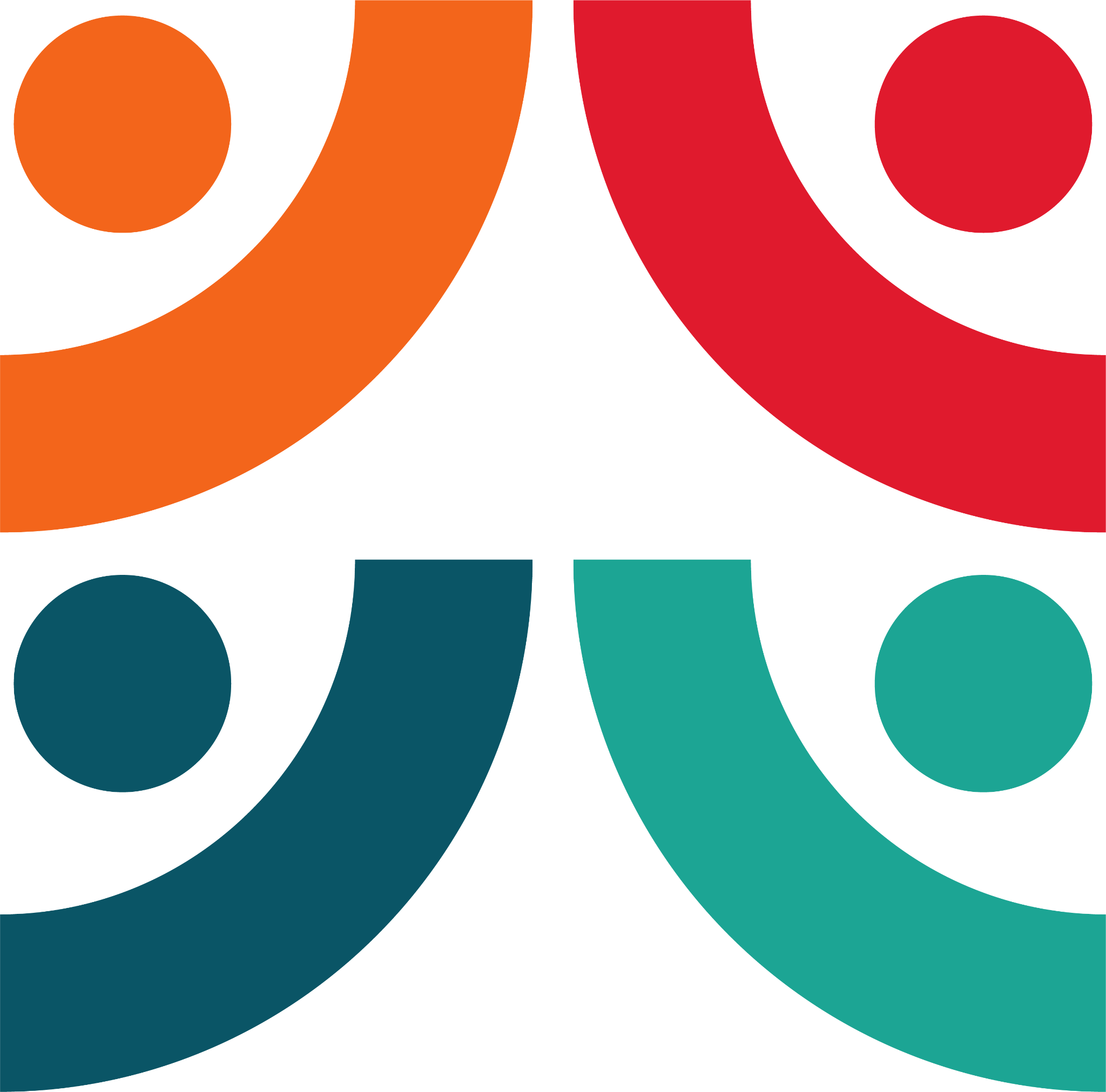 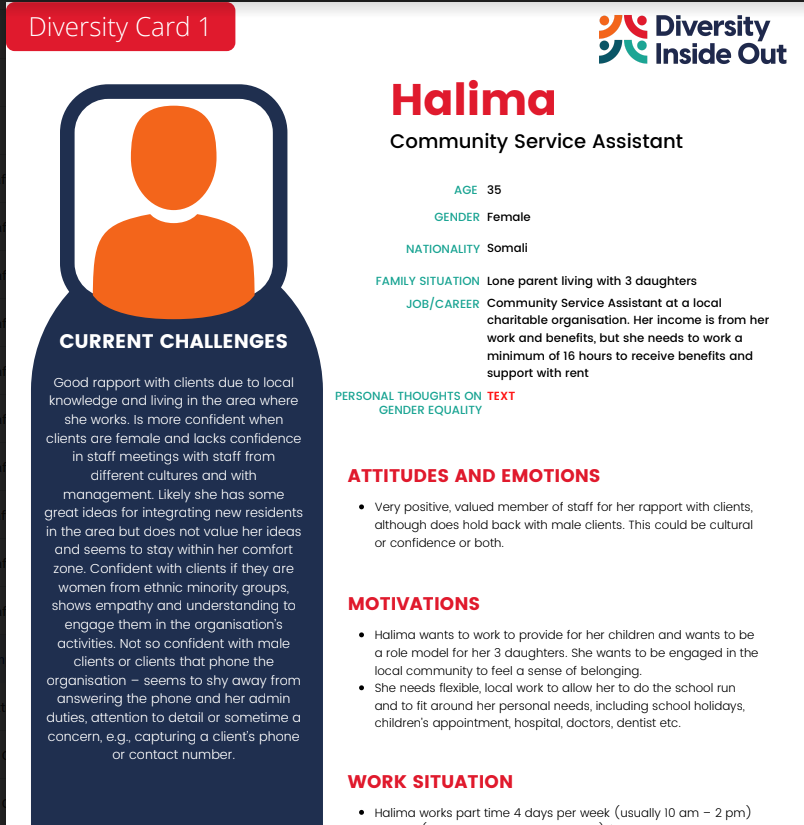 This project built diversity cards, stories of individual experiences in organisations.
If we understand the whole person, we can appreciate individual needs.
This gives an insight into diversity from an individual perspective which could inform organisational policy.
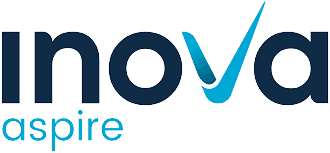 [Speaker Notes: Phenomenology:
https://link.springer.com/article/10.1007/s40037-019-0509-2]
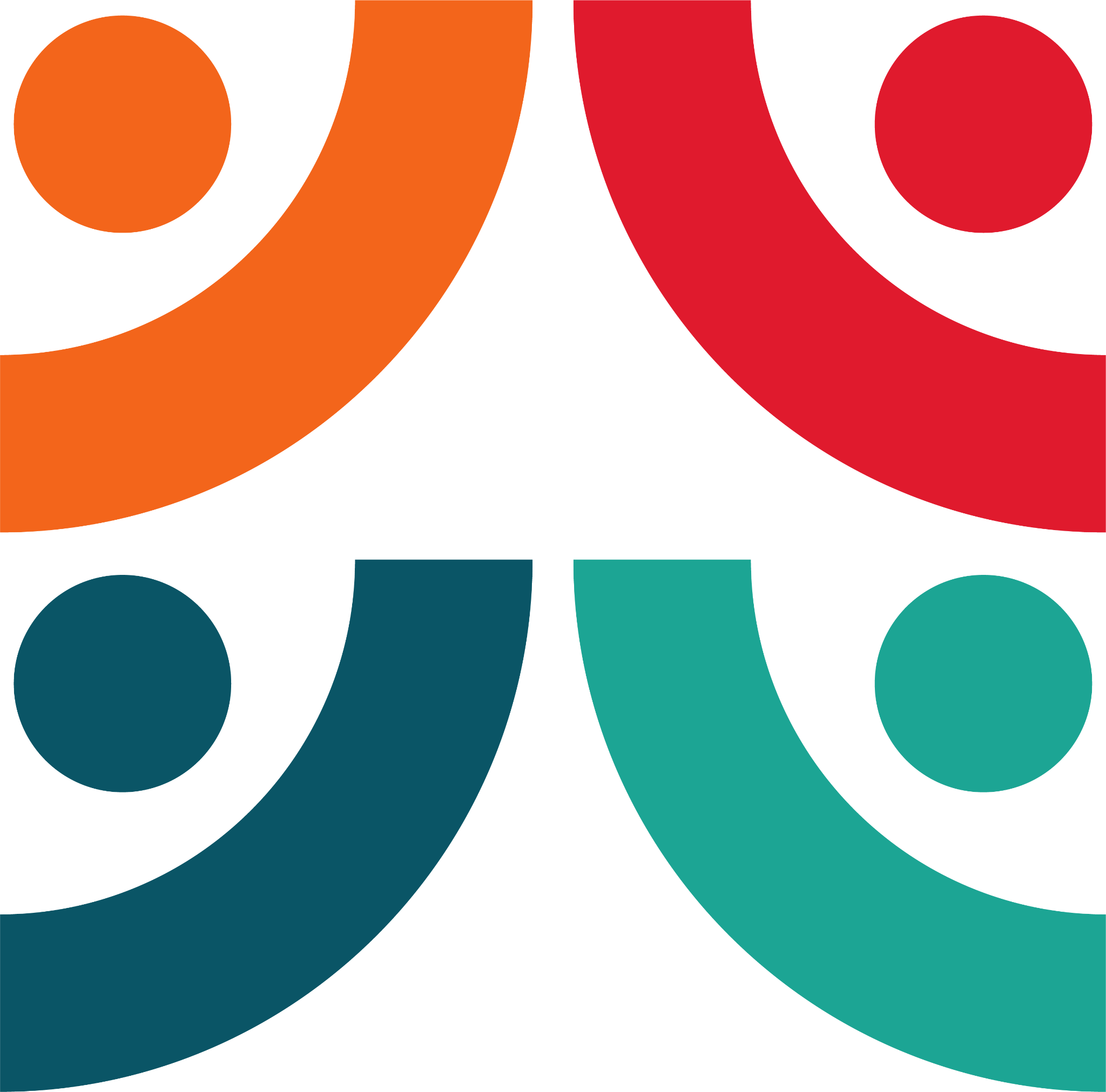 Cultural leadership
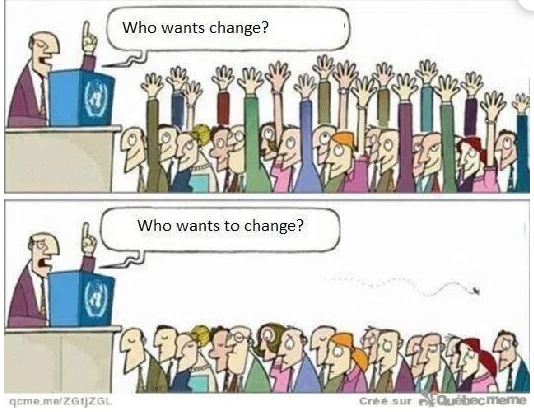 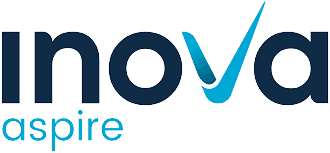 [Speaker Notes: Cartoon source:
https://participatorymedicine.org/epatients/2015/10/how-can-we-achieve-shared-work-connection-and-communication.html]
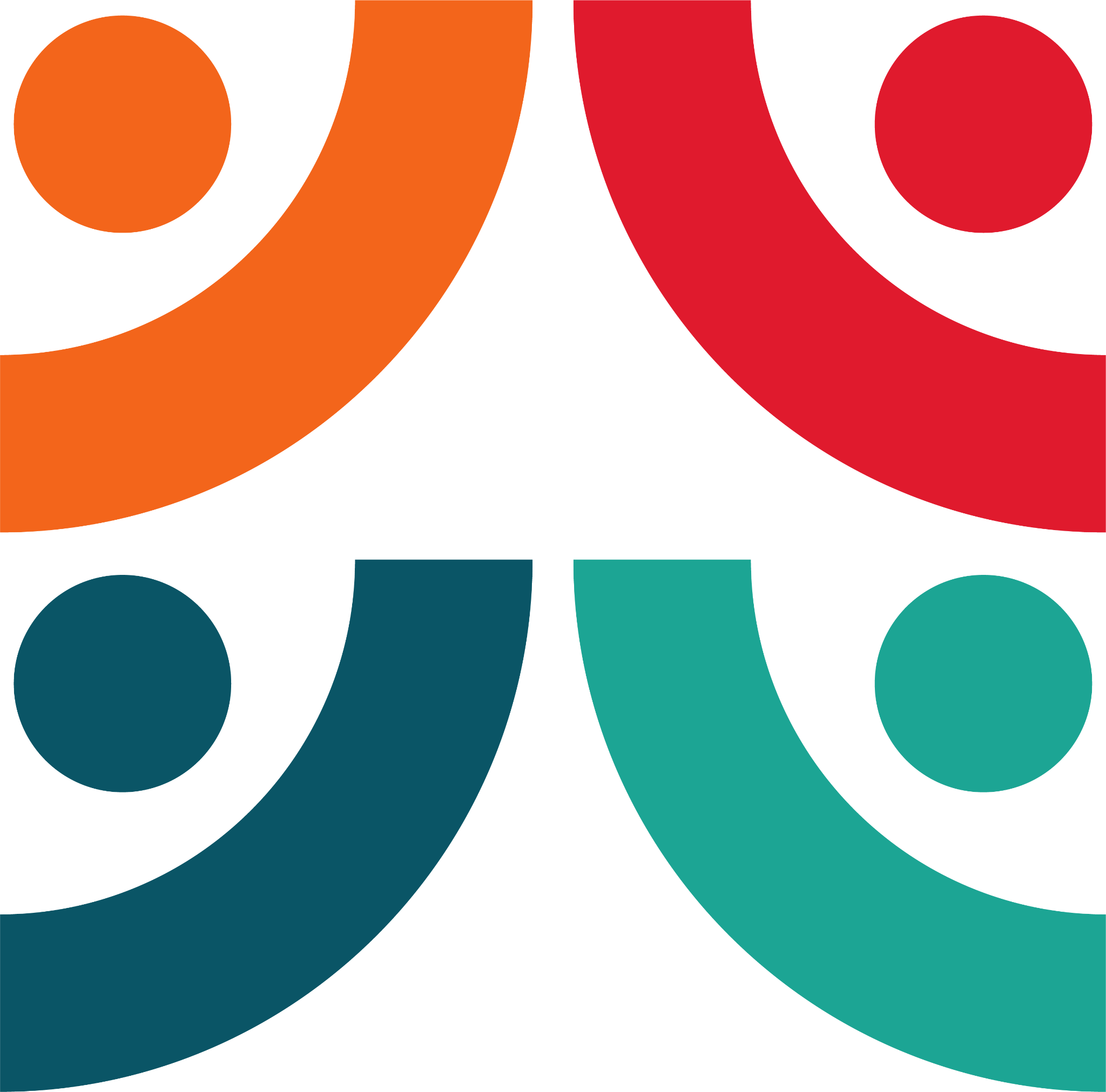 Cultural leadership
Truism -  lead from the top showing exemplary attitudes and behaviours, but needs to incorporate  operational, developmental  and strategic plans.

Strategic alignment - throughout all layers in organisation, behaviour, policy, strategy.

However: Trust often breaks down in organisations because of mixed messages and contradictory messaging .
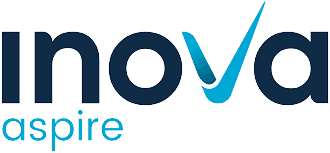 [Speaker Notes: https://www.abstractuk.co.uk/leading-by-example]
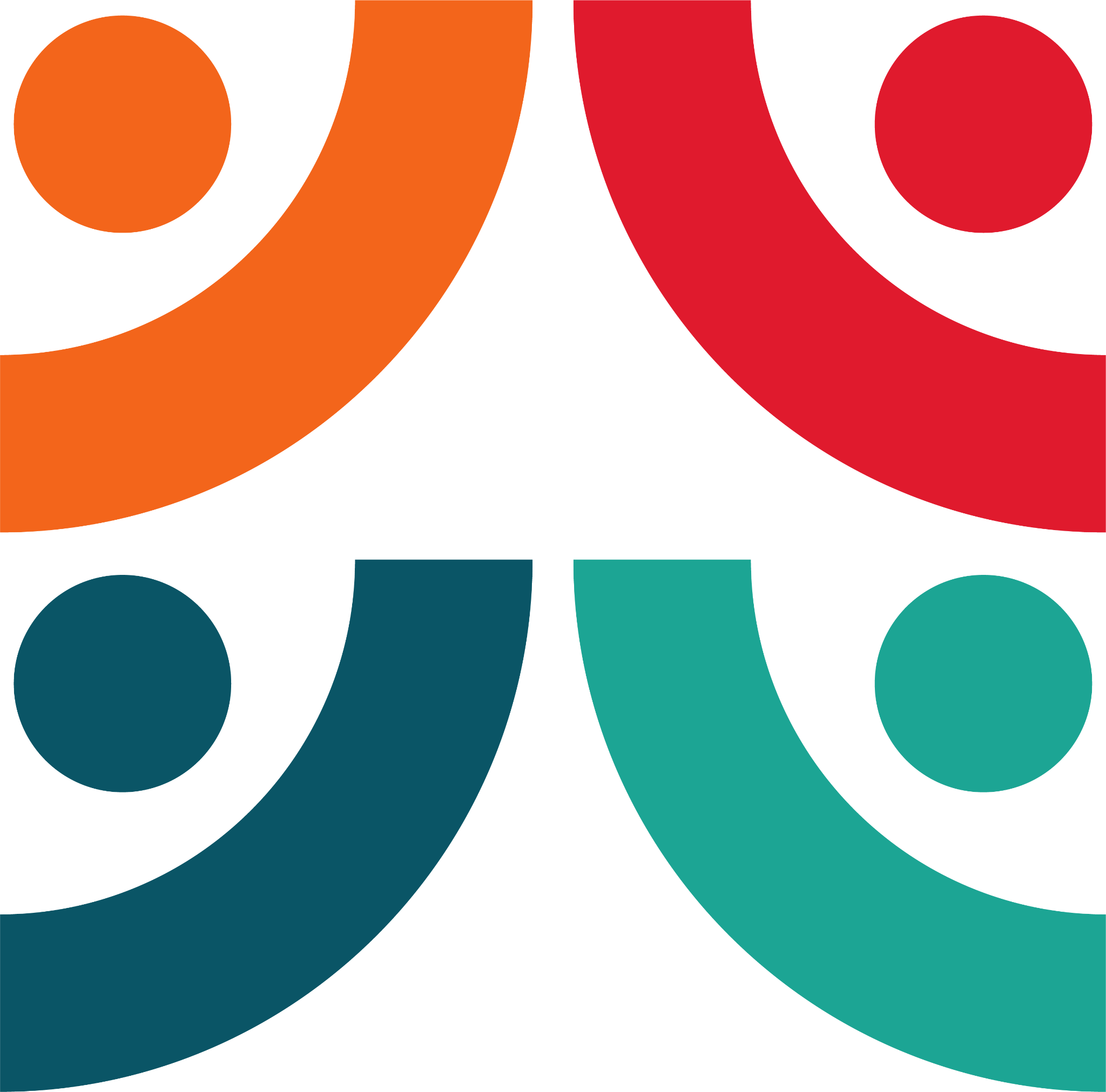 We will cover briefly:
Inclusion and diversity mindsets- what do we need to pay attention to in organisations e.g. language
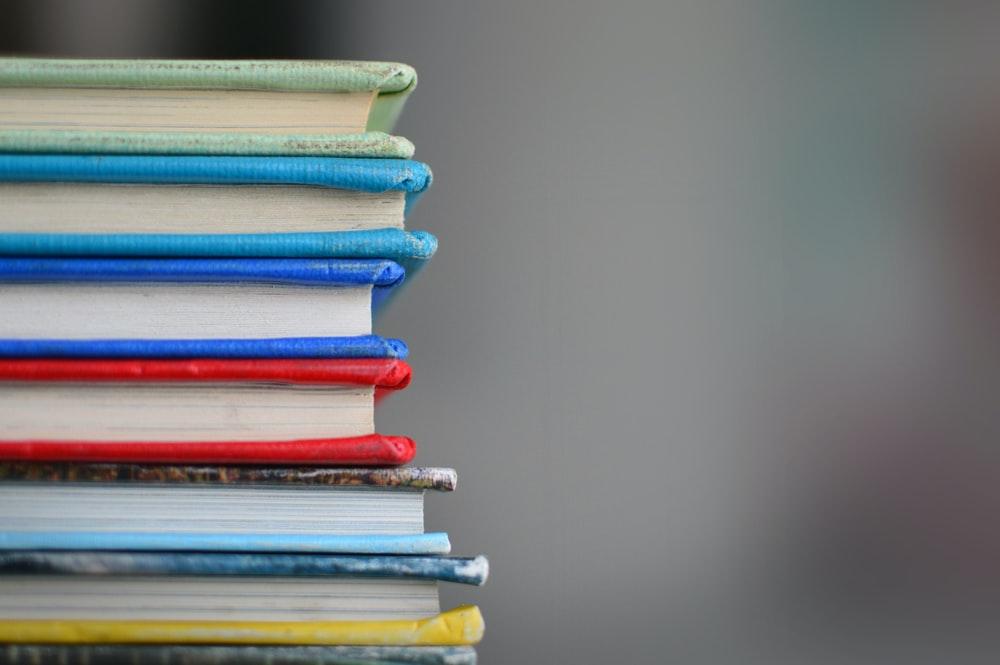 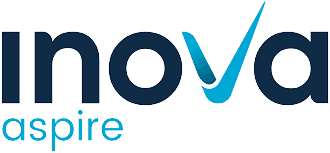 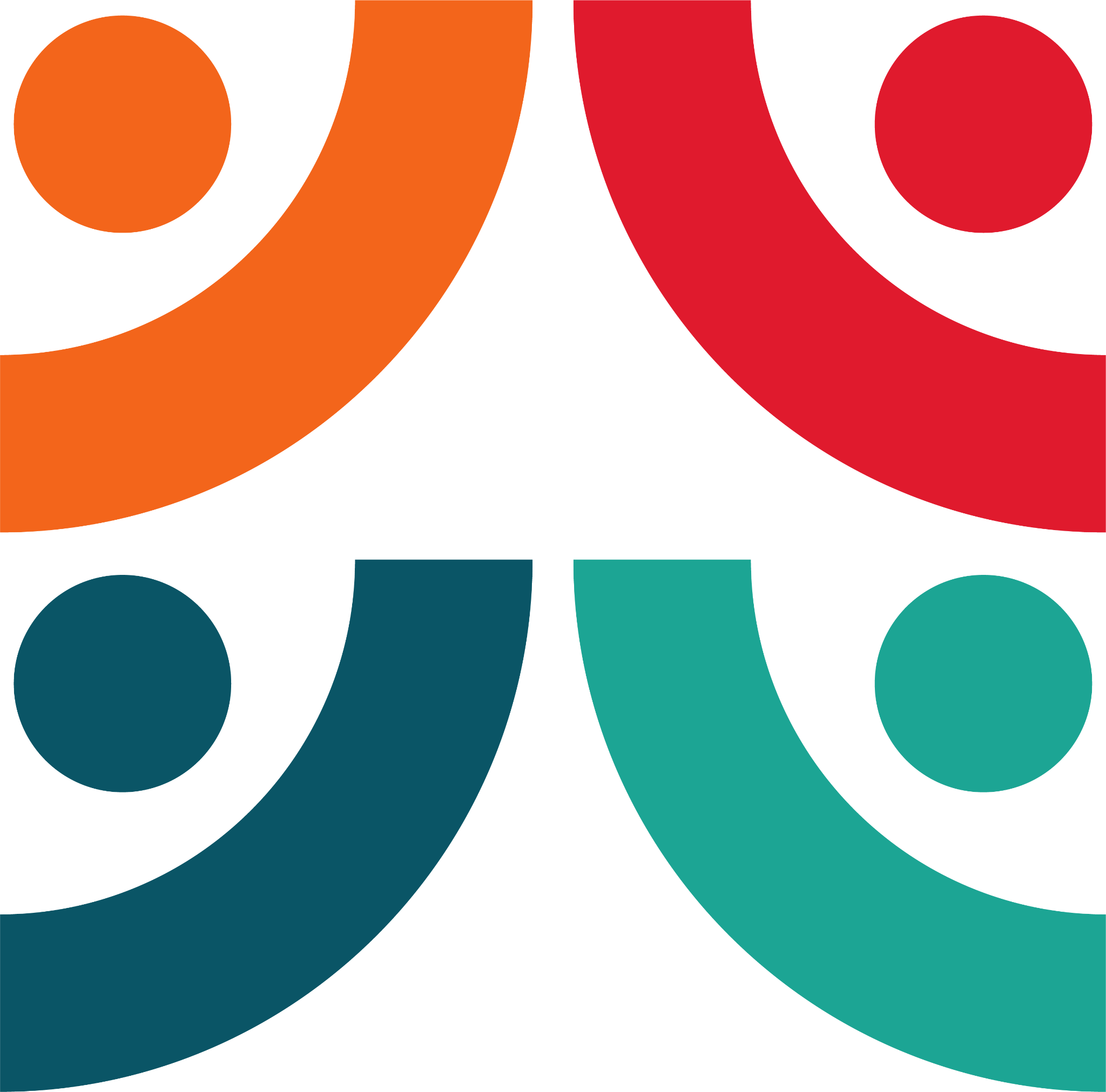 Taking example of language
Our ethos is communicated in documents, emails, letters, invitations, telephone calls, texts, appraisals.

Language used can be rooted in stereotypical conditioning.

Gender bias can turn up in feedback and performance appraisals.
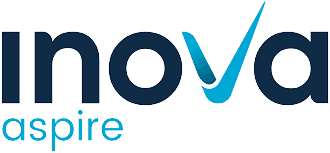 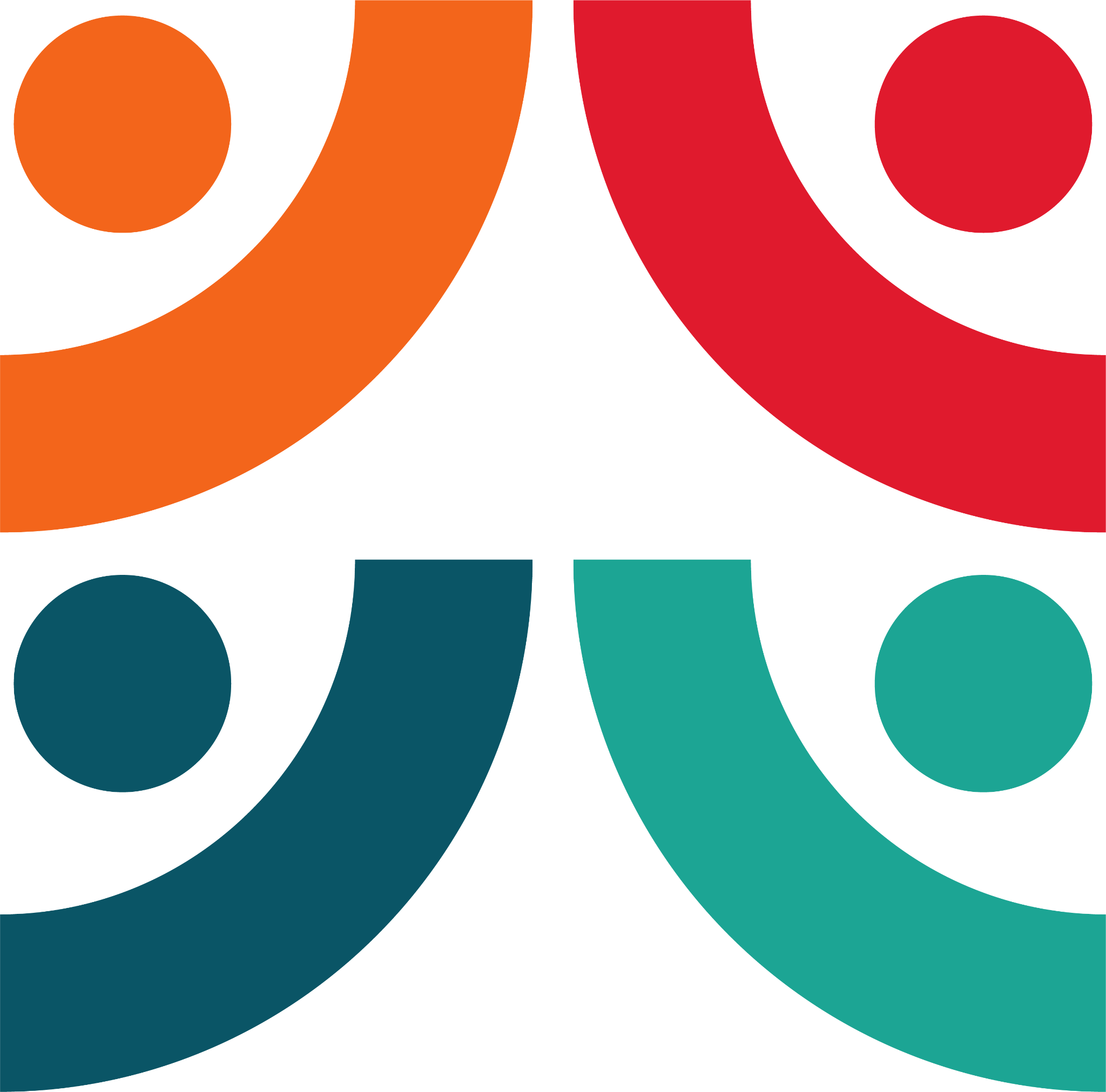 Gender and Culture bias in language of performance reviews
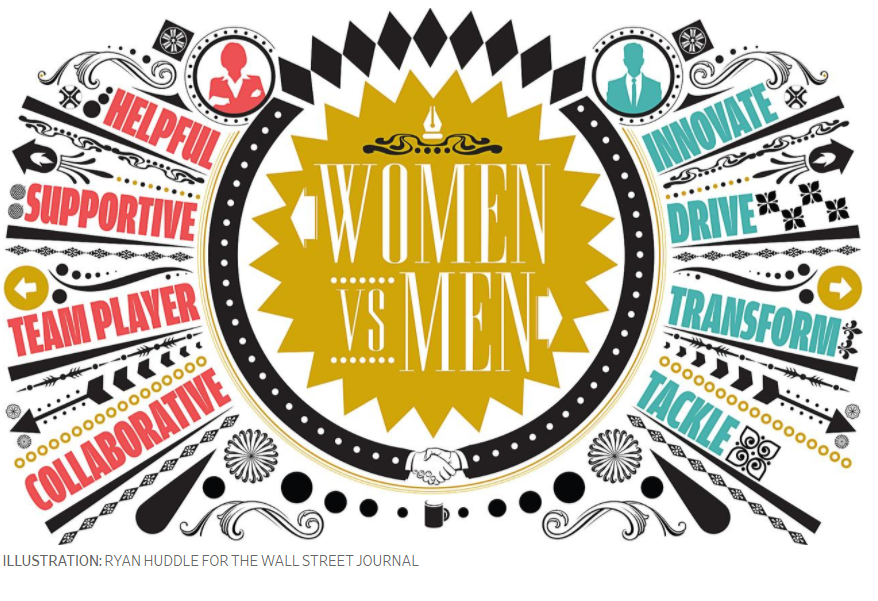 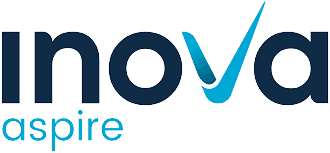 [Speaker Notes: Illustration copyright of Ryan Huddle for the Wall Street journal]
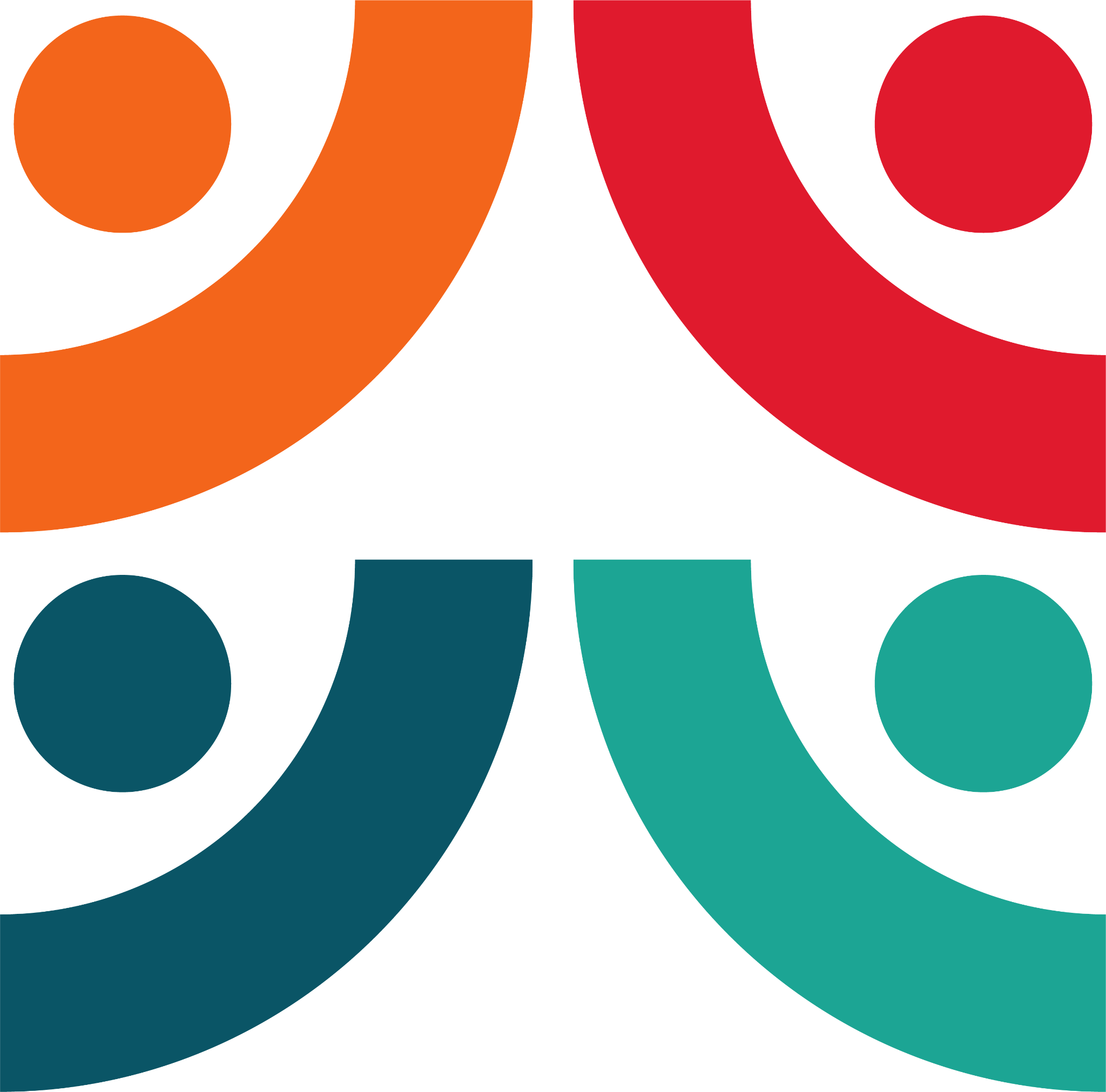 Discussion- think about how language is used in your organisation
What examples do you have of gender or culture bias and exclusion in language?
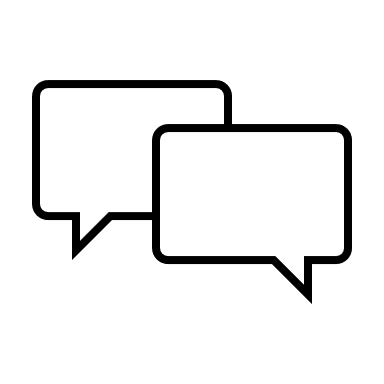 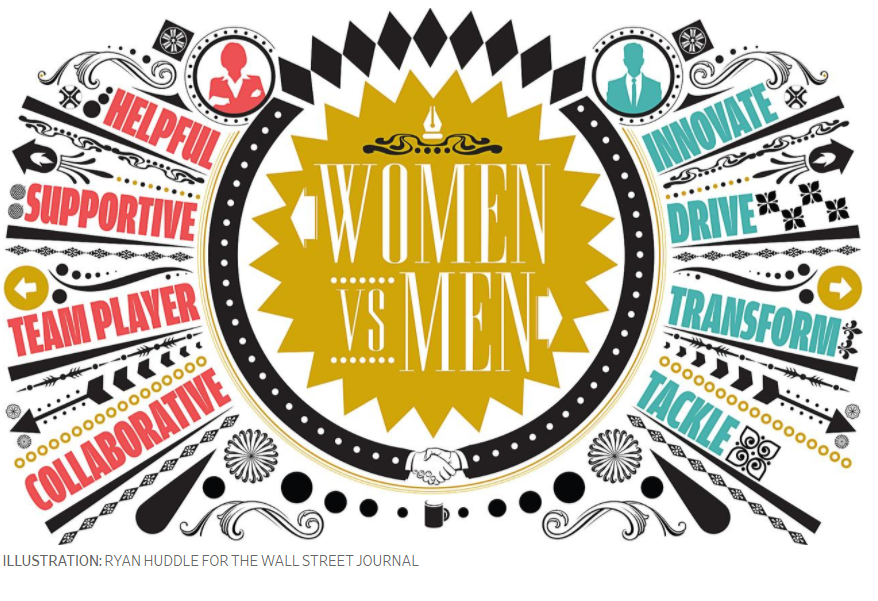 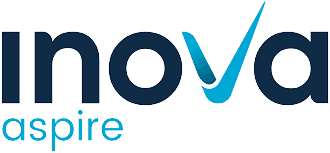 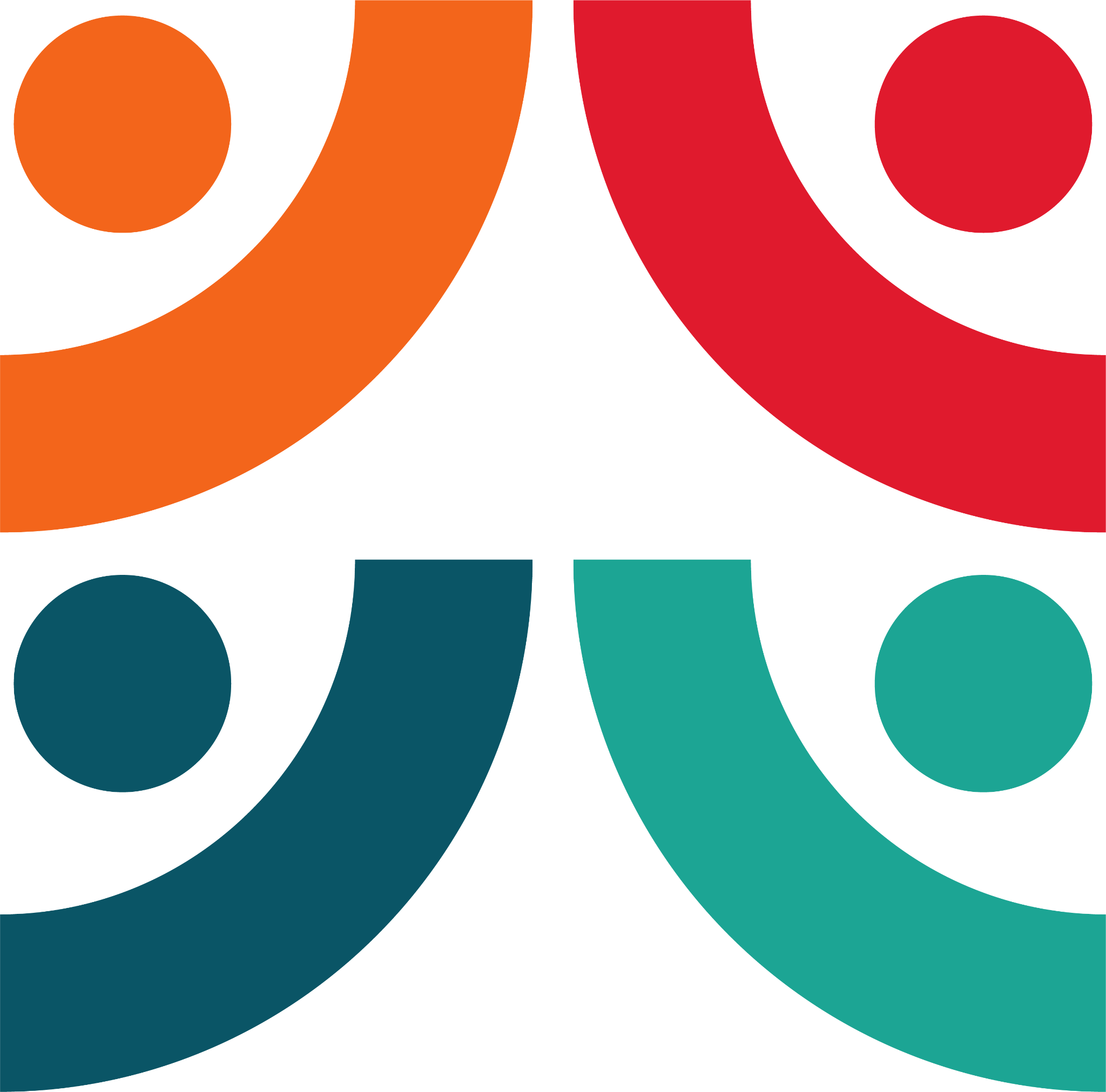 Stanford University’s Clayman Institute for Gender Research findings:
Bias creates disadvantage.

‘Heidi seems to shrink when she’s around others, and especially around clients, she needs to be more self-confident.’  But a similar problem – confidence in working with clients – was given a positive spin when a man was struggling with it: ‘Jim needs to develop his natural ability to work with people.’

In another pair of reviews, the reviewer highlighted the woman’s ‘analysis paralysis,’ while the same behaviour in a male colleague was seen as careful thoughtfulness: ‘Simone seems paralyzed and confused when facing tight deadlines to make decisions,’ while ‘Cameron seems hesitant in making decisions, yet he is able to work out multiple alternative solutions and determined the most suitable one.’

The same behaviours are depicted in a biased manner.
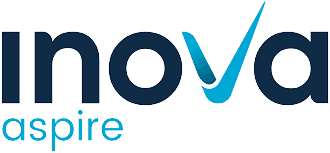 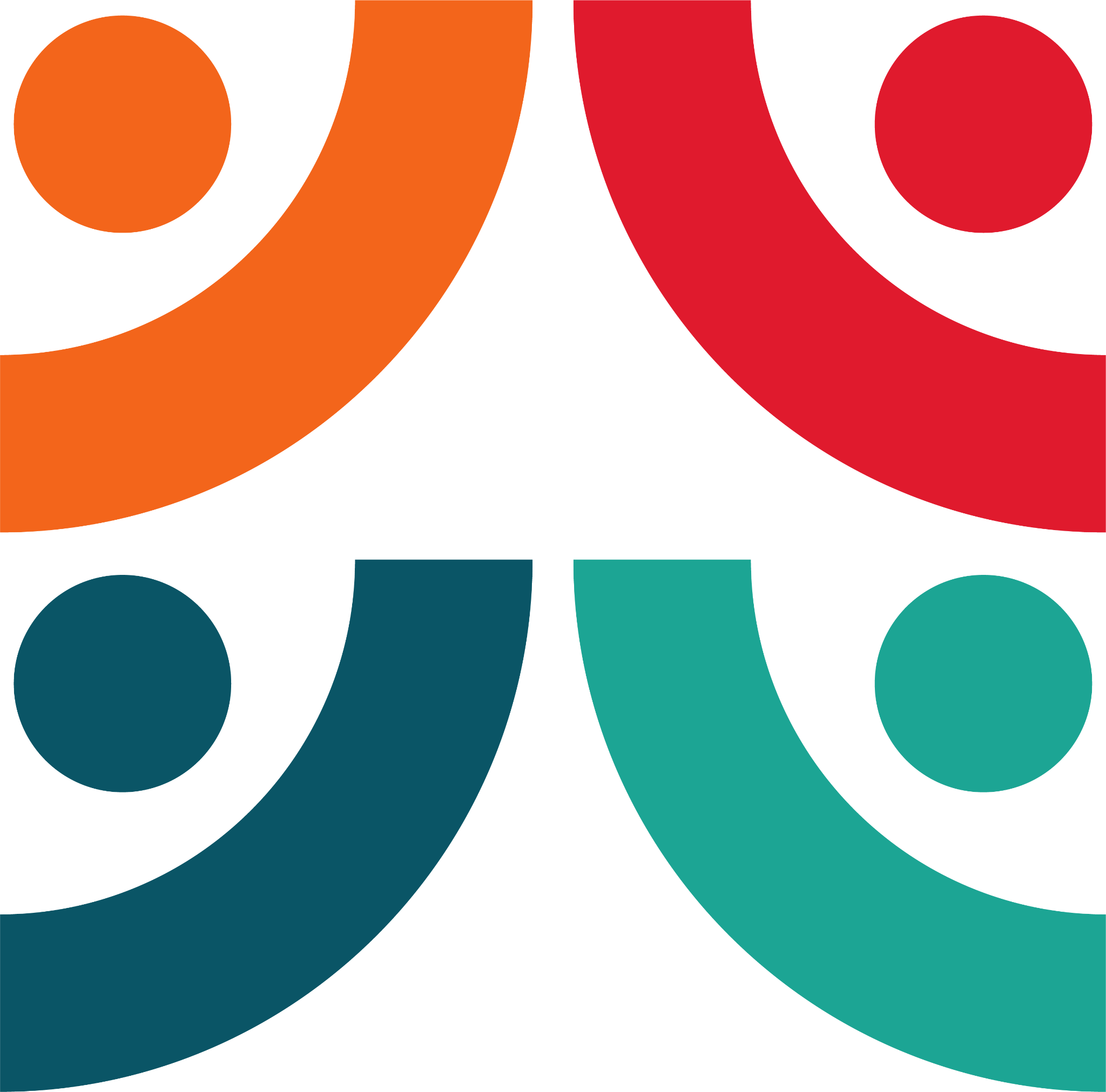 Stanford University’s Clayman Institute for Gender Research findings:
Women’s evaluations contain nearly twice as much language about their communal or nurturing style (e.g., “helpful” or “dedicated.”)
Managers are nearly seven times more likely to tell their male employees that their communication style is too soft. Women, on the other hand, receive 2.5 times as much feedback related to their aggressive communication style.
Men are more than three times more likely to hear feedback related to a general business outcome.
Women’s evaluations contain 2.39 times the number of references to team accomplishments, as opposed to individual ones.
Men hear nearly twice as many references to their technical expertise and their vision.

Splitting-psychological effect. Women perceived as 'holding’ split off parts. Males find it harder  to integrate and vice versa.
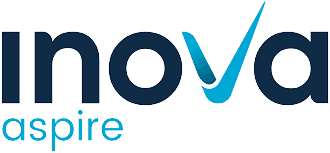 [Speaker Notes: Splitting-psychological effect. Women perceived as 'holding’ split off parts males find it harder  to integrate and vice versa. 
We need to pay very close attention to how we evaluate behaviours.]
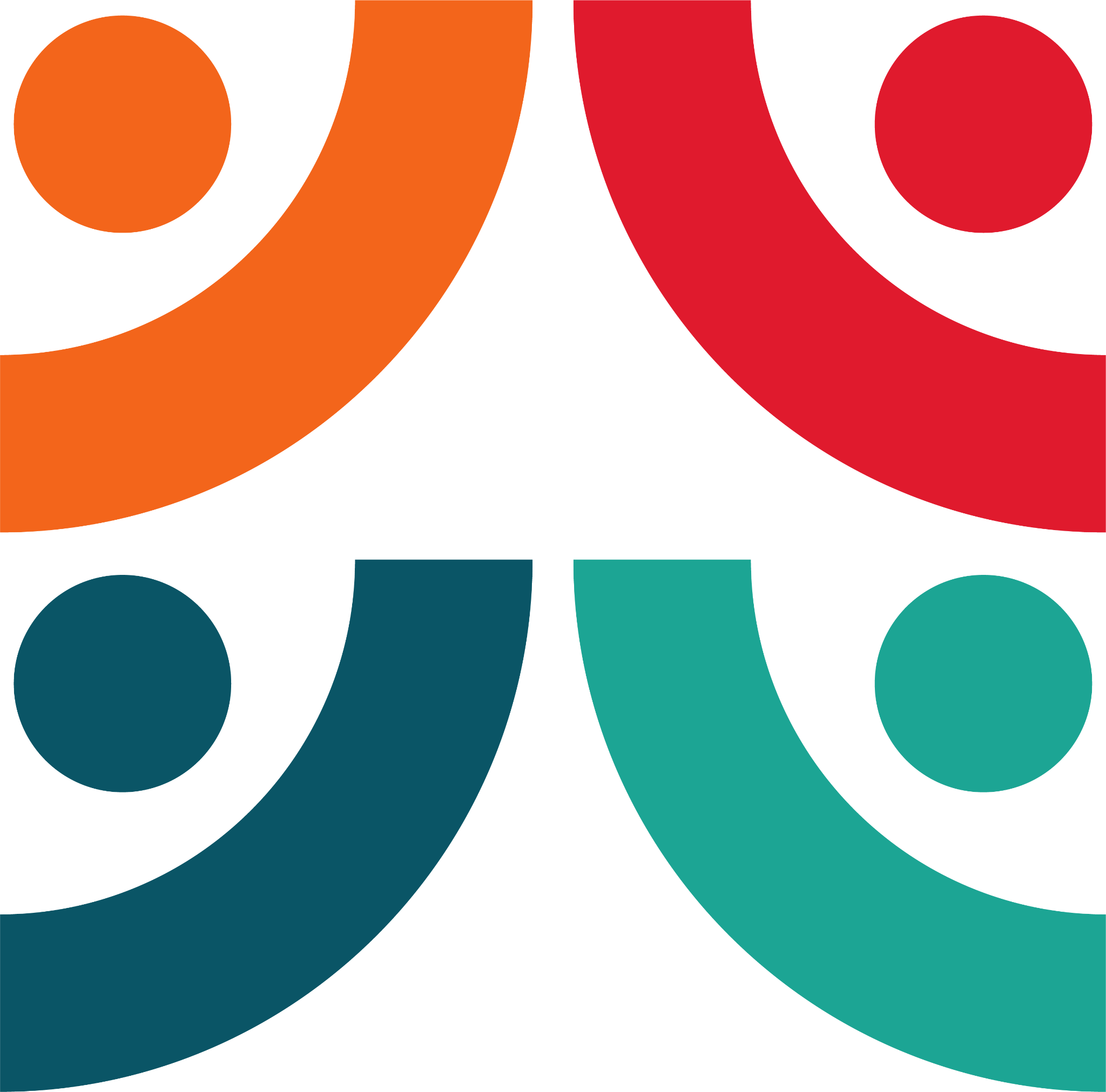 We will cover briefly:
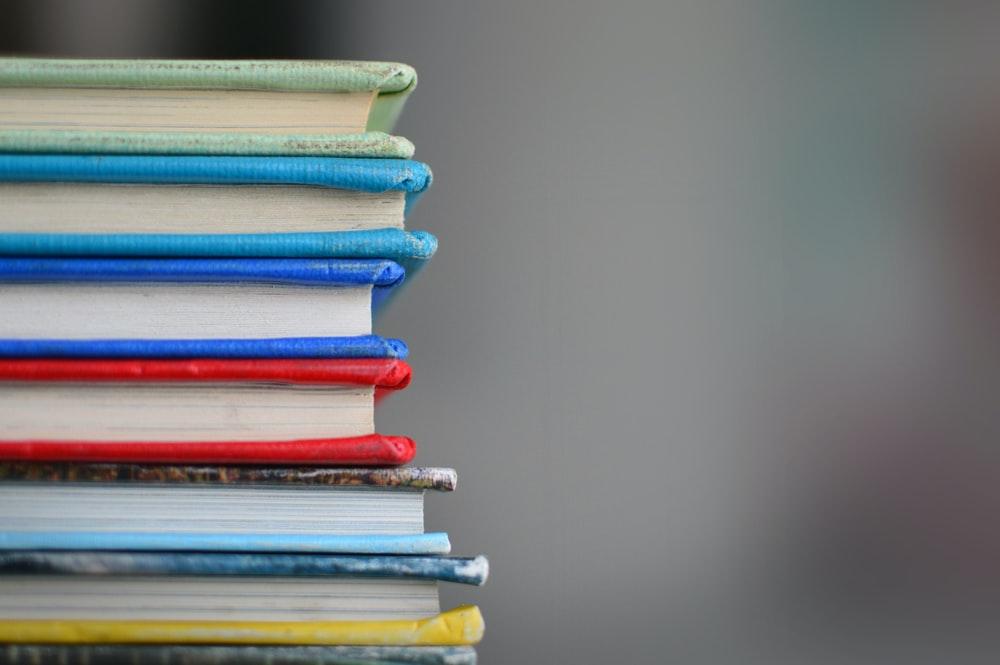 Discussions of pertinent issues case studies
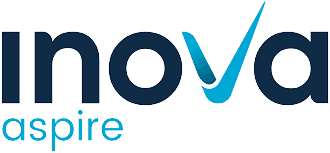 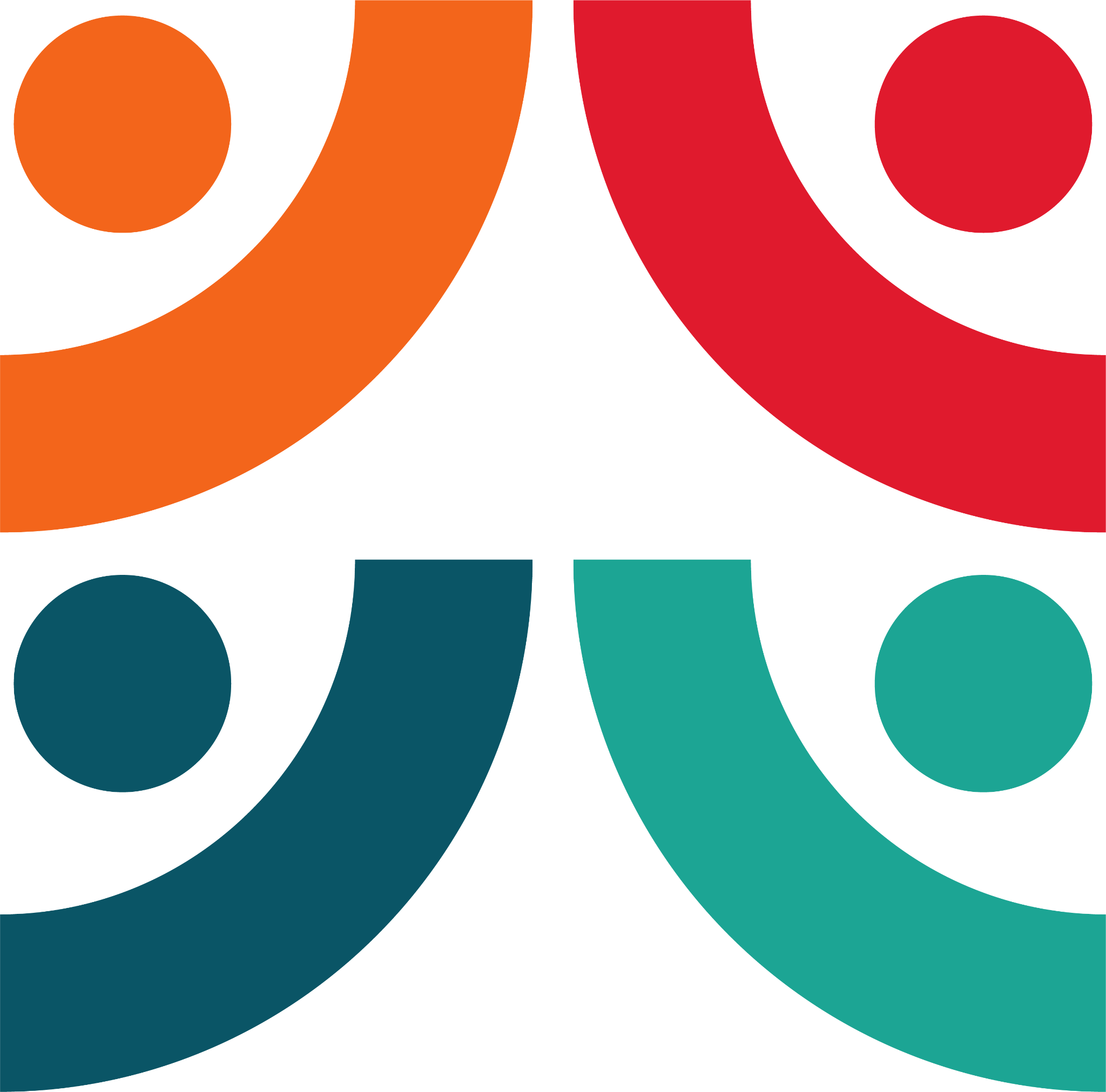 Task-cognitive dissonance
‘We are an inclusive organisation.’

What messages does your organisation give about inclusion/ exclusion?

What messages do organisations send out to individuals unwittingly? 

What needs to change?
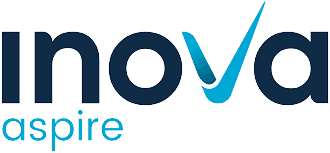 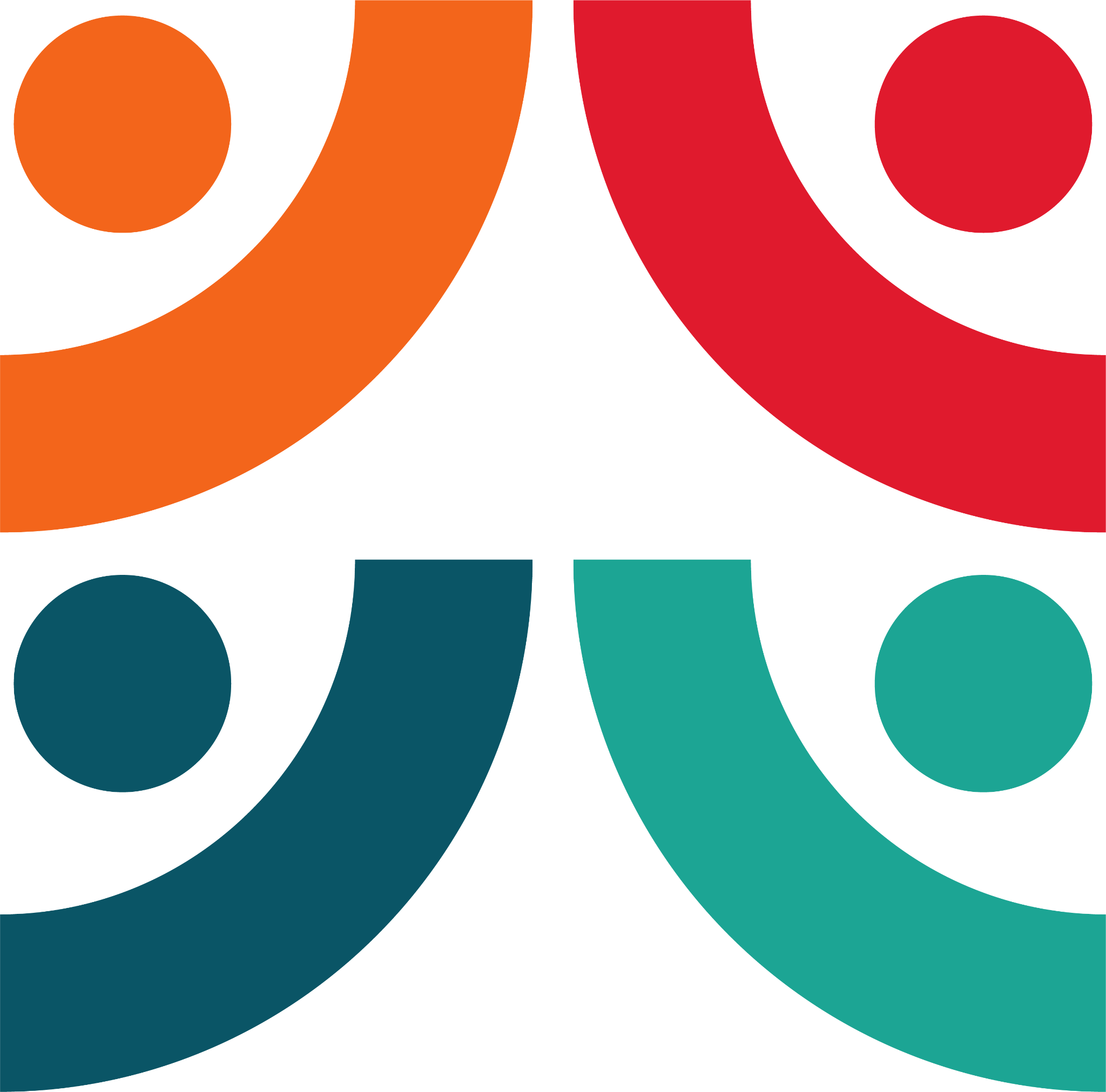 What works in countering bias?
One-off training does not necessarily lead to behaviour change

Ask for people to volunteer to do training and take part in working groups, don’t coerce people

Assume diversity and inclusion is a journey with no end point- constant work

Make sessions exploratory, rather than punitive. Use multiple voices to help people have a deeper, more nuanced understanding of different experiences as told through lived experience.

Use the concept ‘from whose gaze?’ are you viewing policy- adopt multiple perspectives for robustness.

Allyship- to be discussed in later modules.
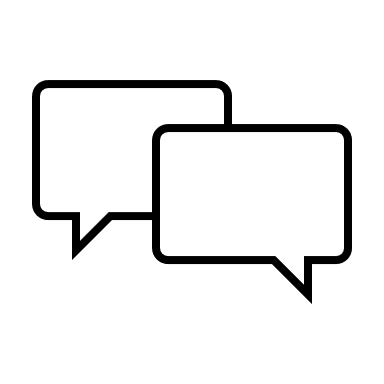 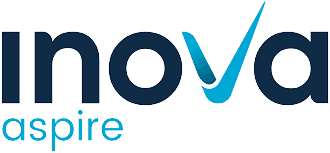 [Speaker Notes: We may not have the language to discuss issues or be nervous of the most recent terminology in use. We can be afraid of offending people or not understanding or being clumsy with words and ideas.

Some actions punitive e.g when you take steps forward if you have privilege, but by pointing out privilege we still stigmatise those  who don’t have it.

Language an issue
Organisations may talk about representation and be well meaning

However people may hear that as tokenism and be sceptical about the intent

Many things have been tried in the past and approaches may not have worked or have become discredited e.g quotas for women or BAME leaders

Politicise arena when we talk of rights

From whose gaze are we looking, implementing change?]
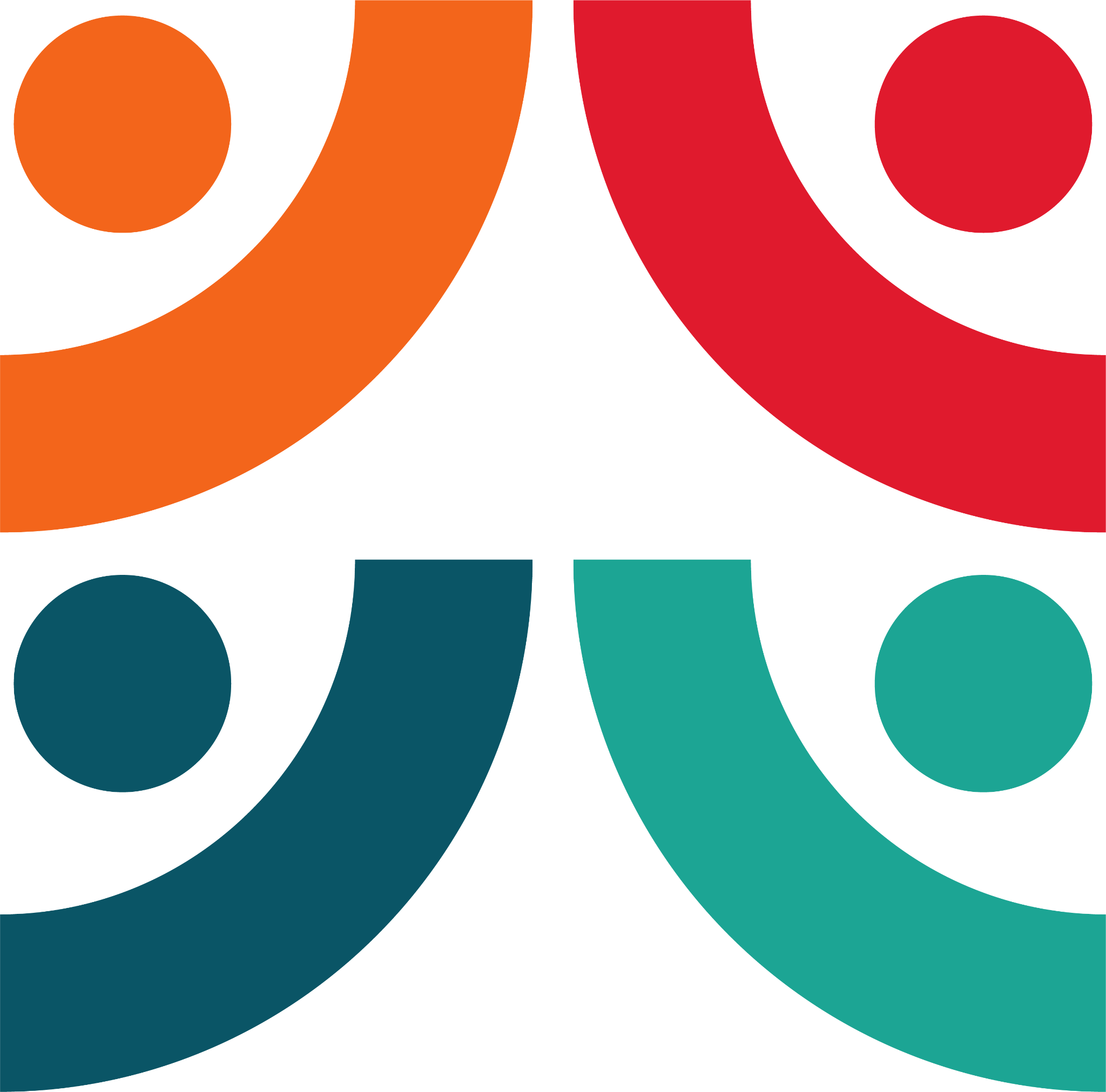 Action PlanningData for decisions and measuring progress-do you have baseline data?
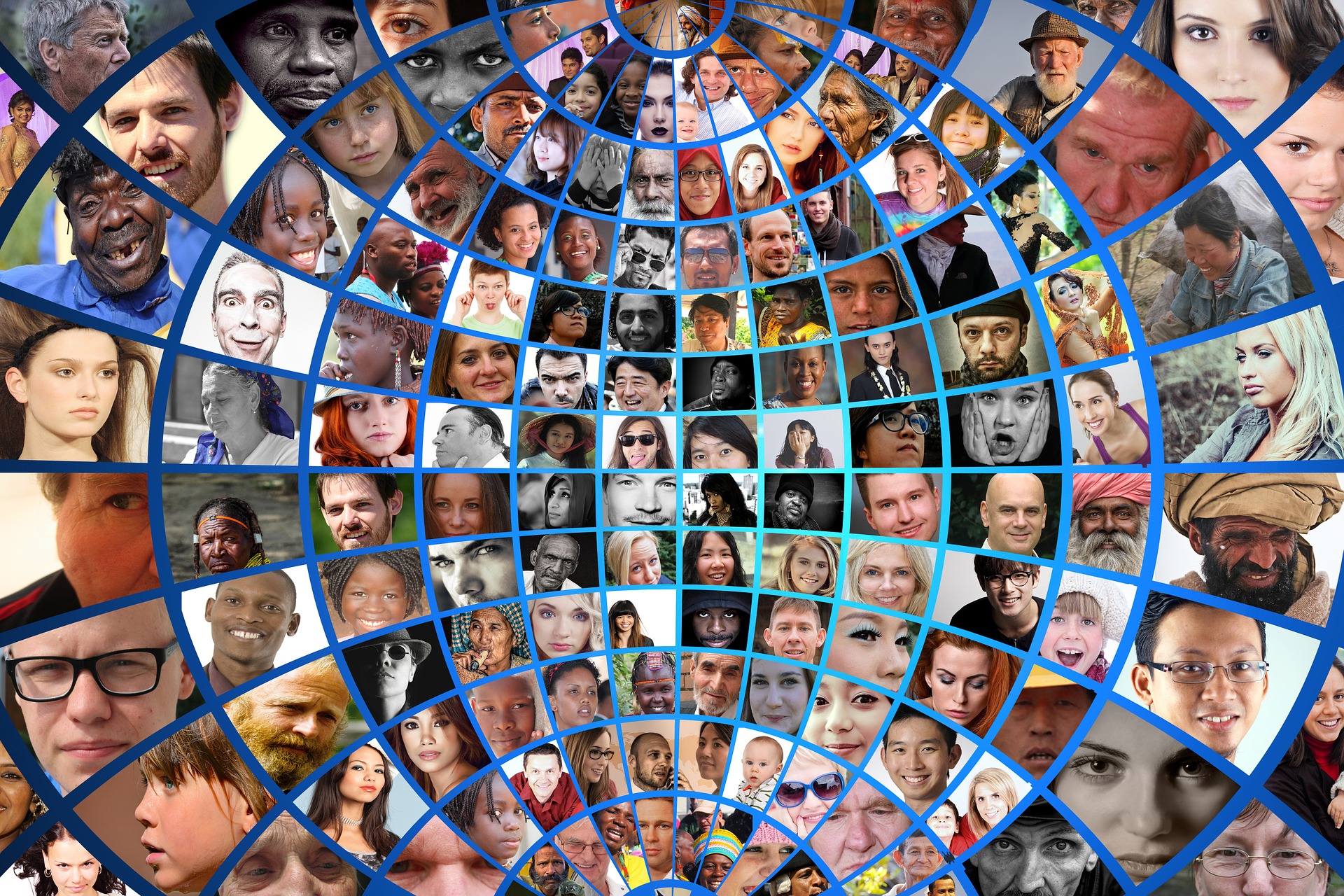 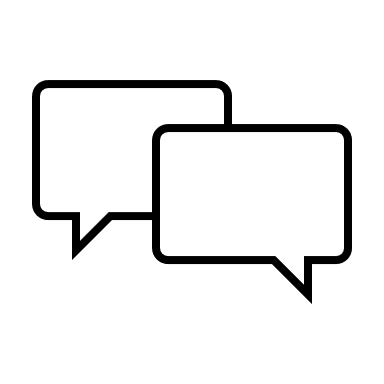 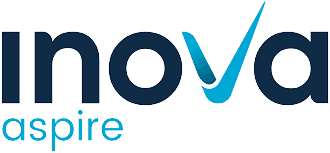 [Speaker Notes: Graphic pixaby]
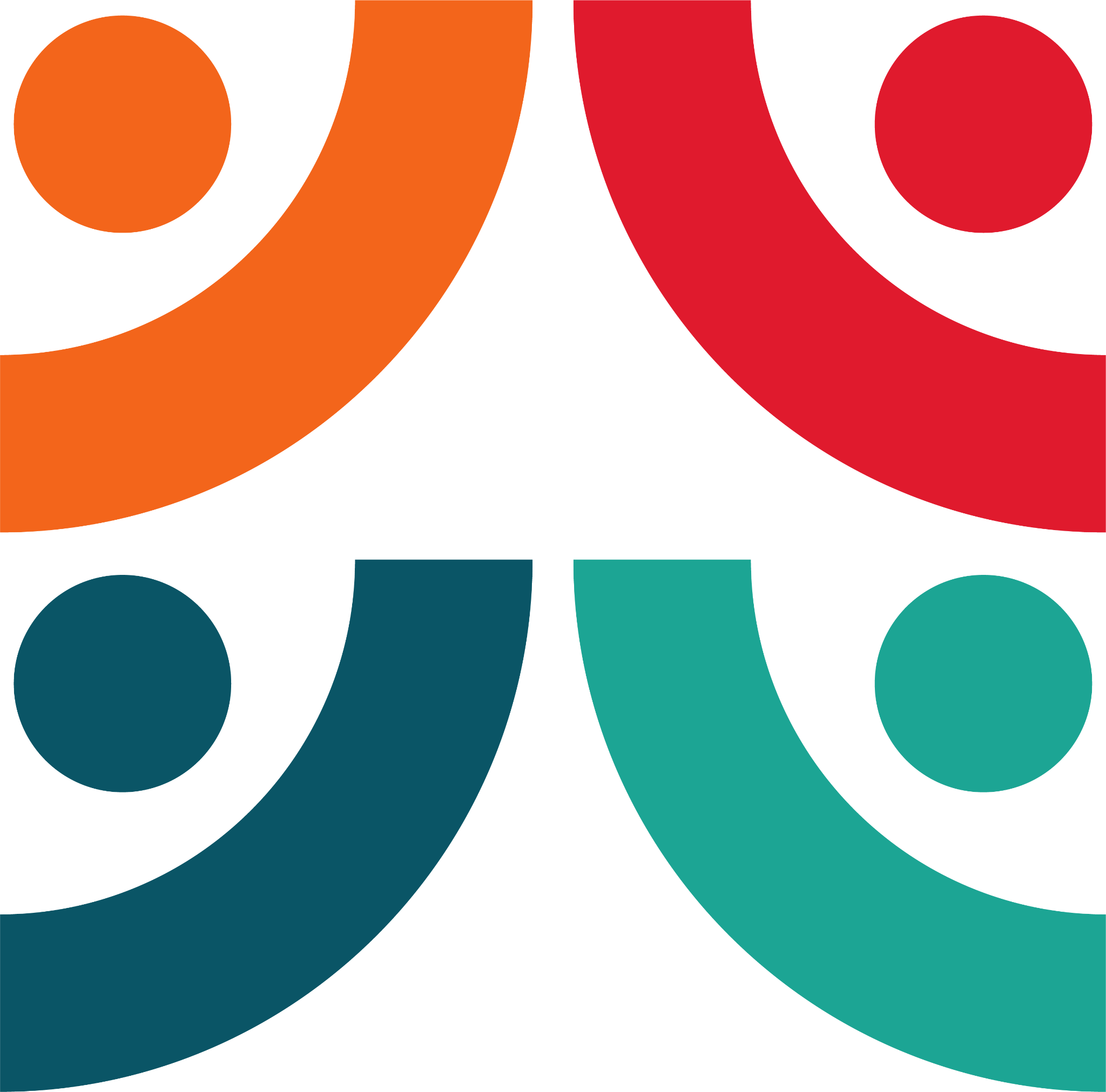 Mentimeter
What challenges do you see for you/ your organisation?

What challenges is your organisation facing now in terms of inclusion?

How has Covid added to the challenges?
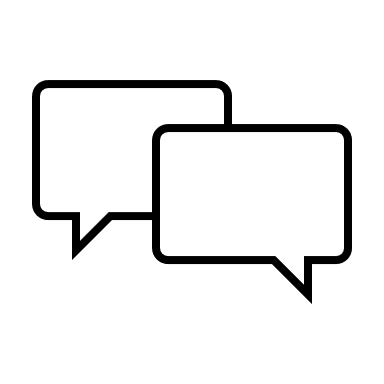 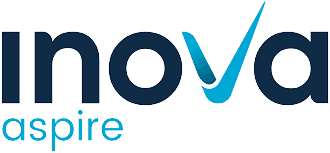 [Speaker Notes: We may not have the language to discuss issues or be nervous of the most recent terminology in use. We can be afraid of offending people or not understanding or being clumsy with words and ideas.

Language an issue
Organisations may talk about representation and be well meaning

However people may hear that as tokenism and be sceptical about the intent

Many things have been tried in the past and approaches may not have worked or have become discredited e.g quotas for women or BAME leaders

Politicise arena when we talk of rights

From whose gaze are we looking, implementing change?]
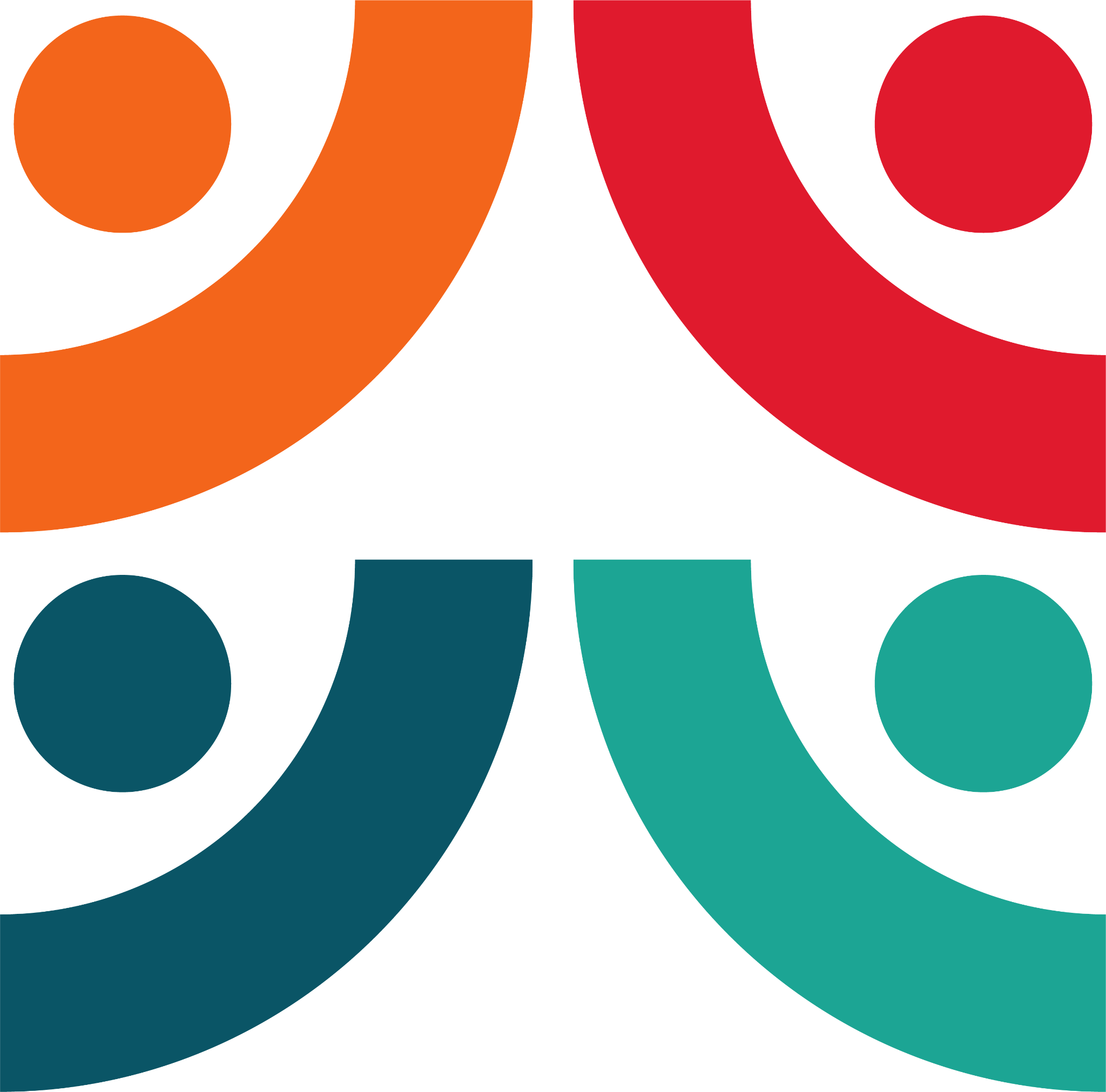 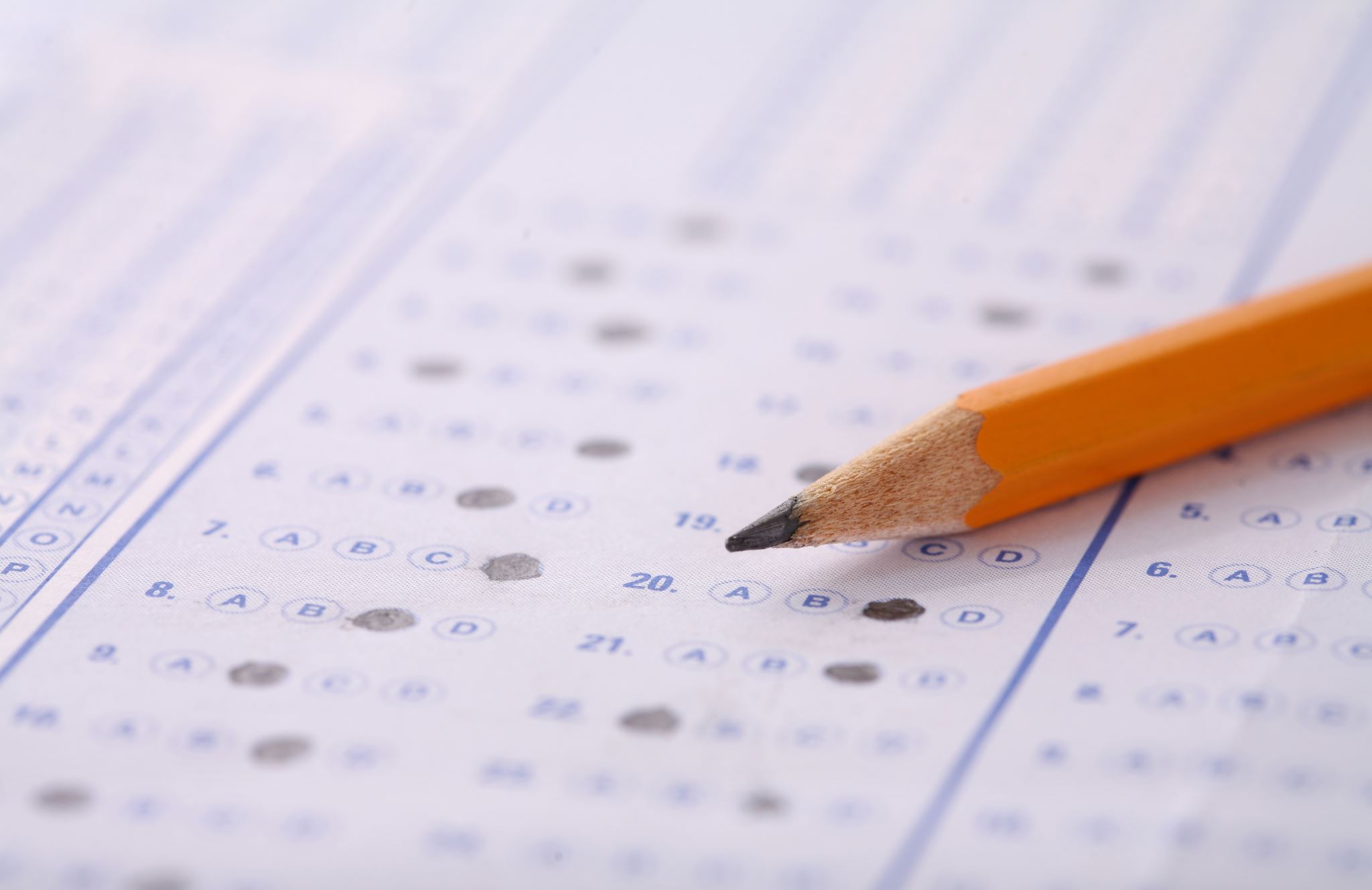 Evaluation form
Please complete this short evaluation form found in chat



Your feedback is so valuable to us!
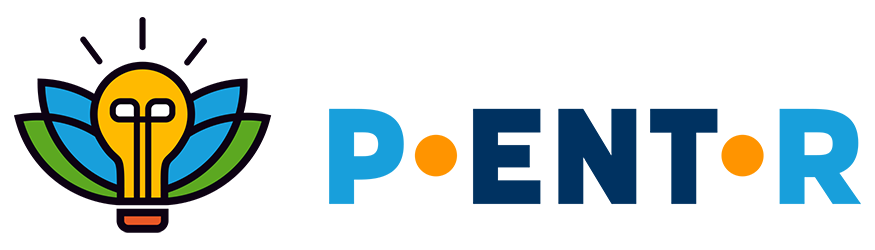 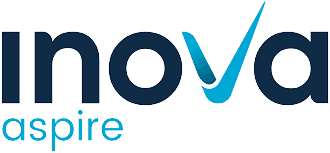 [Speaker Notes: Add link in chat]
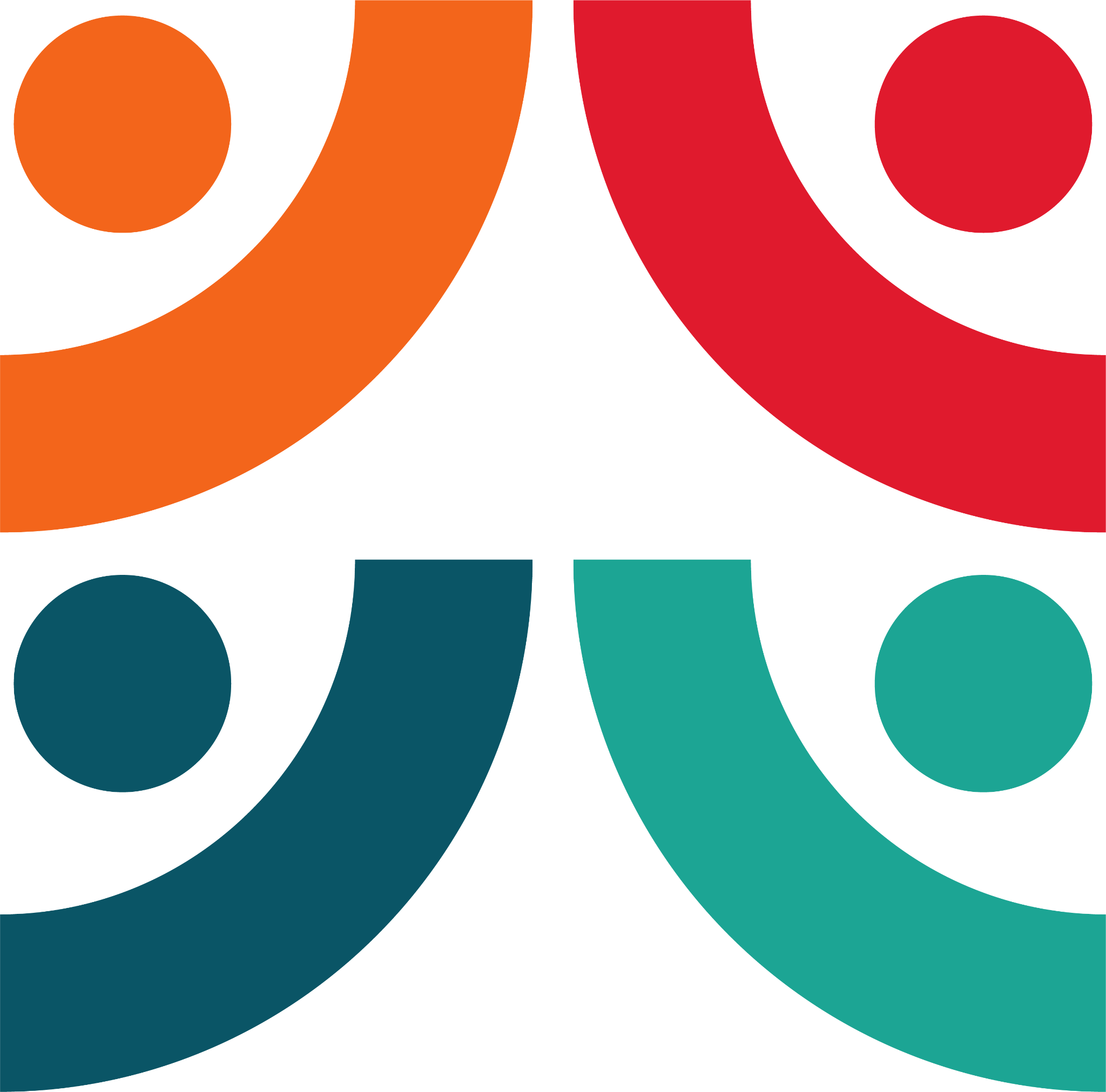 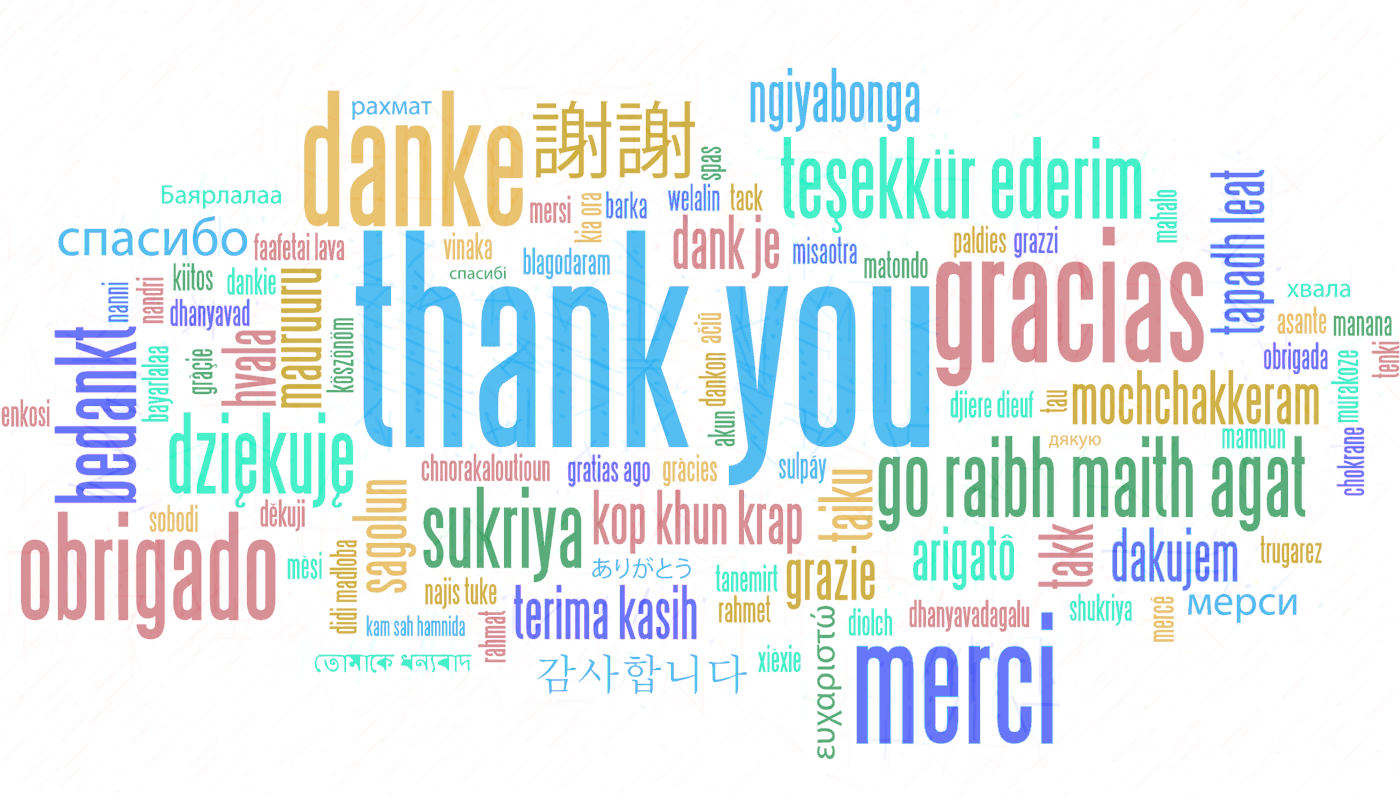 Any Questions?It’s been great to work with you all!
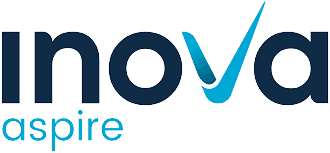 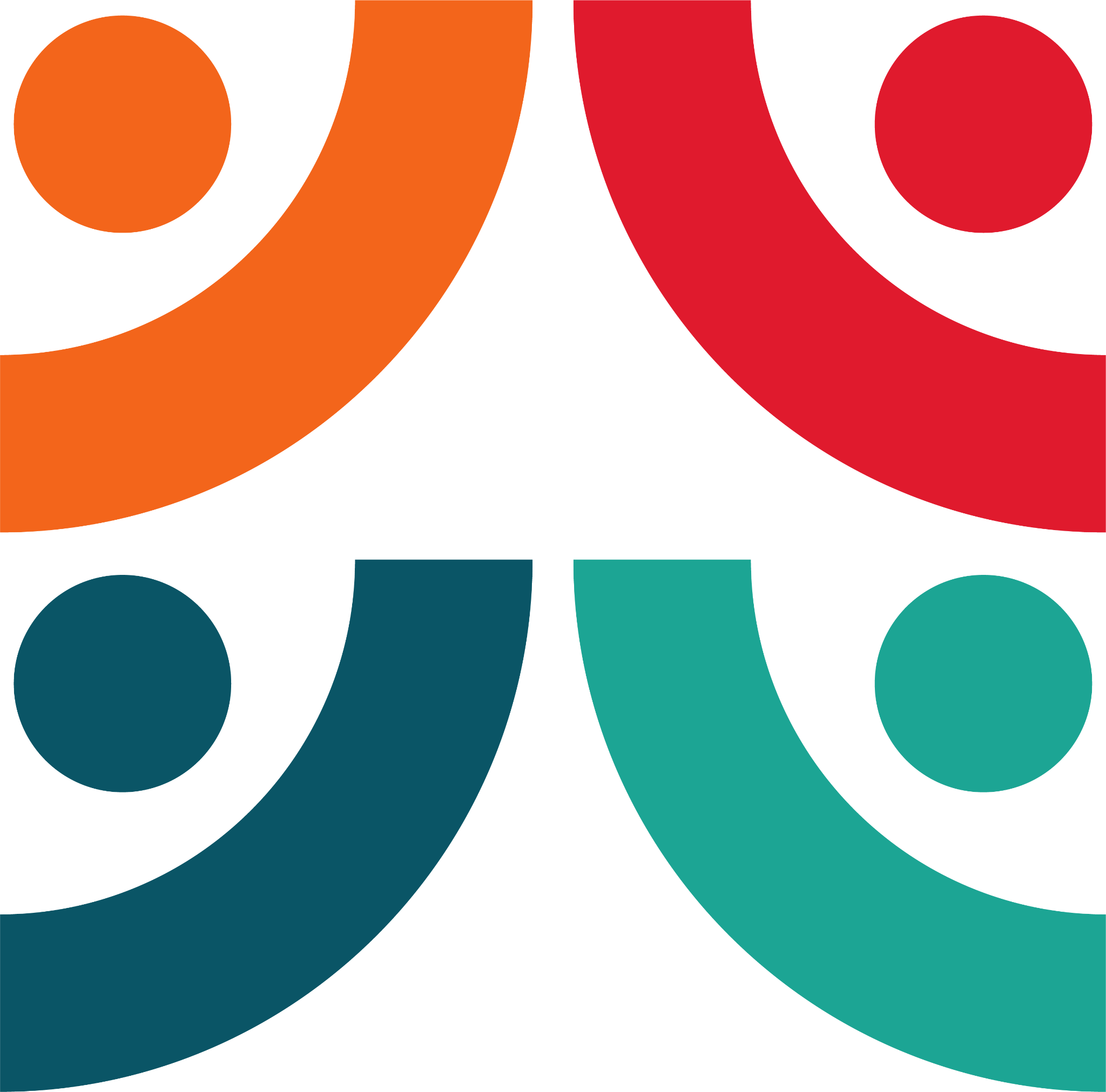 References and sources
https://www.mckinsey.com/business-functions/organization/our-insights/gender-diversity-a-corporate-performance-driver

https://assets.publishing.service.gov.uk/government/uploads/system/uploads/attachment_data/file/594336/race-in-workplace-mcgregor-smith-review.pdf

https://www.gov.uk/government/publications/the-report-of-the-commission-on-race-and-ethnic-disparities/summary-of-recommendations 

https://www.gov.uk/government/publications/unconscious-bias-and-diversity-training-what-the-evidence-says

https://hbr.org/2021/02/are-your-diversity-efforts-othering-underrepresented-groups

https://hbr.org/2021/04/research-adding-women-to-the-c-suite-changes-how-companies-think?utm_campaign=hbr&utm_medium=social&utm_source=linkedin

https://wgha.org.au/how-to-avoid-gender-bias-in-performance-reviews/
https://menopauseintheworkplace.co.uk/articles/how-to-write-your-menopause-policy/
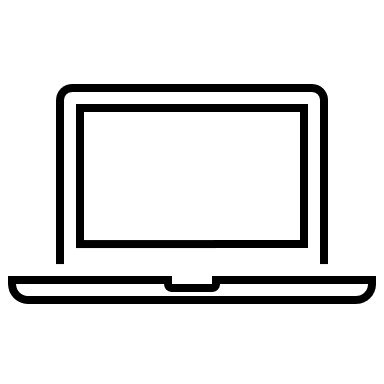 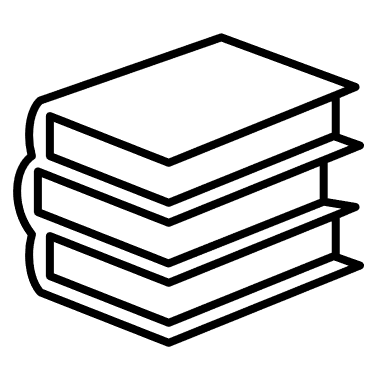 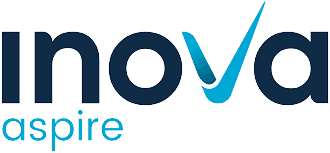 [Speaker Notes: Homeworking disadvantage
Less likely to receive performance bonus, promotion, access to training and development
https://www.ons.gov.uk/employmentandlabourmarket/peopleinwork/labourproductivity/articles/homeworkinghoursrewardsandopportunitiesintheuk2011to2020/2021-04-19]
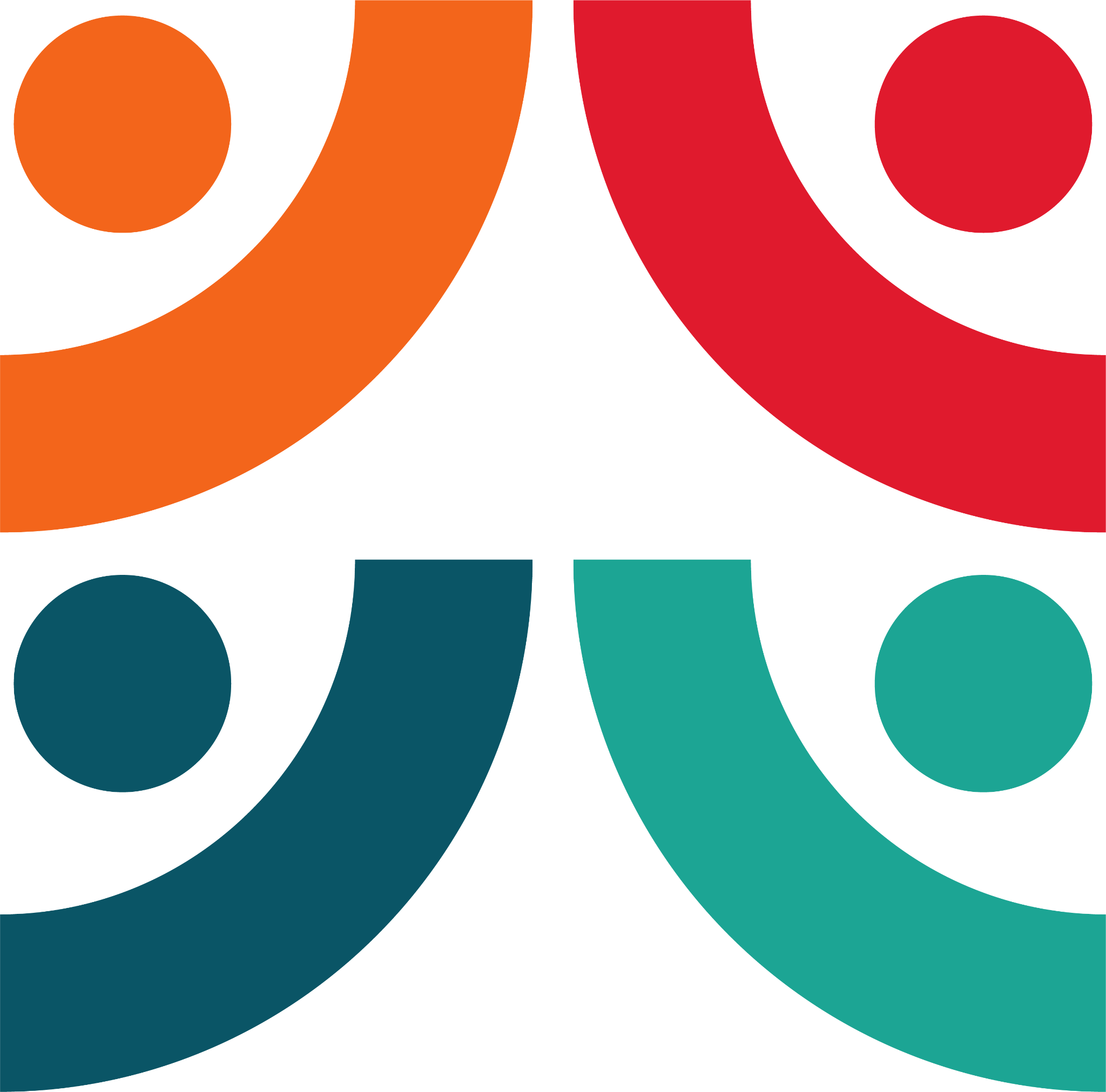 Additional information and useful websites
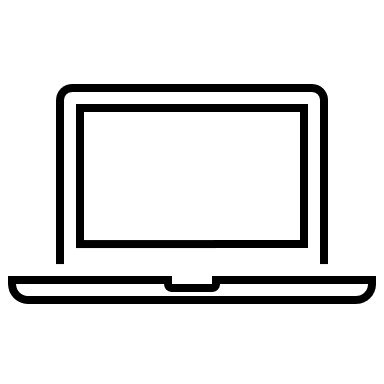 https://www.peoplemanagement.co.uk/news/articles/three-quarters-men-feel-stigmatised-taking-extended-paternity-leave

Document with timelines of legislation and women’s rights and gender equality pertaining to reproductive  rights and sexual health, violence against women, home and family, education, work, women in senior roles, political representation: 
https://www.fawcettsociety.org.uk/Handlers/Download.ashx?IDMF=45a5a7f5-ffbd-4078-b0b7-4bfcccab159d 

https://www.vox.com/2015/2/16/8031073/what-are-microaggressions 

http://genderedinnovations.stanford.edu/policy/timeline.html

https://socialprotection-humanrights.org/key-issues/disadvantaged-and-vulnerable-groups/lgbtqi/

https://www.youngwomenstrust.org/
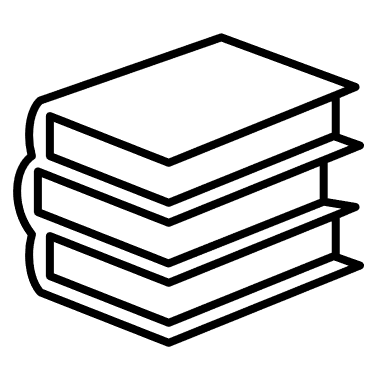 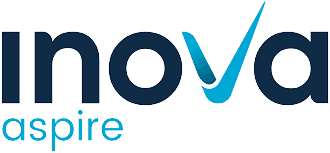 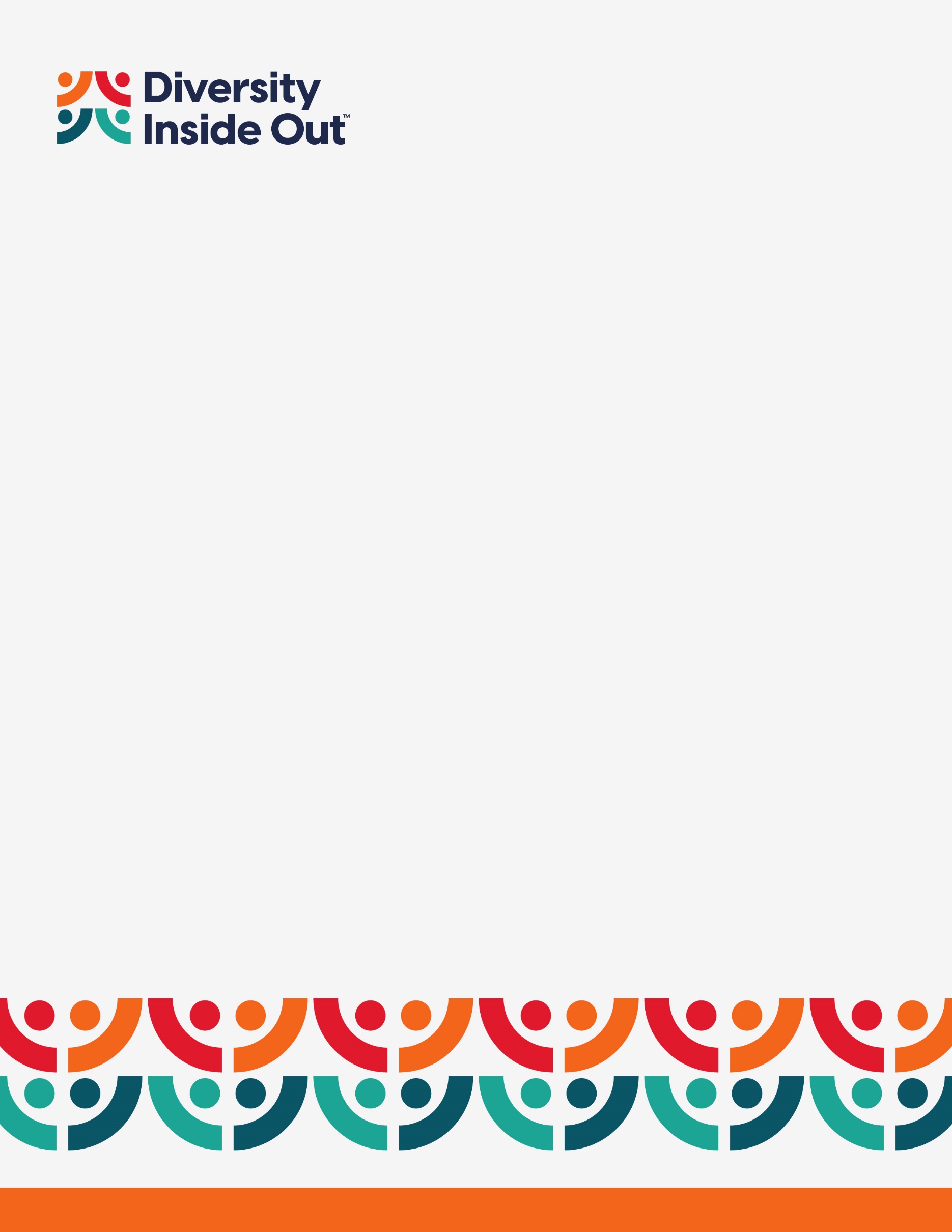 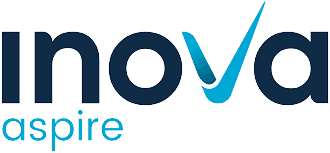 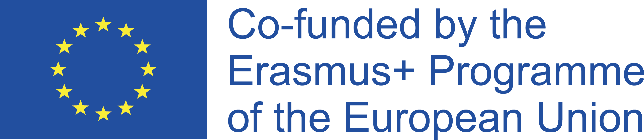 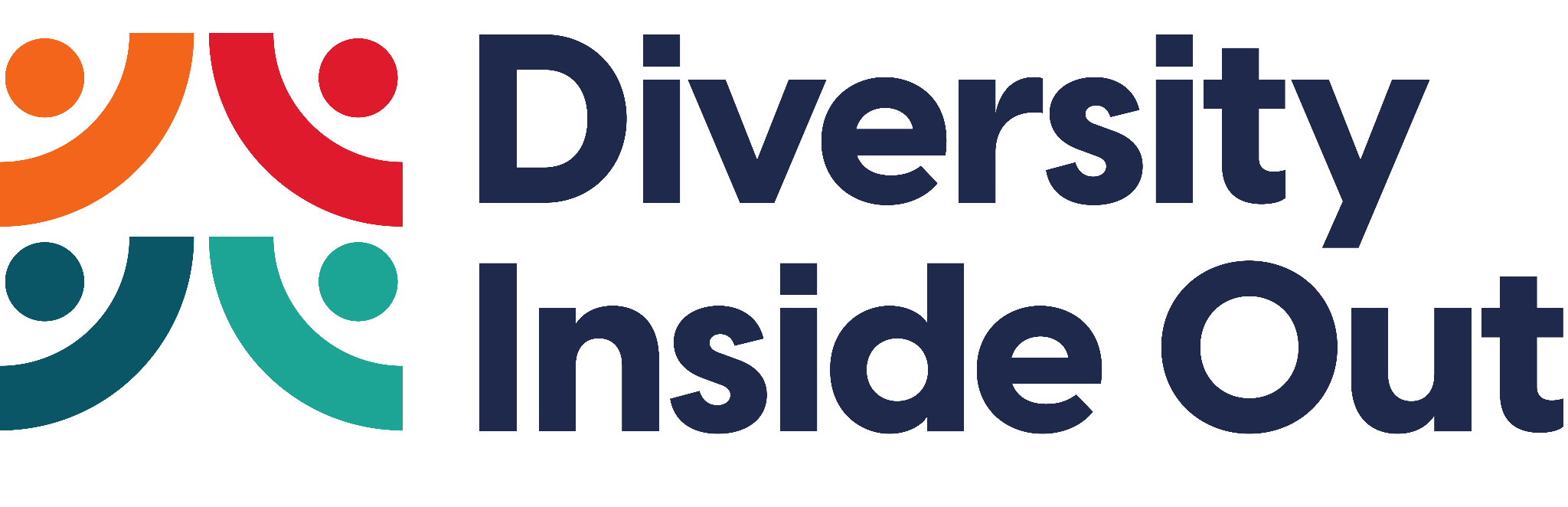 Thank you!
"The European Commission support for the production of this publication does not constitute an endorsement of the contents which reflects the views only of the authors, and the Commission cannot be held responsible for any use which may be made of the information contained therein."